Frida’s still life
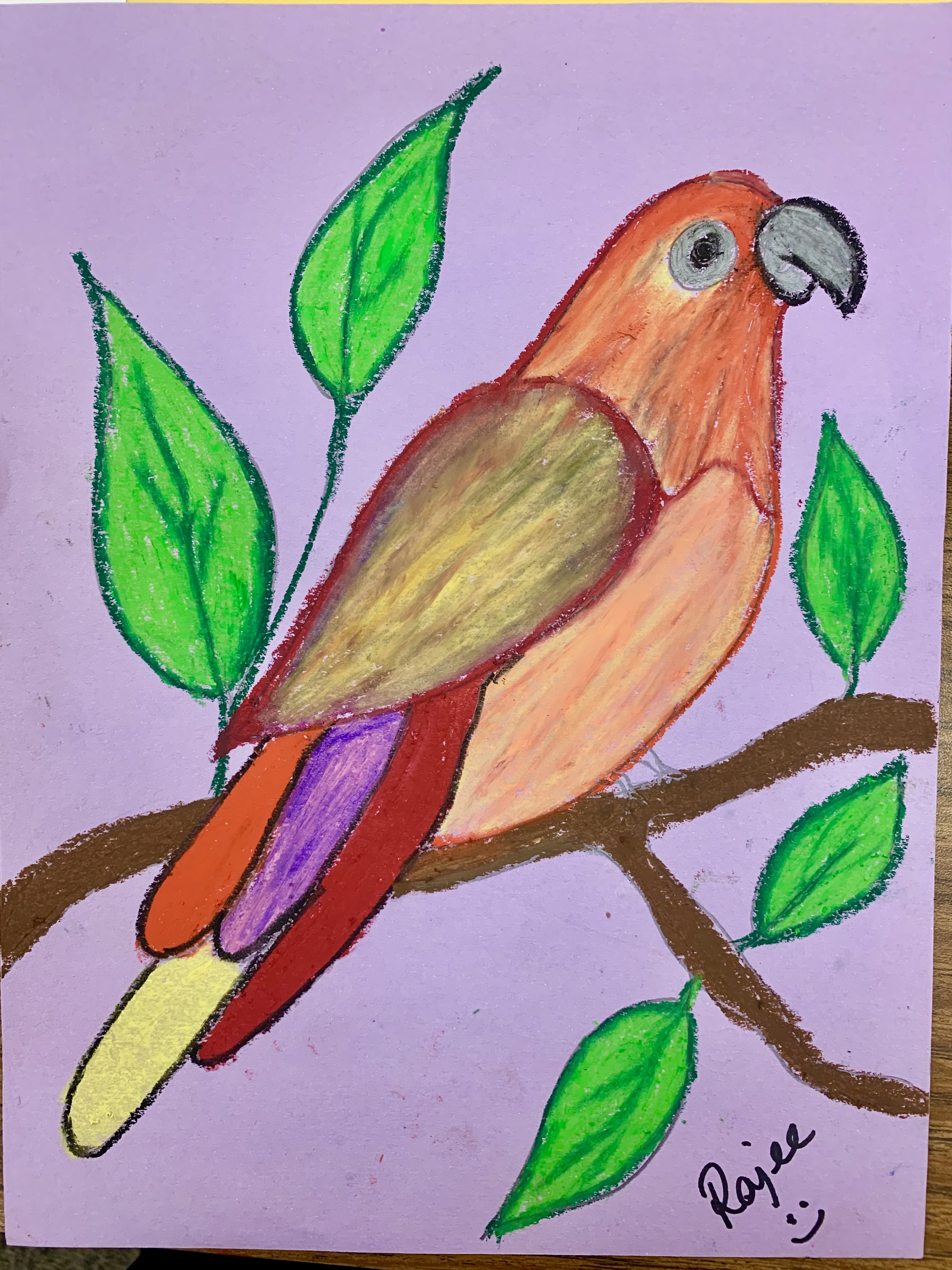 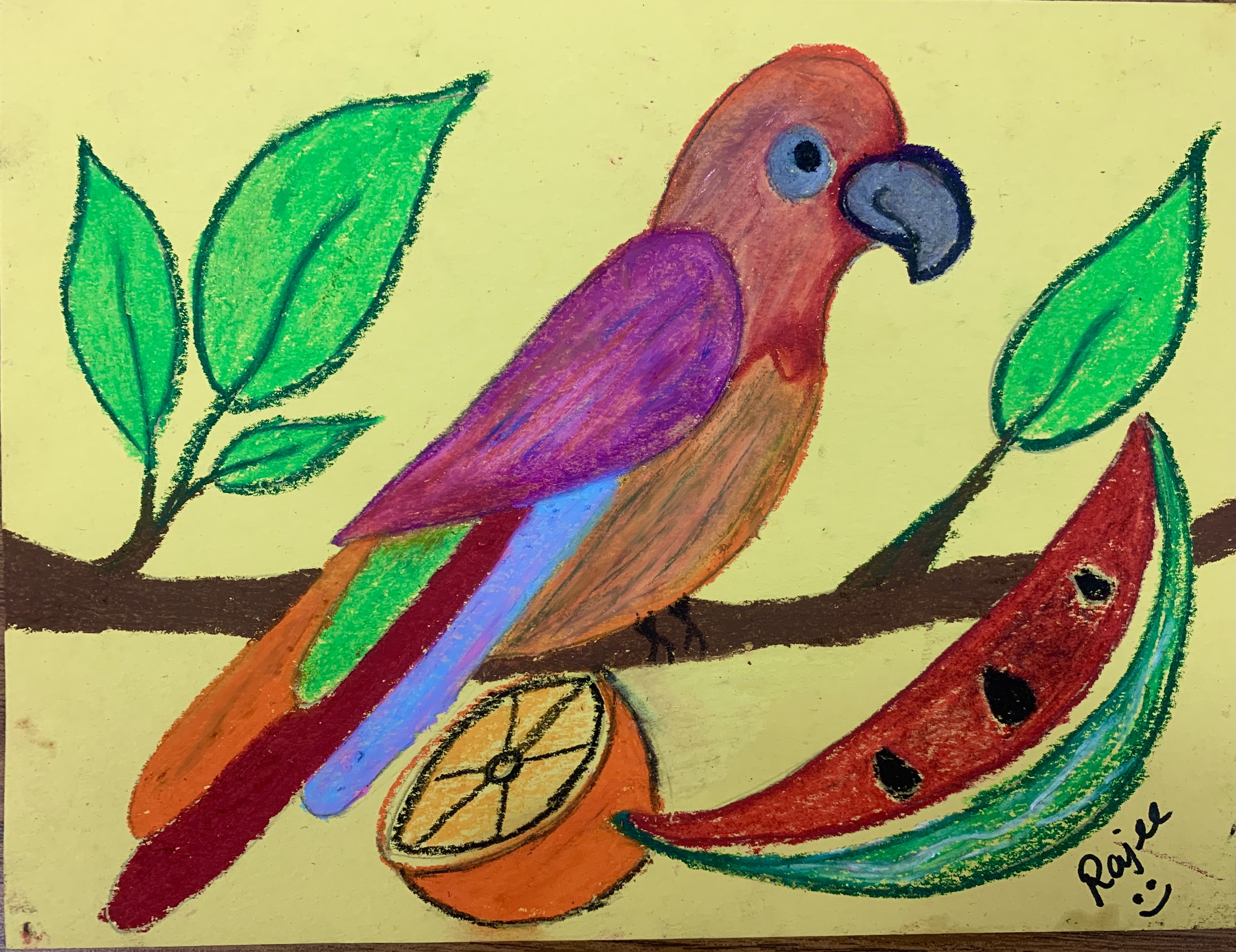 October 2022 
 Rajee Subramanian
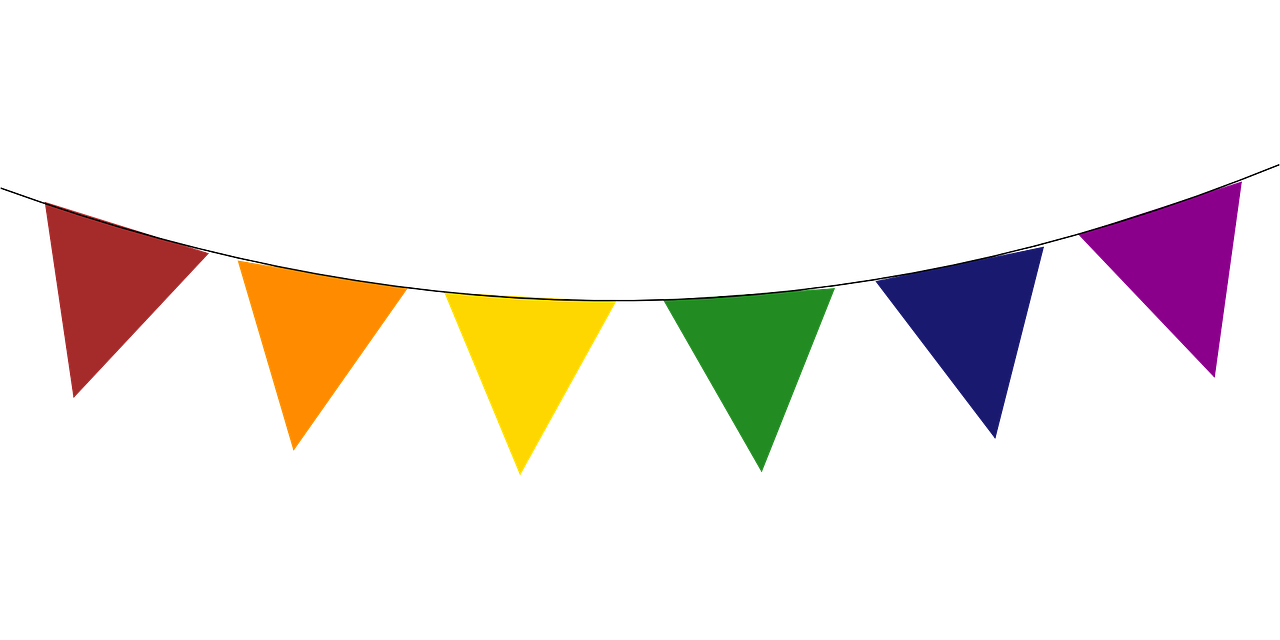 Inspiration: Hispanic heritage month
September 15 – October 15
Celebrate the history, heritage, culture and contribution of American citizen whose ancestors are from Spain, Mexico, Caribbean, Central and South America. 

Celebration through Aztec - Mexican cultural art in QR

Frida is very proud to be a Hispanic descendant – loves her culture
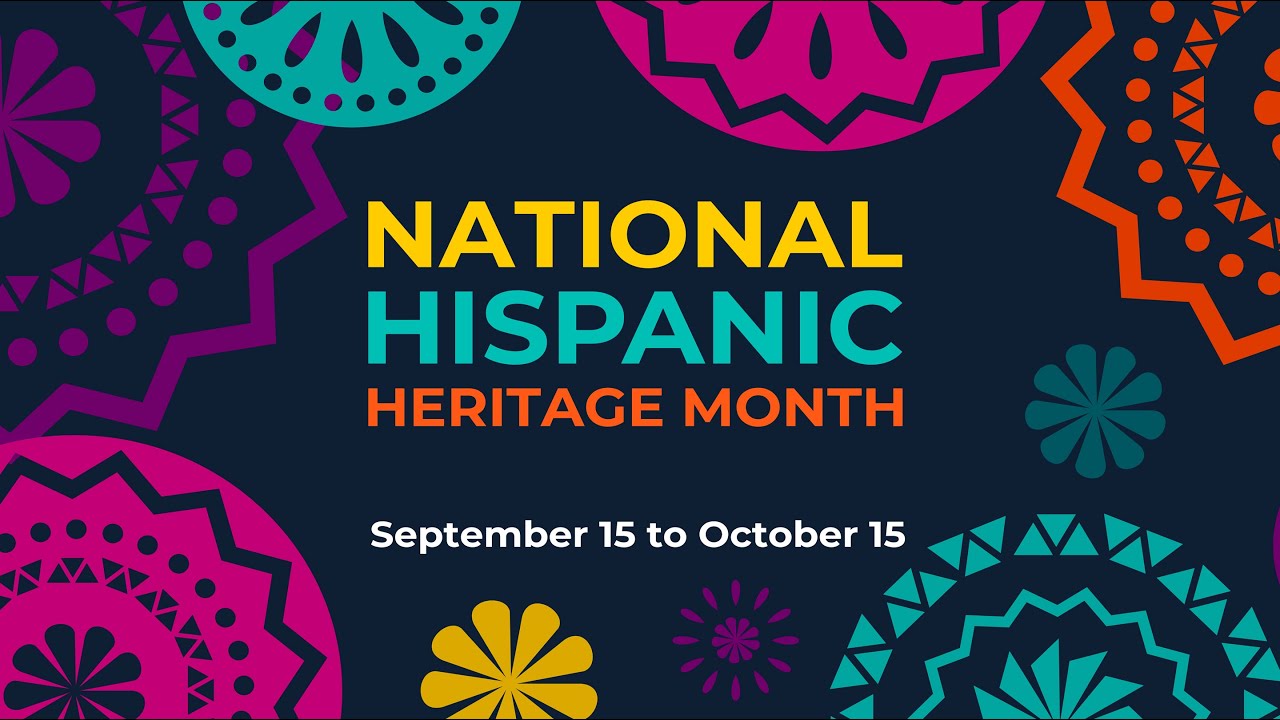 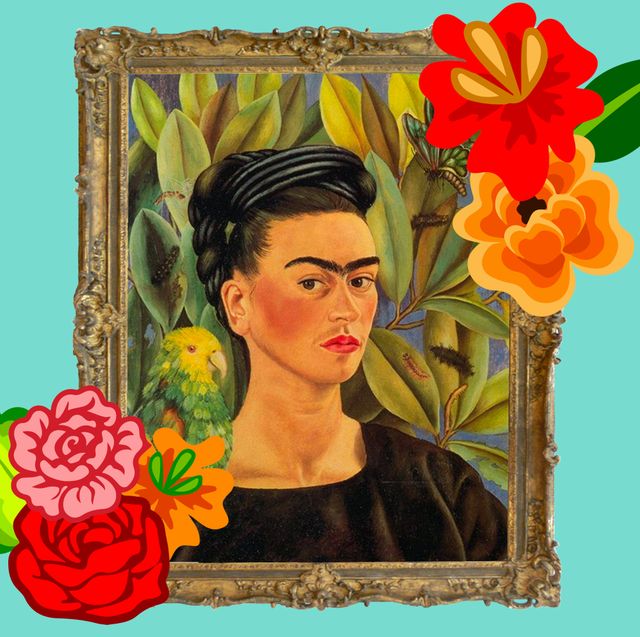 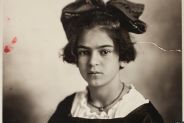 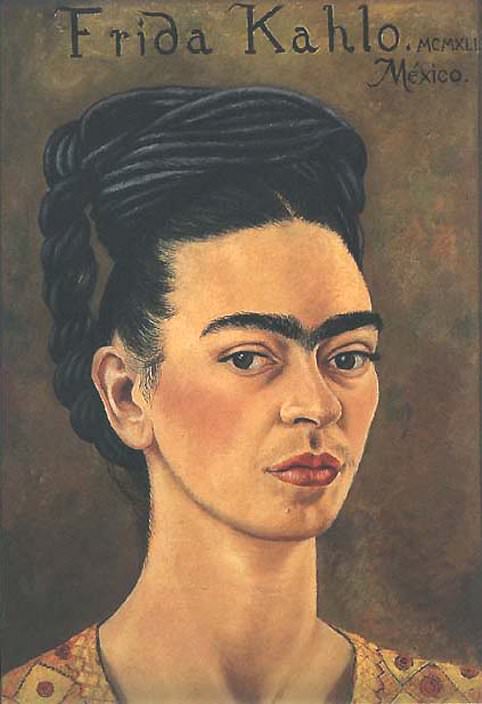 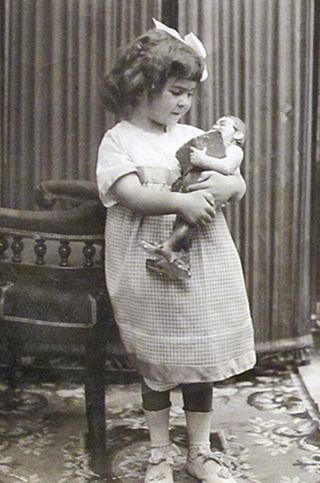 Frida Kahlo
Lived from 1907 – 1954 (47 years old)
Born in Coyoacan, México
Famous Artist
Life and Love
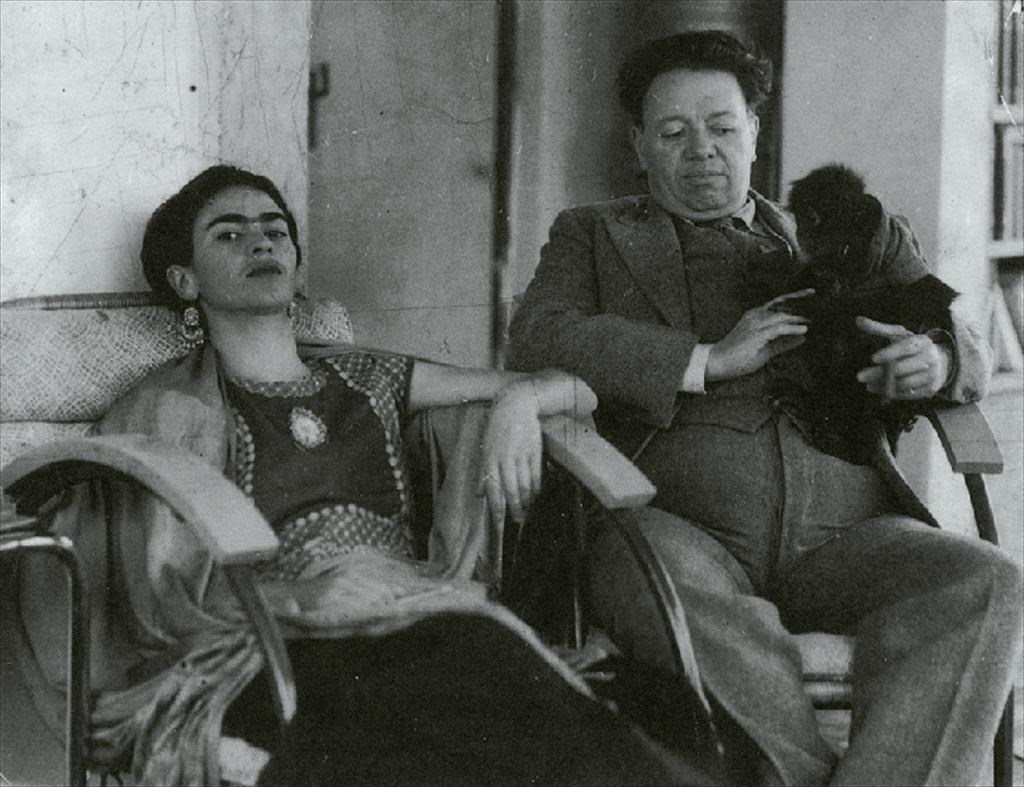 Attended a school with only 35 girls, noticed for being different/rebellious
Involved in sports like swimming, soccer & wrestling
Married Diego Rivera, famous Mexican painter
Painted 143 paintings, 55 being self-portraits
Often painted from bed due to physical injuries
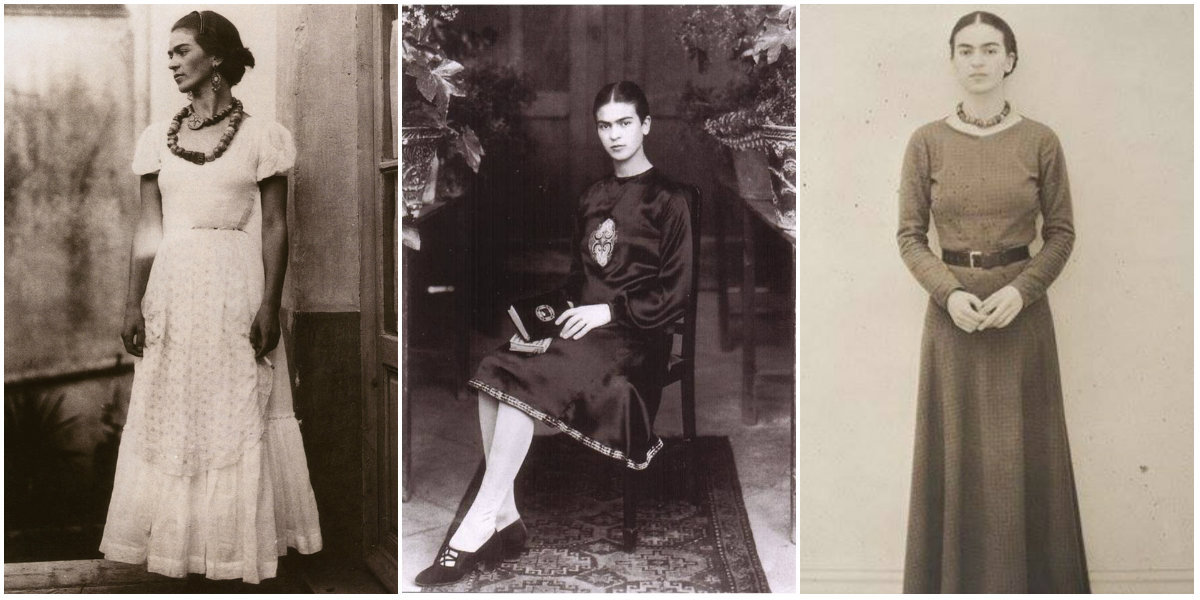 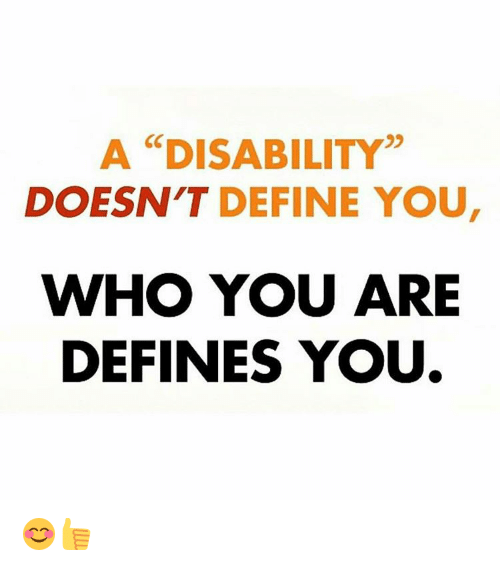 Disability Awareness
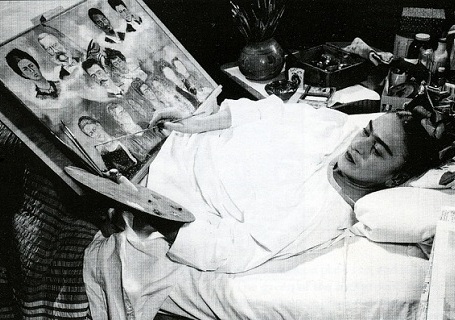 Disability is not  a barrier!
Kahlo’s life challenges
Polio at age 6
Bus accident (spinal and pelvic damage)
Endured 32 surgeries
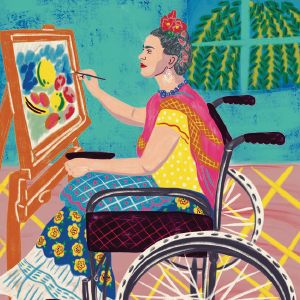 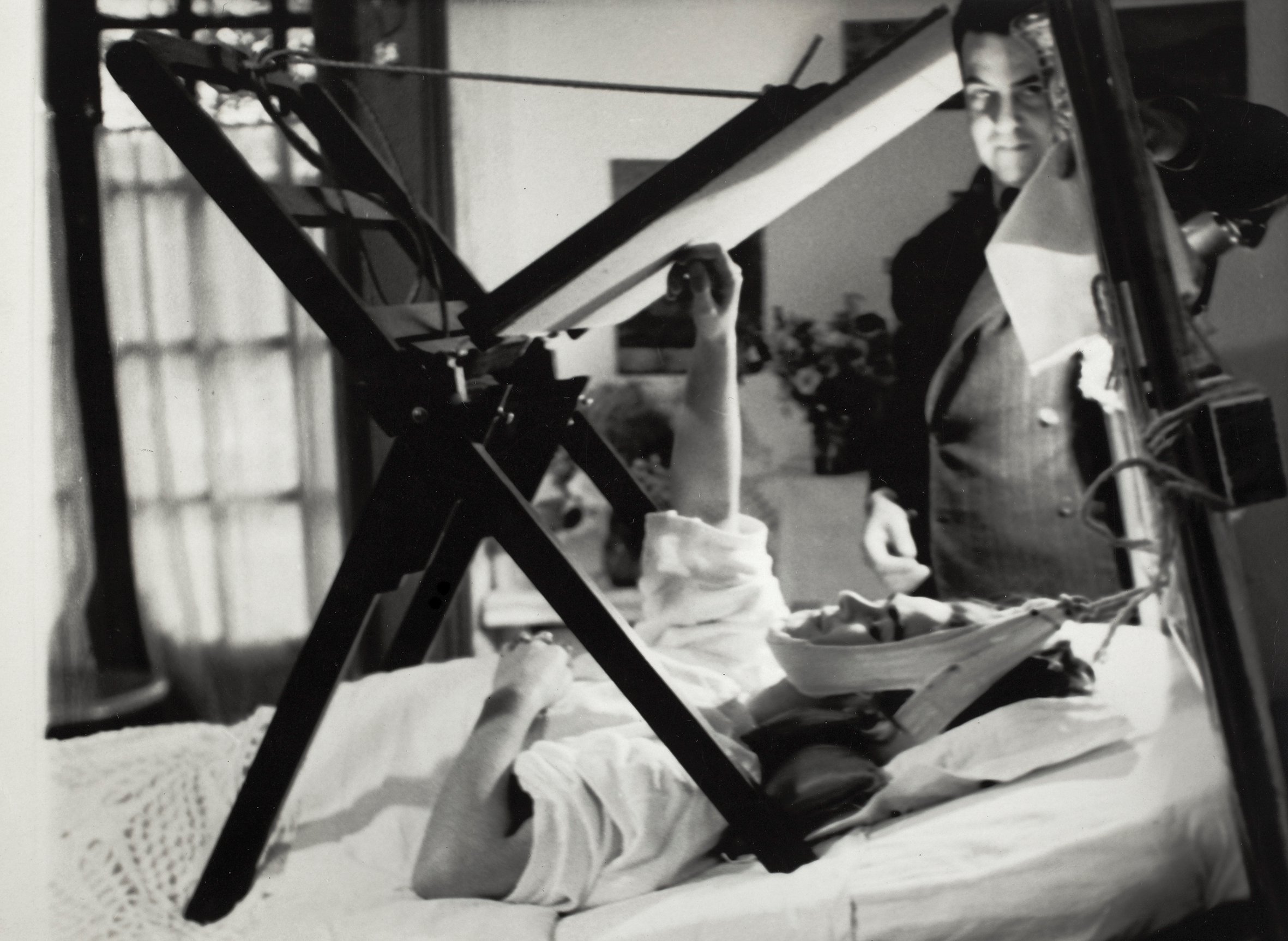 Literature
Frida Kahlo and her Animalitos
https://www.youtube.com/watch?v=aeGm_6HNh3k
What can we learn from Kahlo’s life
Embrace what makes you different, even if the world sees it as odd. ... Her unibrow states self acceptance

Life is tough, but so are you. ... Her multiple physical challenges 

Embrace and Love Your Roots. ... Her love for her culture

Live Colorfully. ... Her love for bold bright colors and nature

Feel Your Feelings (And Don't Apologize For It)… Express your true self
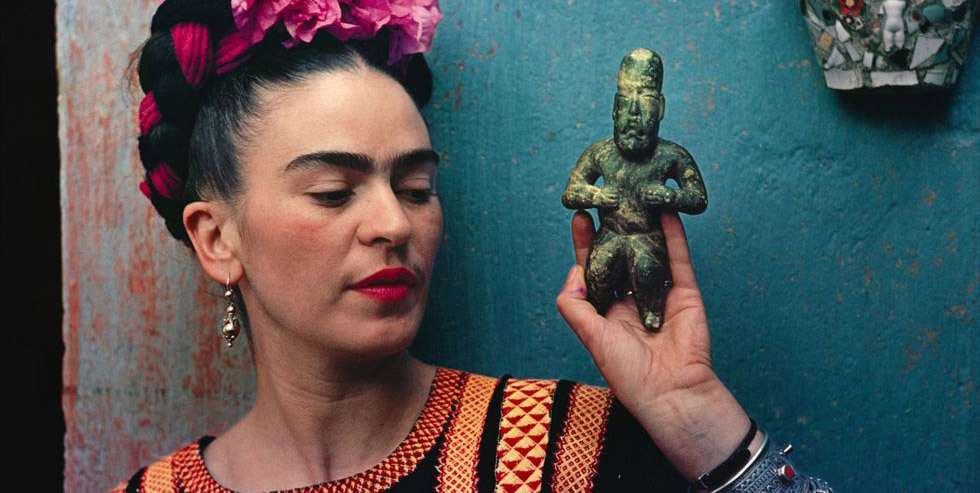 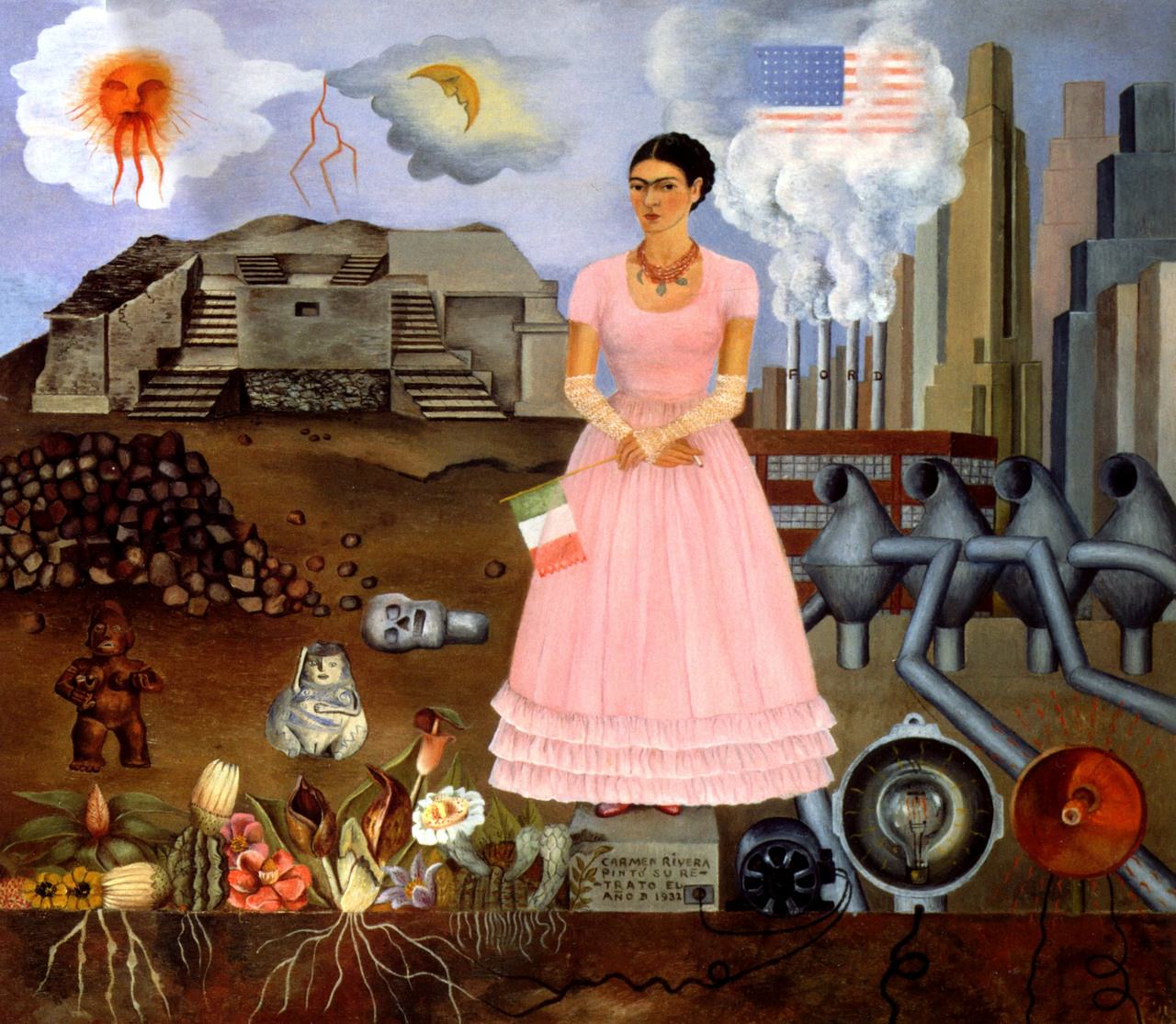 Her Artwork & Style
Often portrays both physical and emotional trauma
Mistaken for surrealism but she painted her worries Objectifies feelings (using physical objects to represent something bigger)
Usually uses a variety of colors
Self Portrait with Thorn Necklace and Hummingbird-1940
The thorn necklace describes pain and her worries
The Two Fridas- 1939
The reason behind this painting was said that  it  originated from her memory of an imaginary childhood friend. 

Later she admitted it expressed her desperation and loneliness with the separation from Diego.
Frida Kahlo is an iconic symbol in today's world
Frida Kahlo stands today for much more than art
She is a symbol and an icon of feminism 
Known as a heroine of the disability rights movement
Known for anti-racism movements
Supporter of LGBT communities
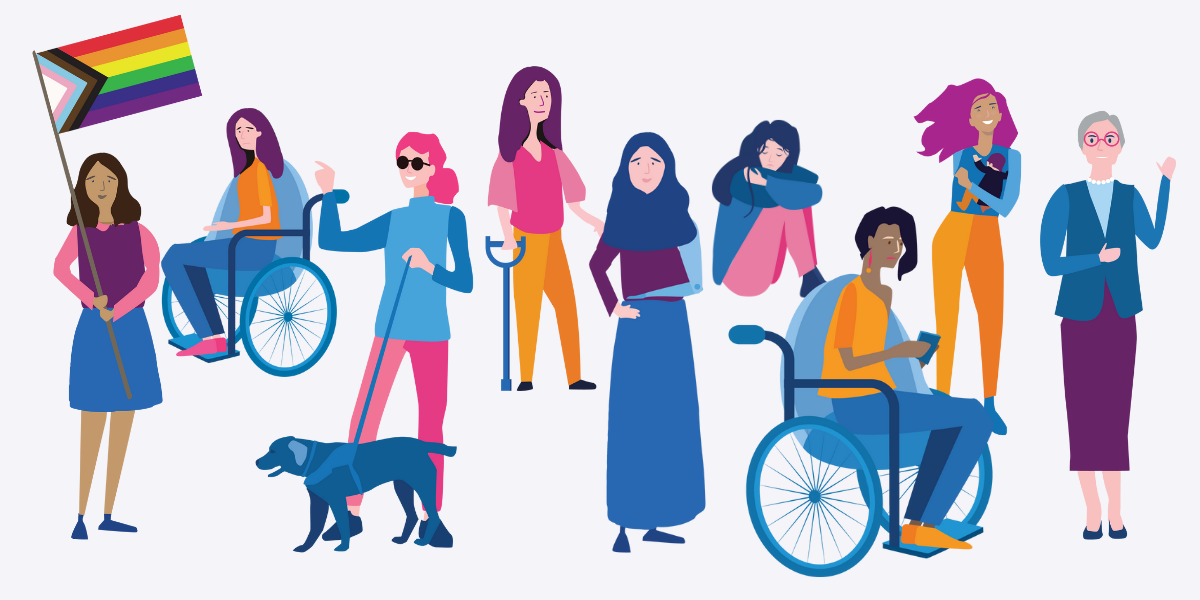 VIVA LA VIDA – Long live life
Frida’s Quotes
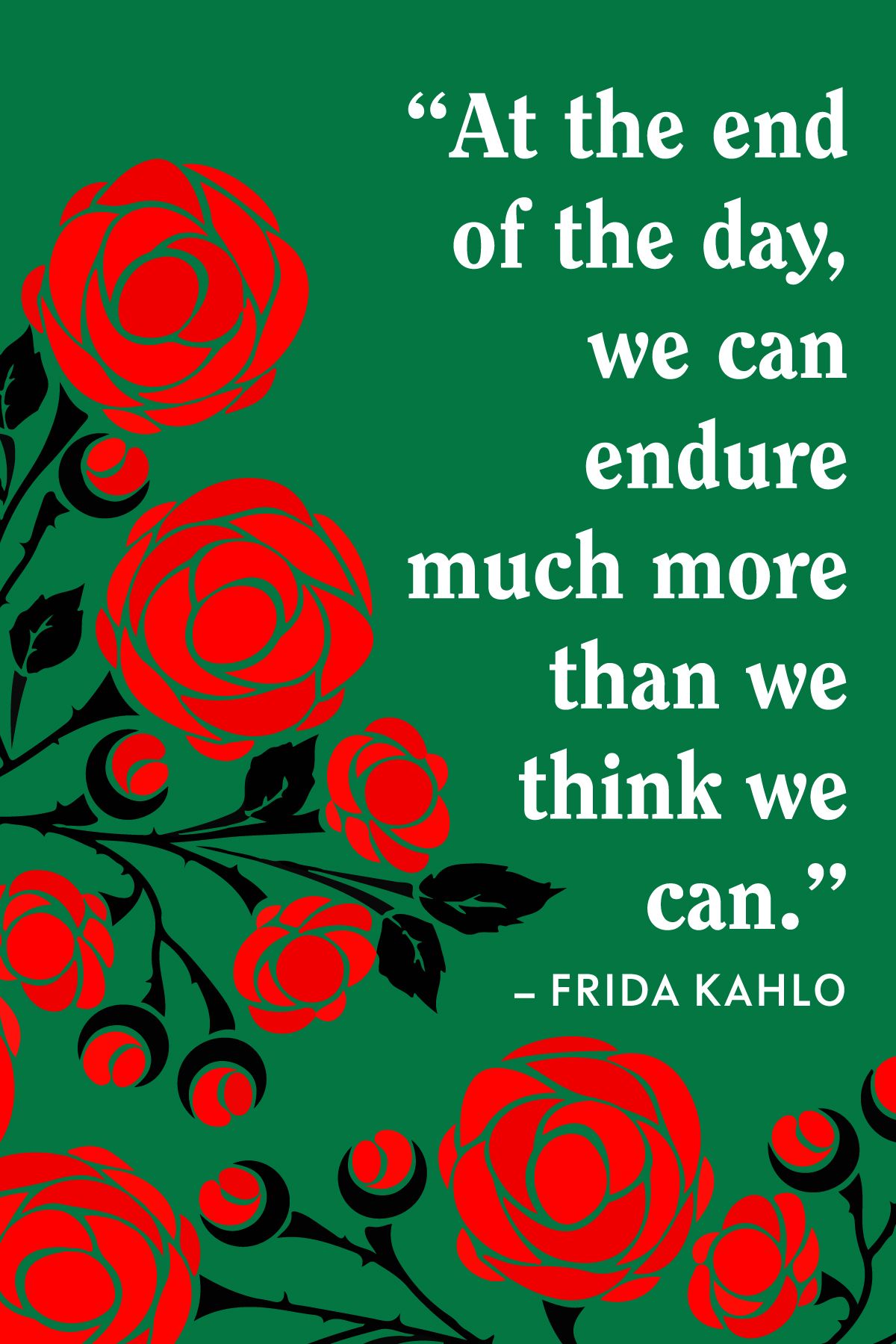 "I paint myself because I am often alone and I am the subject I know best.”
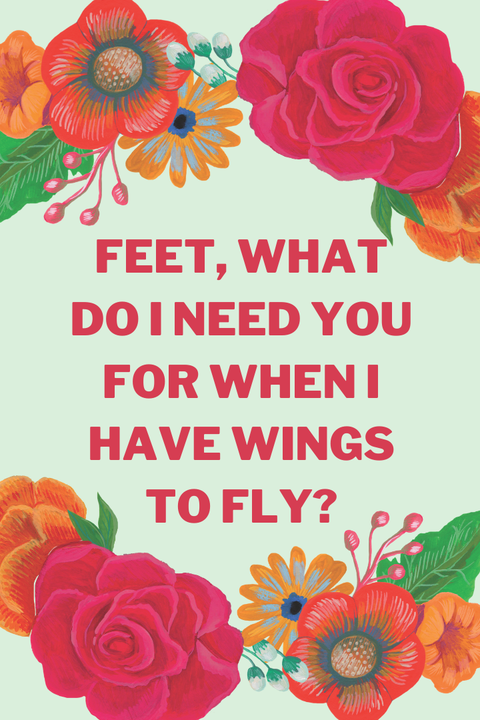 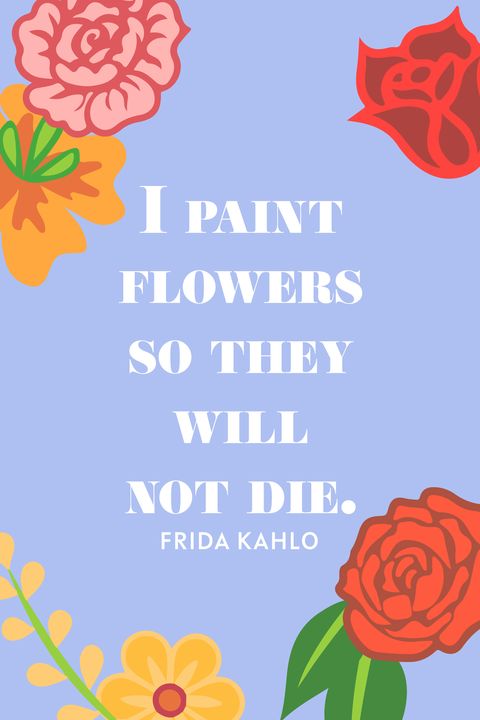 Subject – Fruits, Birds, Flowers
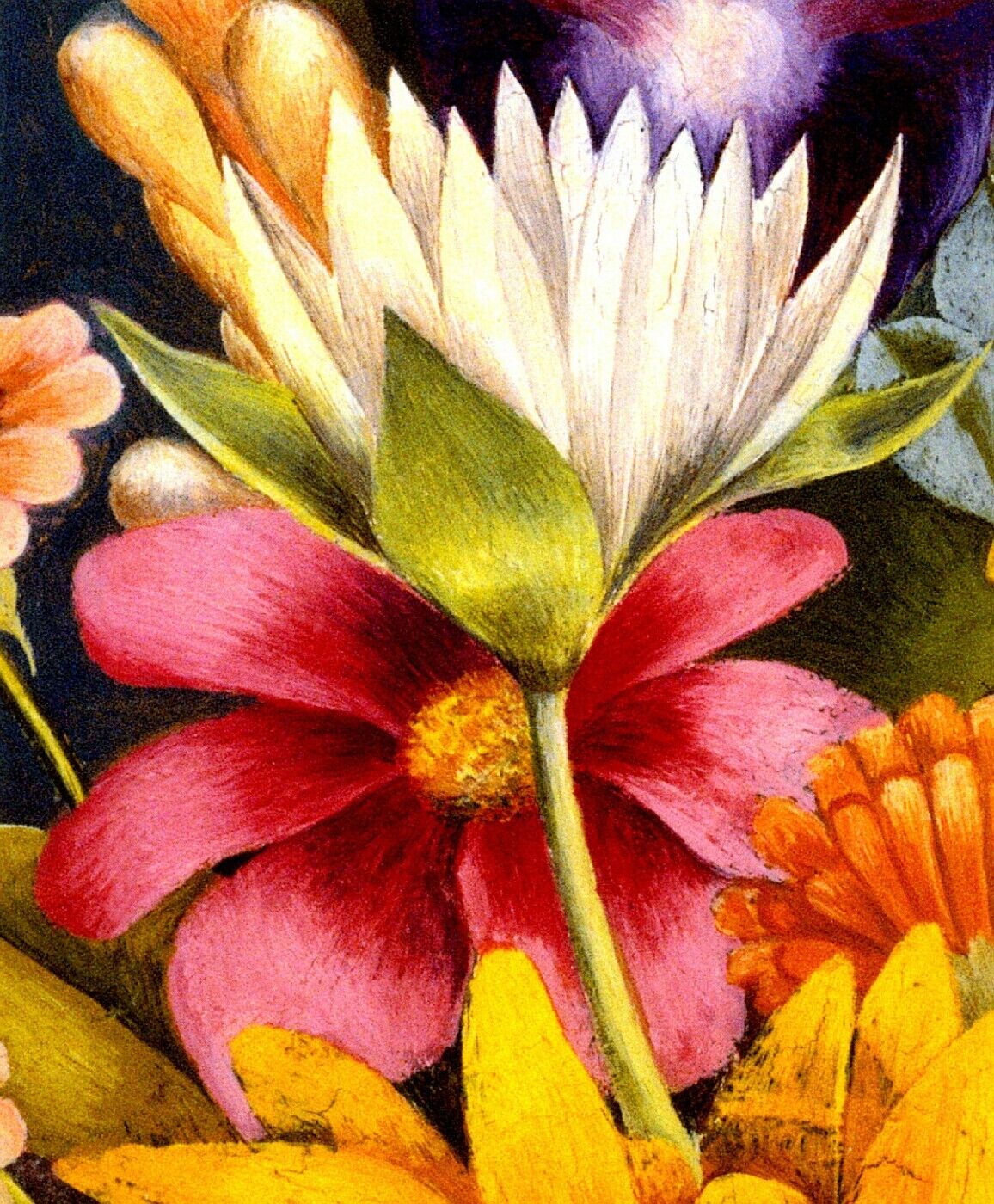 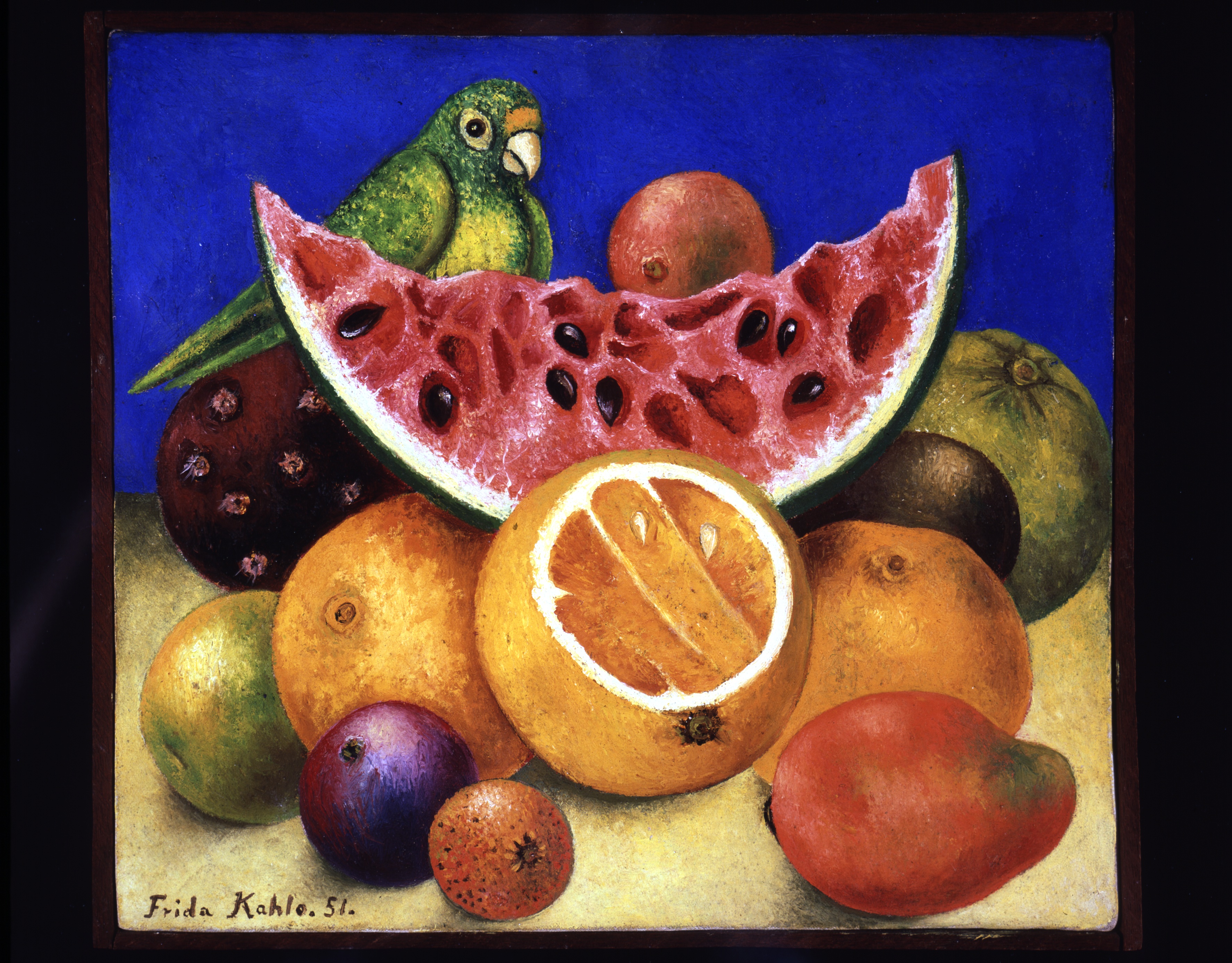 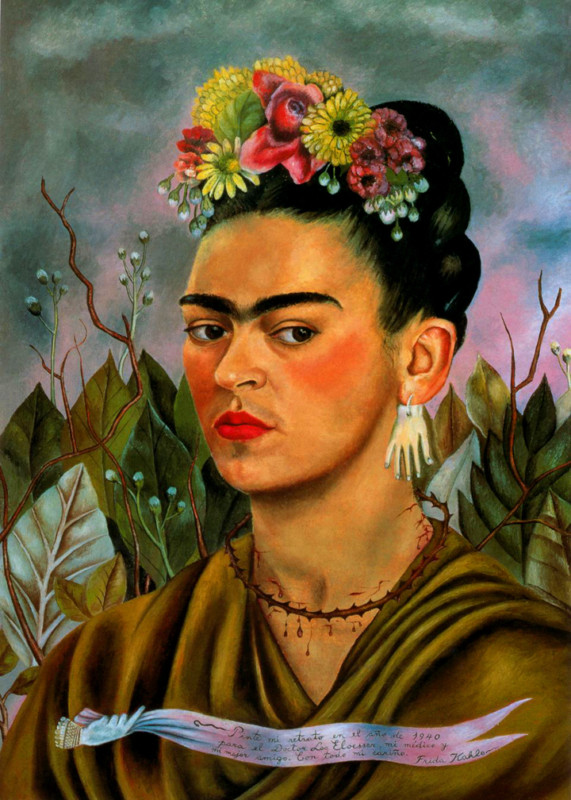 See how the fruits are overlapped in the fore ground.
Art Learning -
Lines drawing 
Oil pastel
Background 
Foreground 
Middle ground
Blending oil pastel colors 
Still life
Materials Grade 3 & Grade 4-5
Grade 3  
Purple construction paper
Oil pastels
Sharpie (Classroom)
Glue
Q tip
Vaseline & Craft stick
line sheet steps
white practice sheet,
Pencil & eraser (Classroom)
Grade 4/5  
Purple or blue construction  
Oil pastels 
Sharpie (classroom)
Glue 
Q tip 
Vaseline & Craft stick
lines sheet steps 
white practice sheet
Pencil & eraser (Classroom)
Grade 3 Procedure
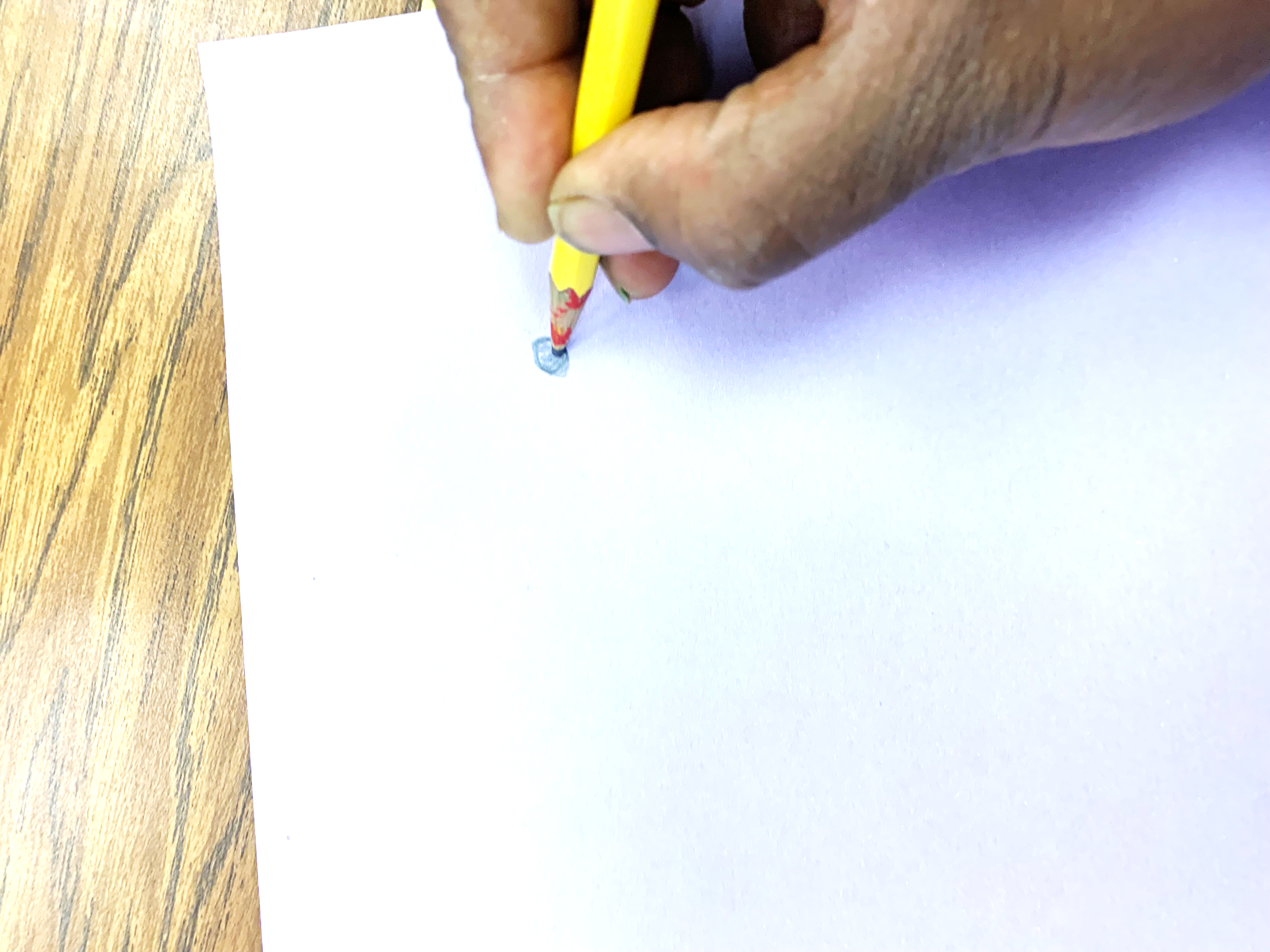 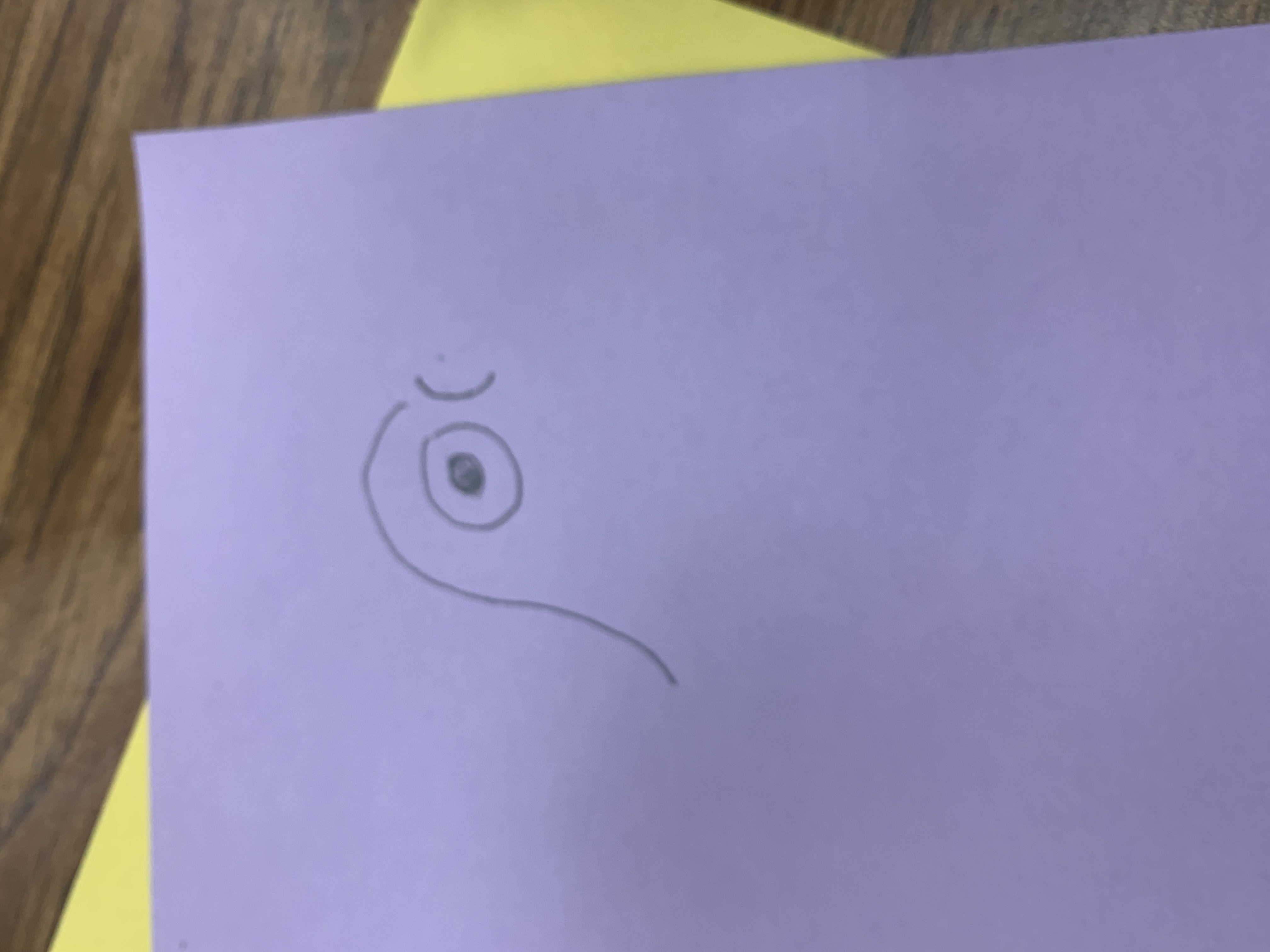 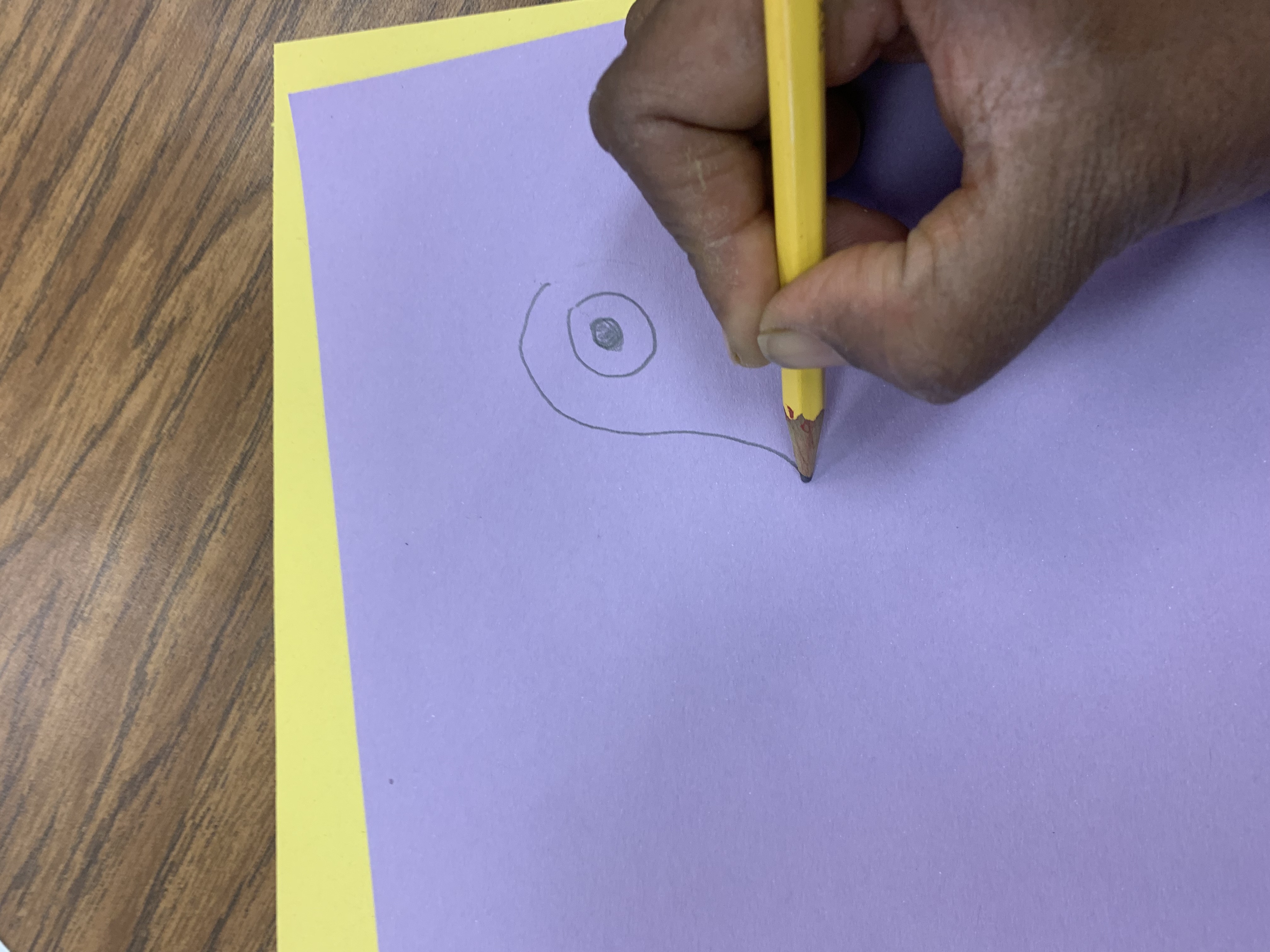 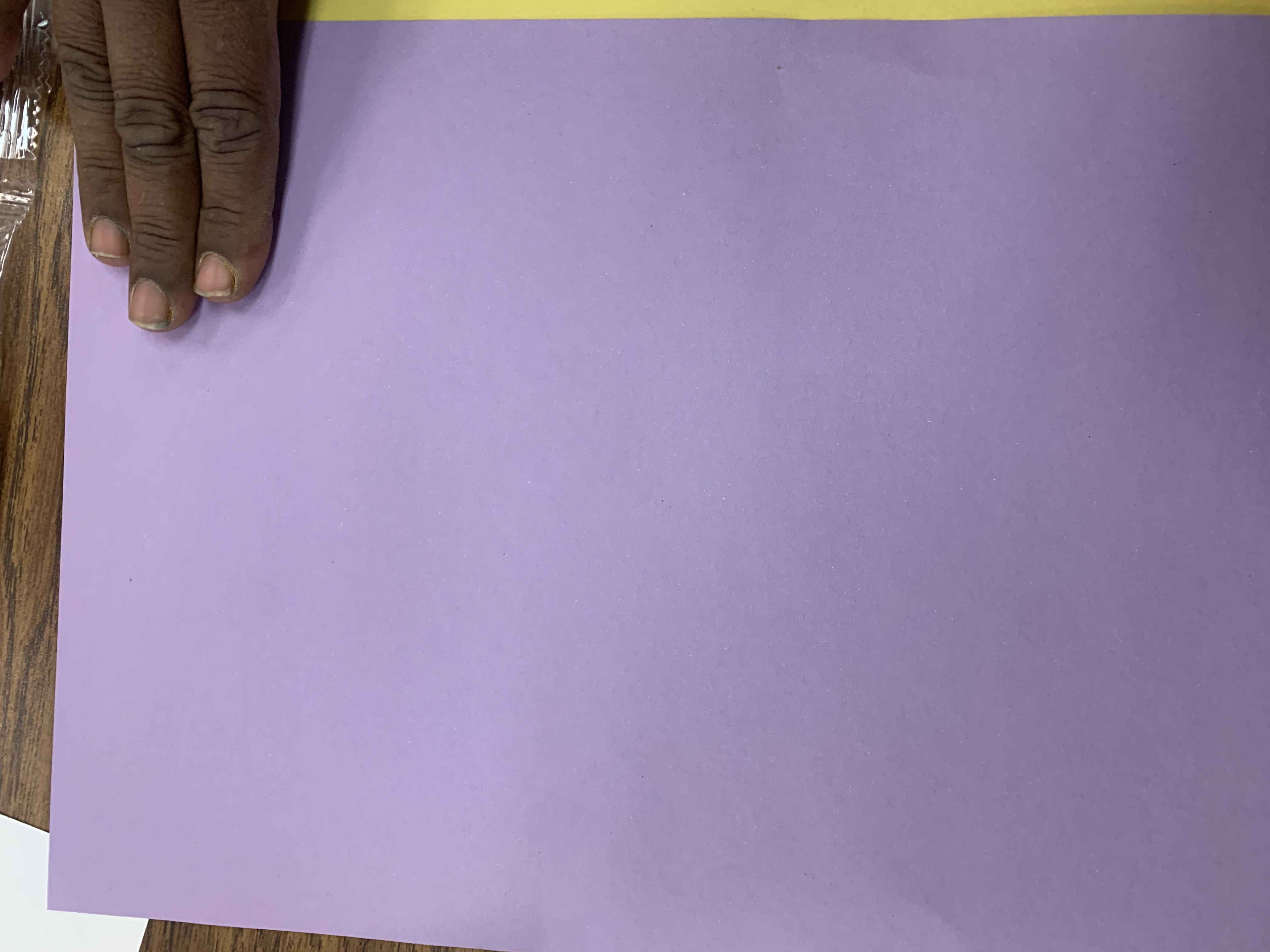 Draw the outer eye 
Draw the top pf the head and extend it out
Draw the beak
Make an mark/small circle for the inner eye
Pencil 
Portrait orientation 
4 finger space
Grade 3 Procedure
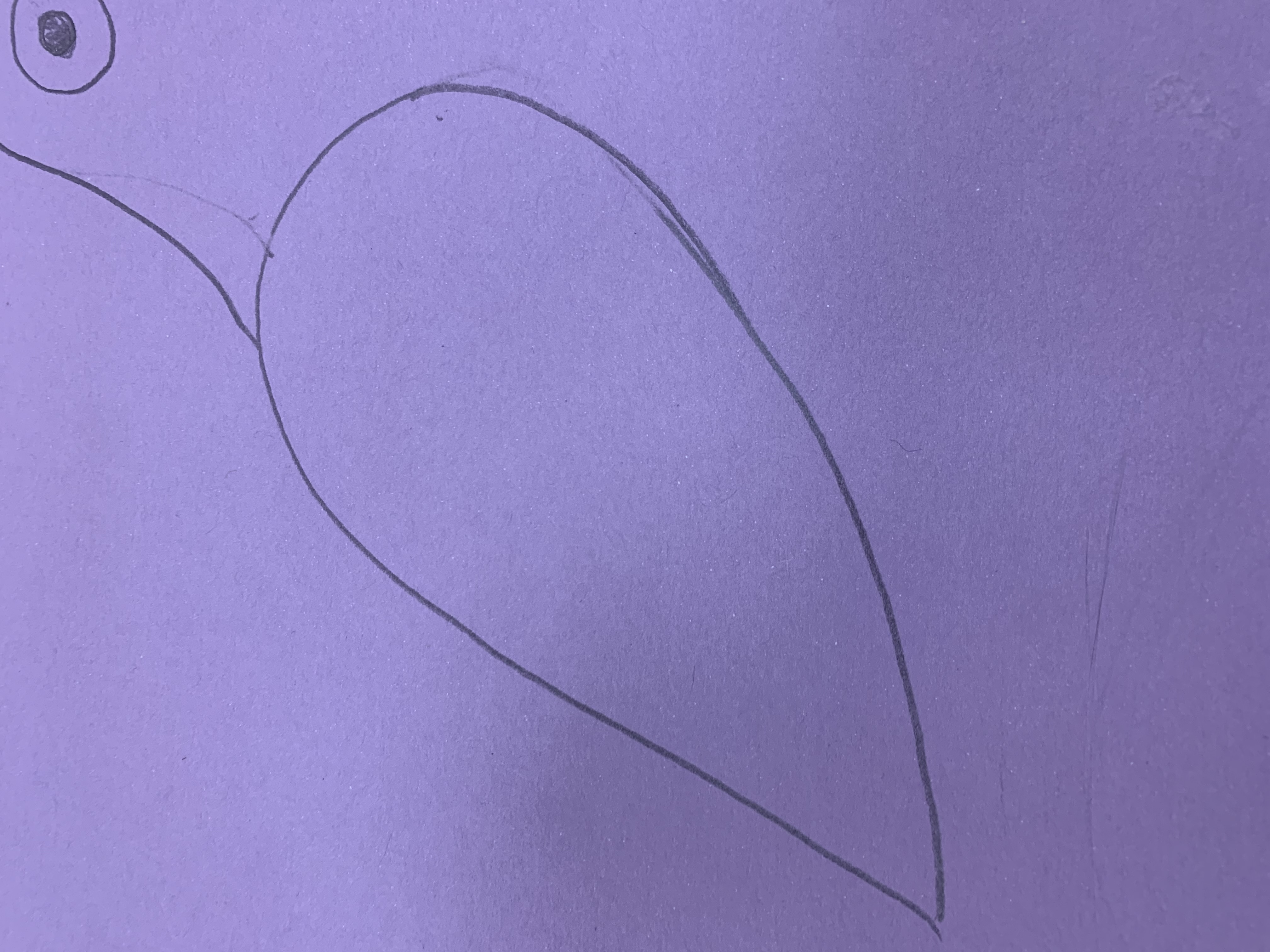 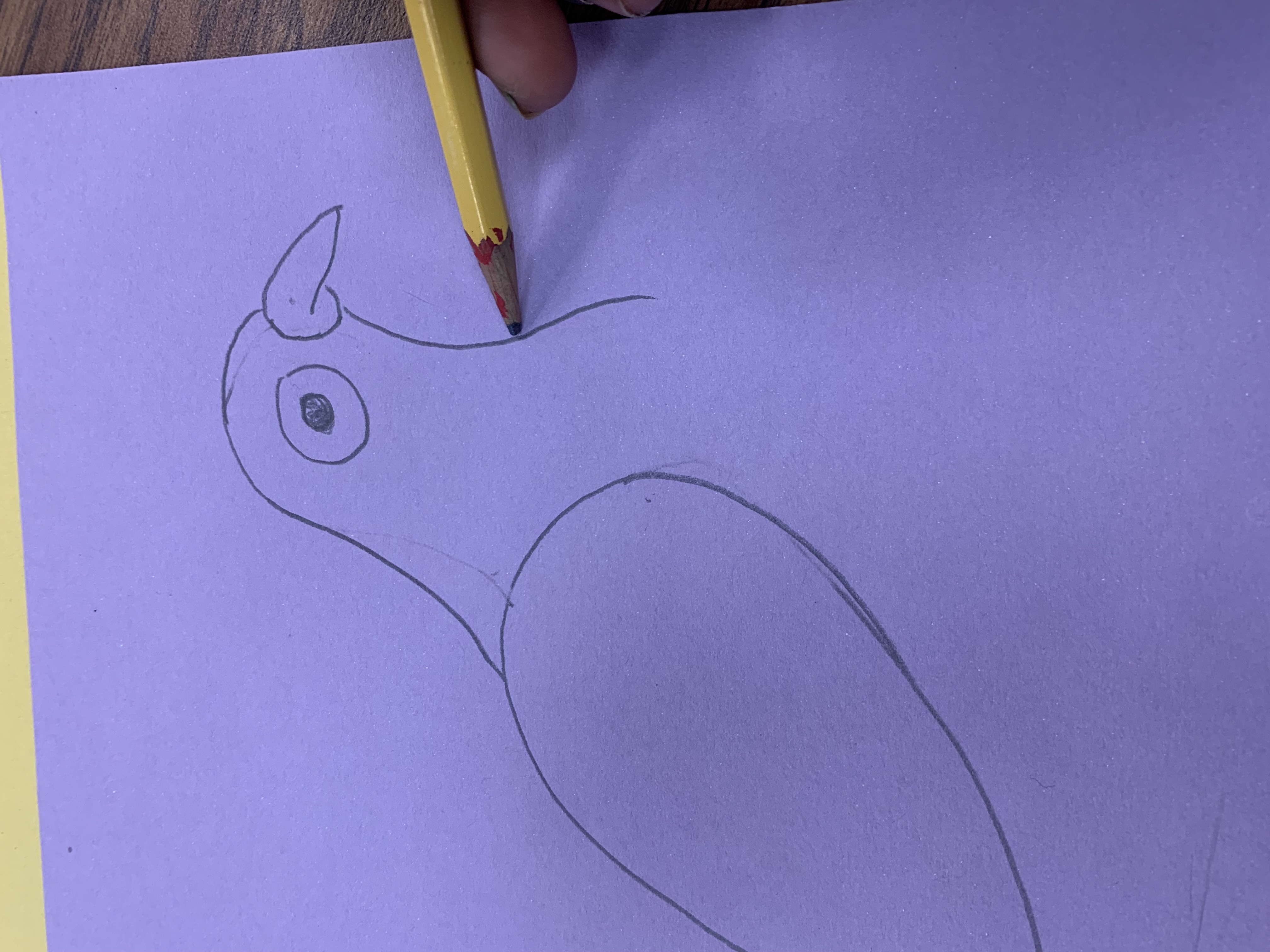 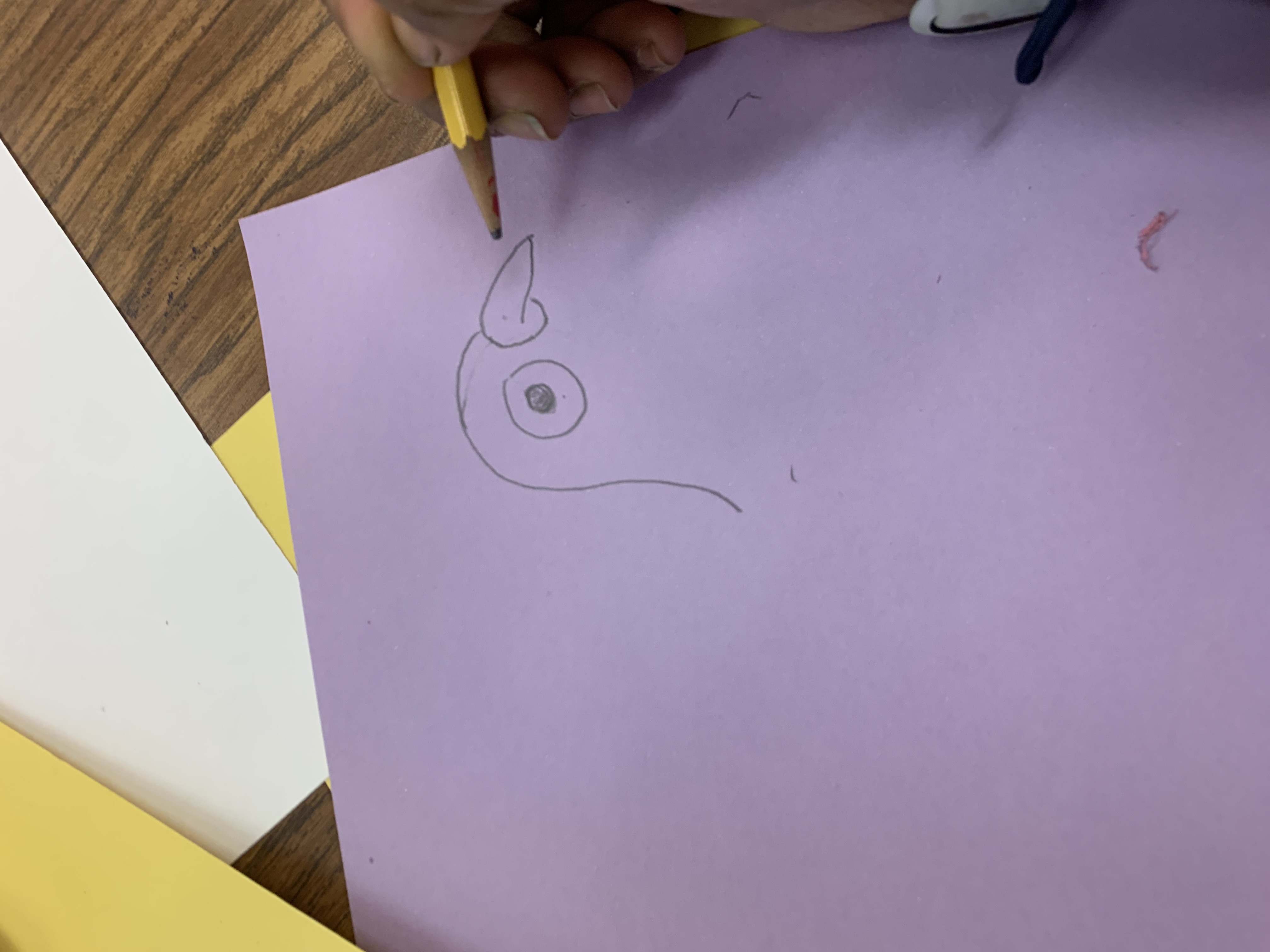 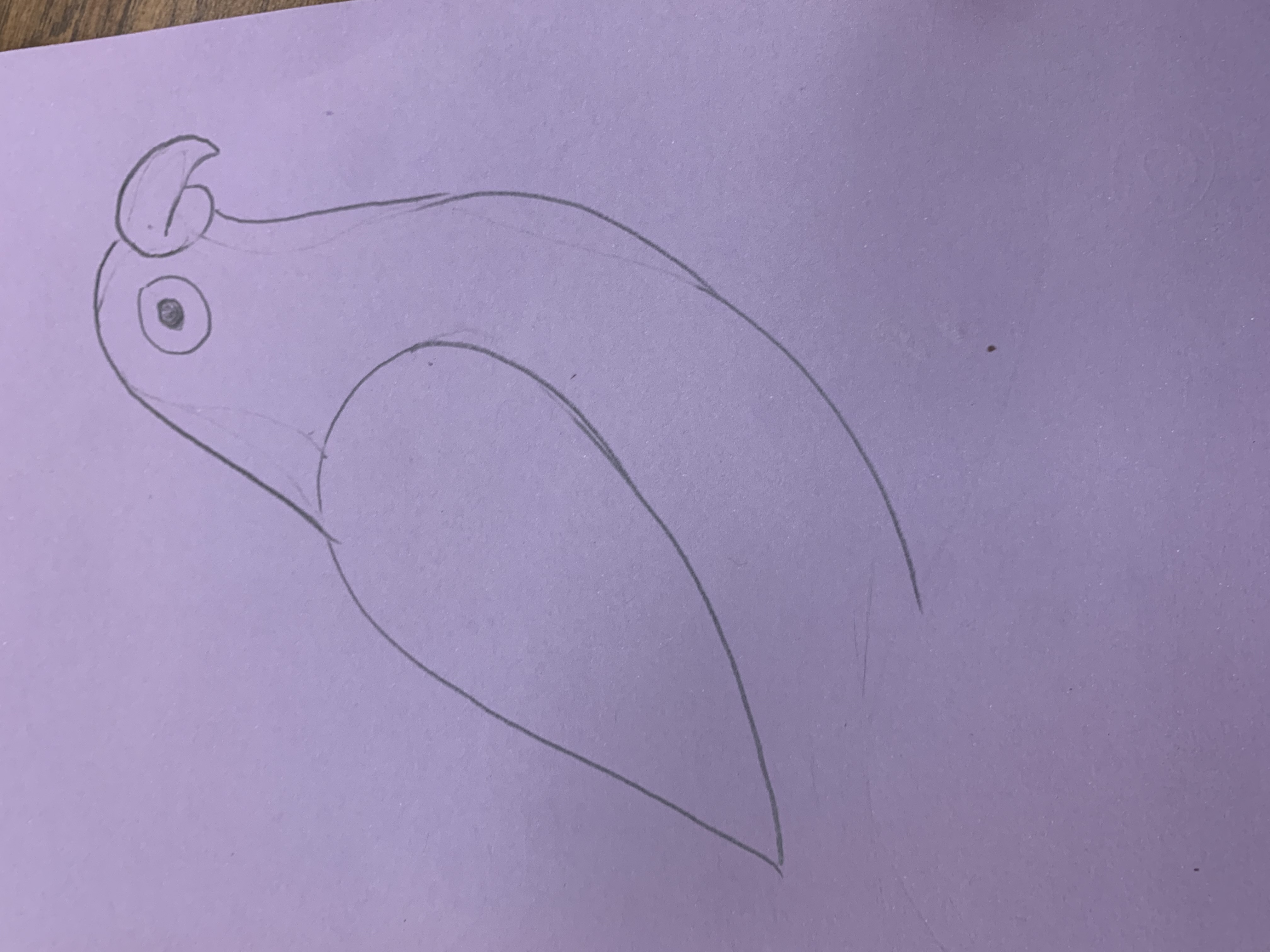 Draw the neck  
Draw the tummy
Big oblong shape for the back of the bird
Draw the beak
Grade 3 Procedure
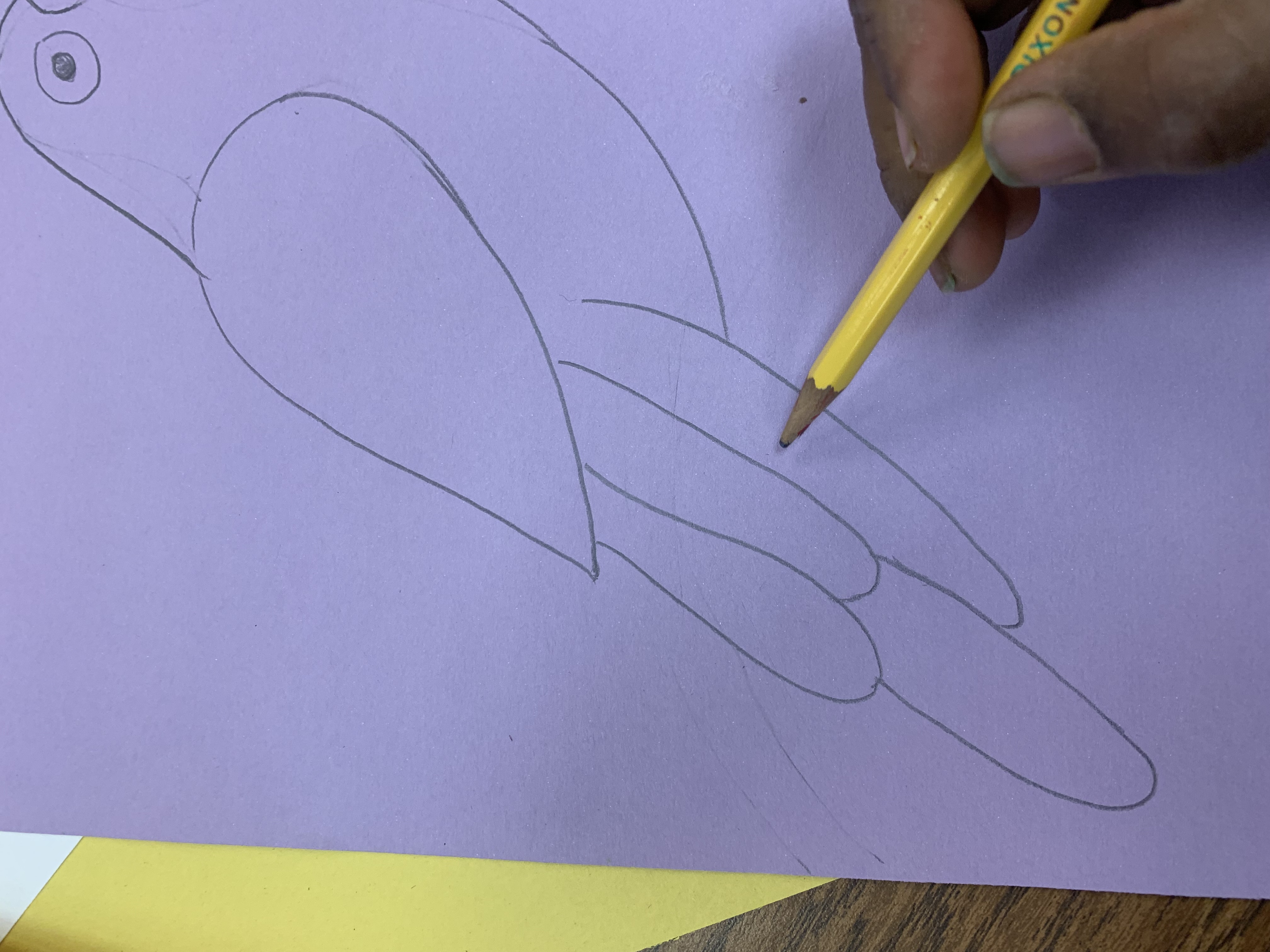 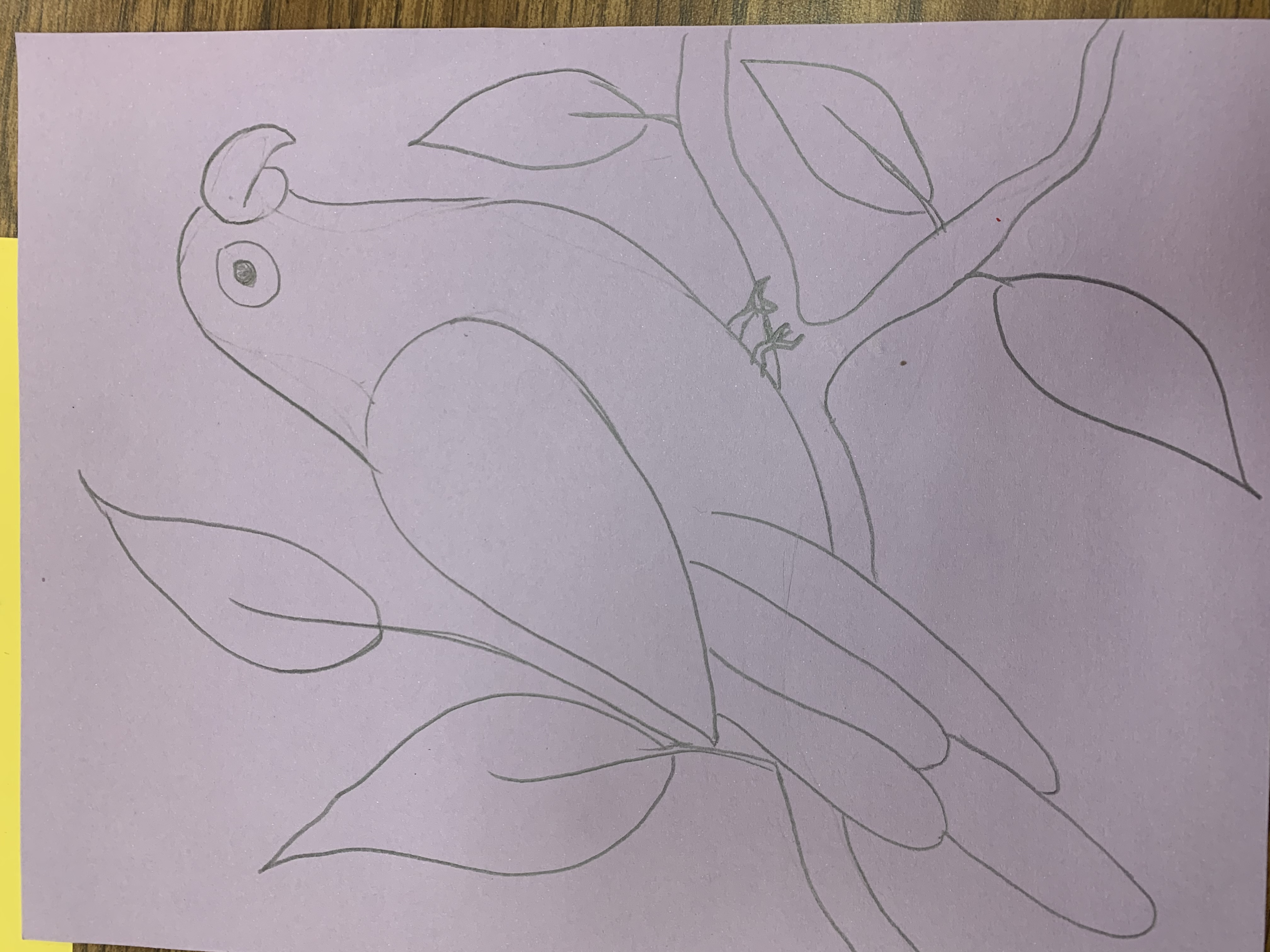 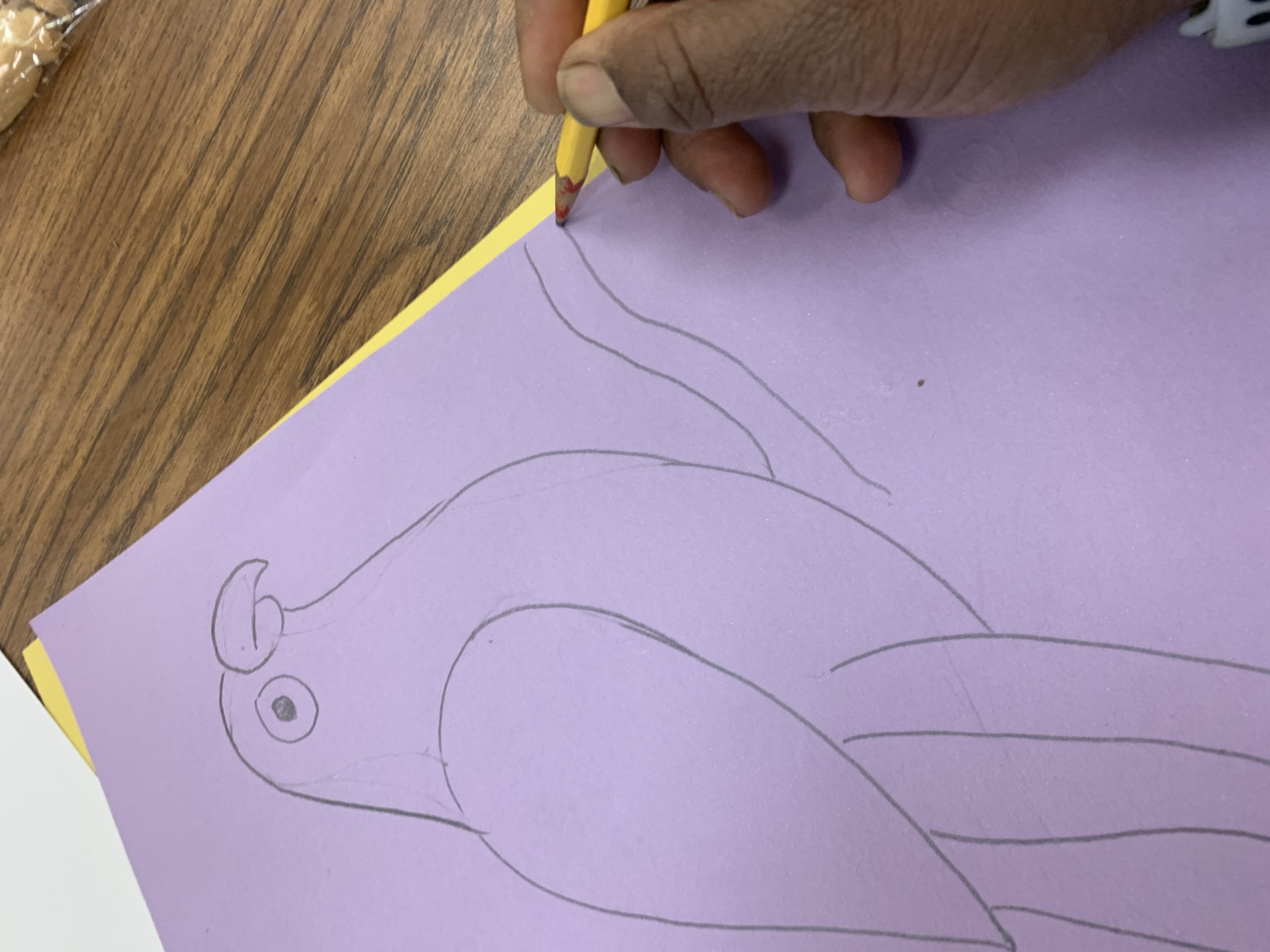 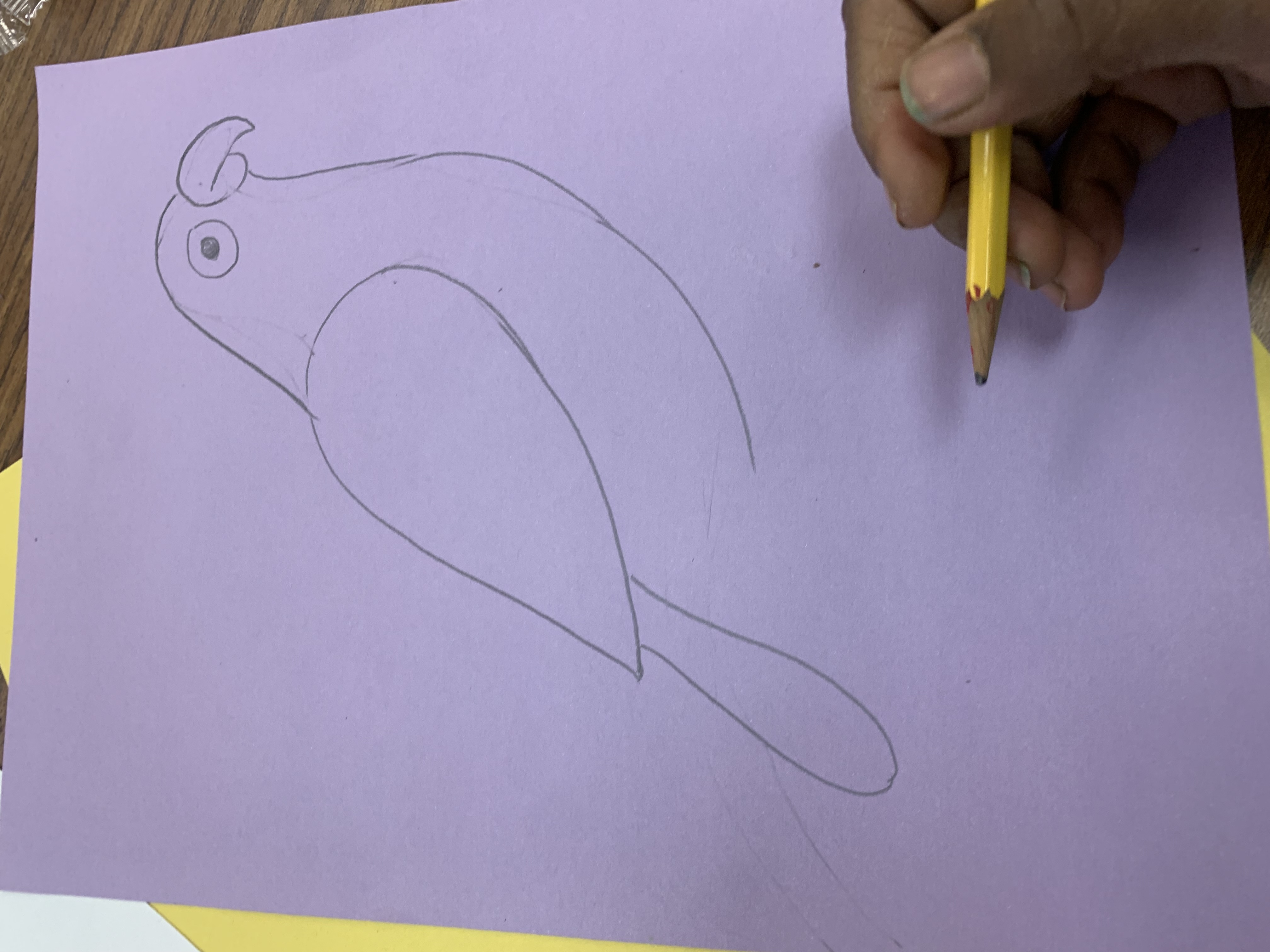 Draw the branch under the bird 
Add leaves on the background
More additional feathers
Draw the feathers
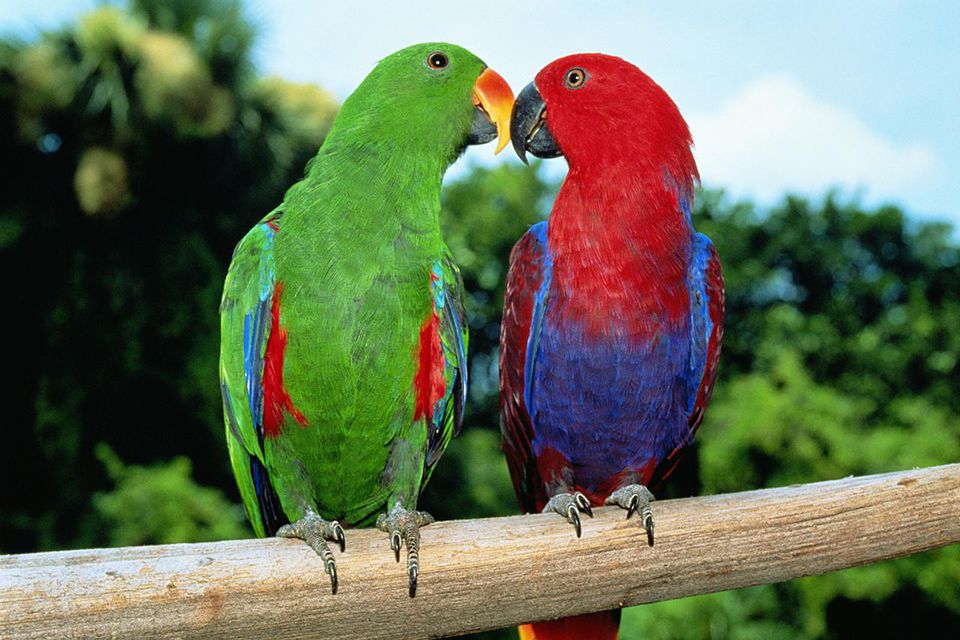 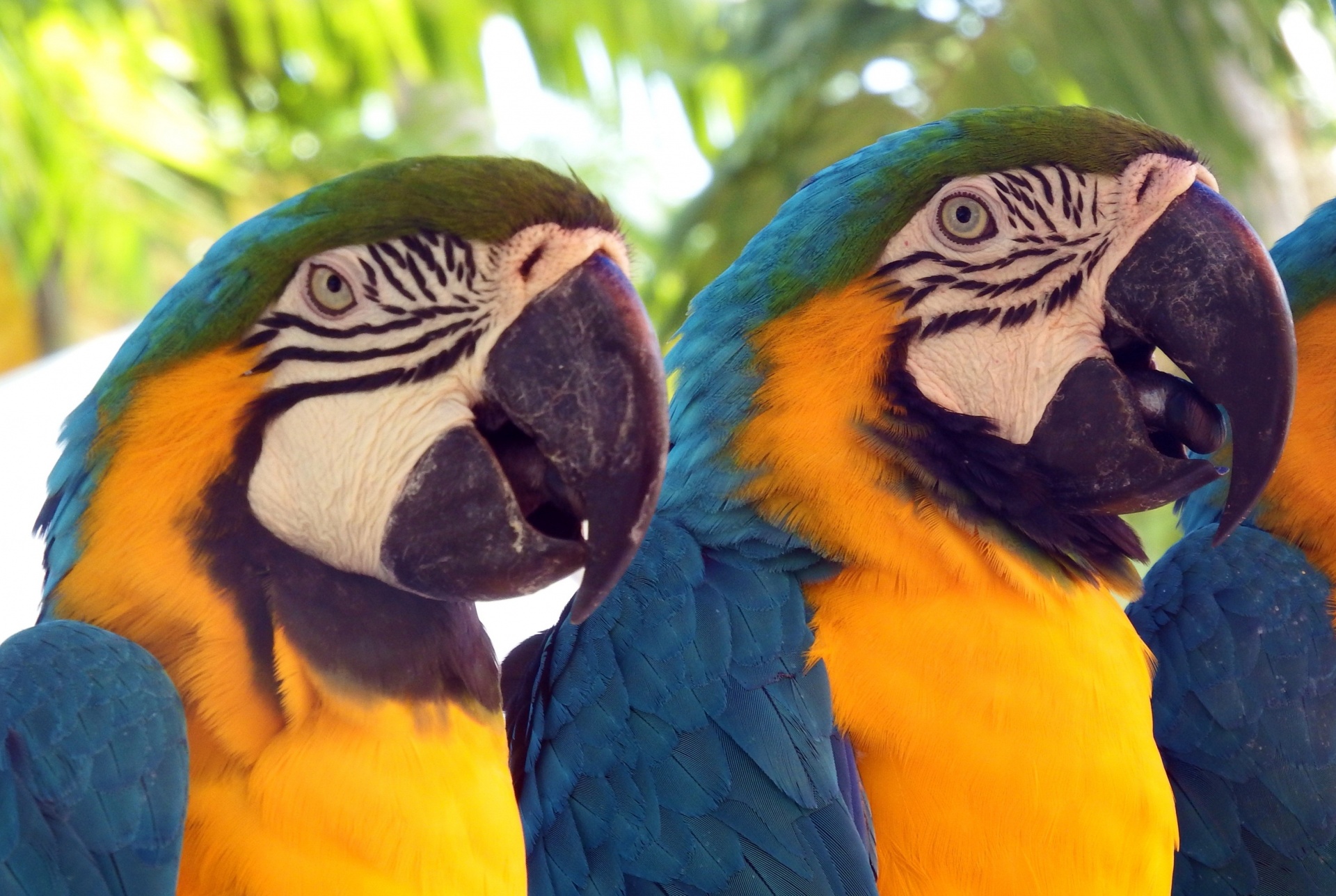 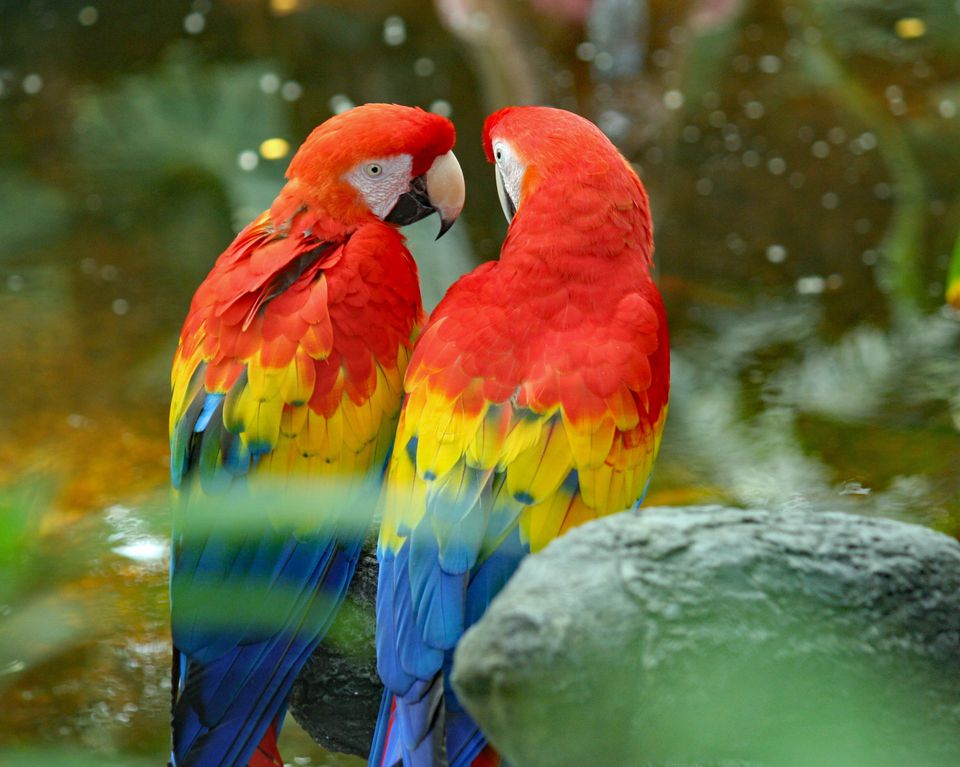 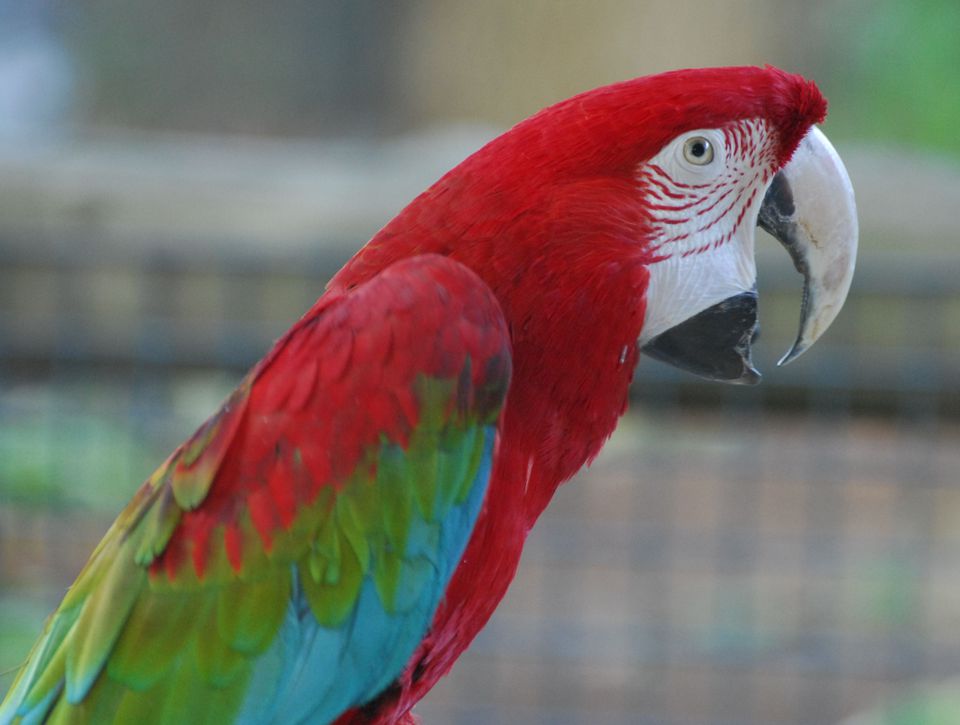 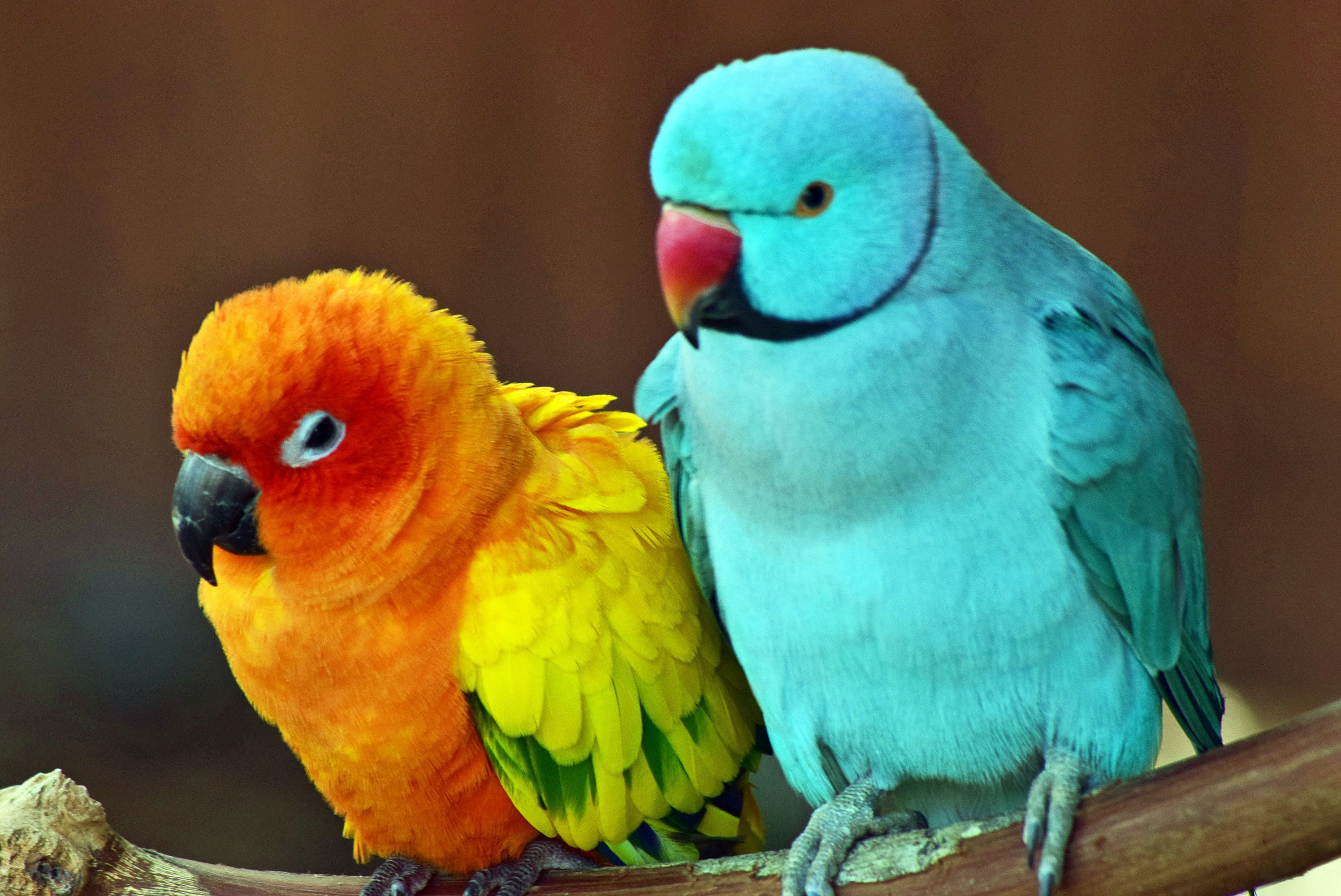 Grade 3 Procedure
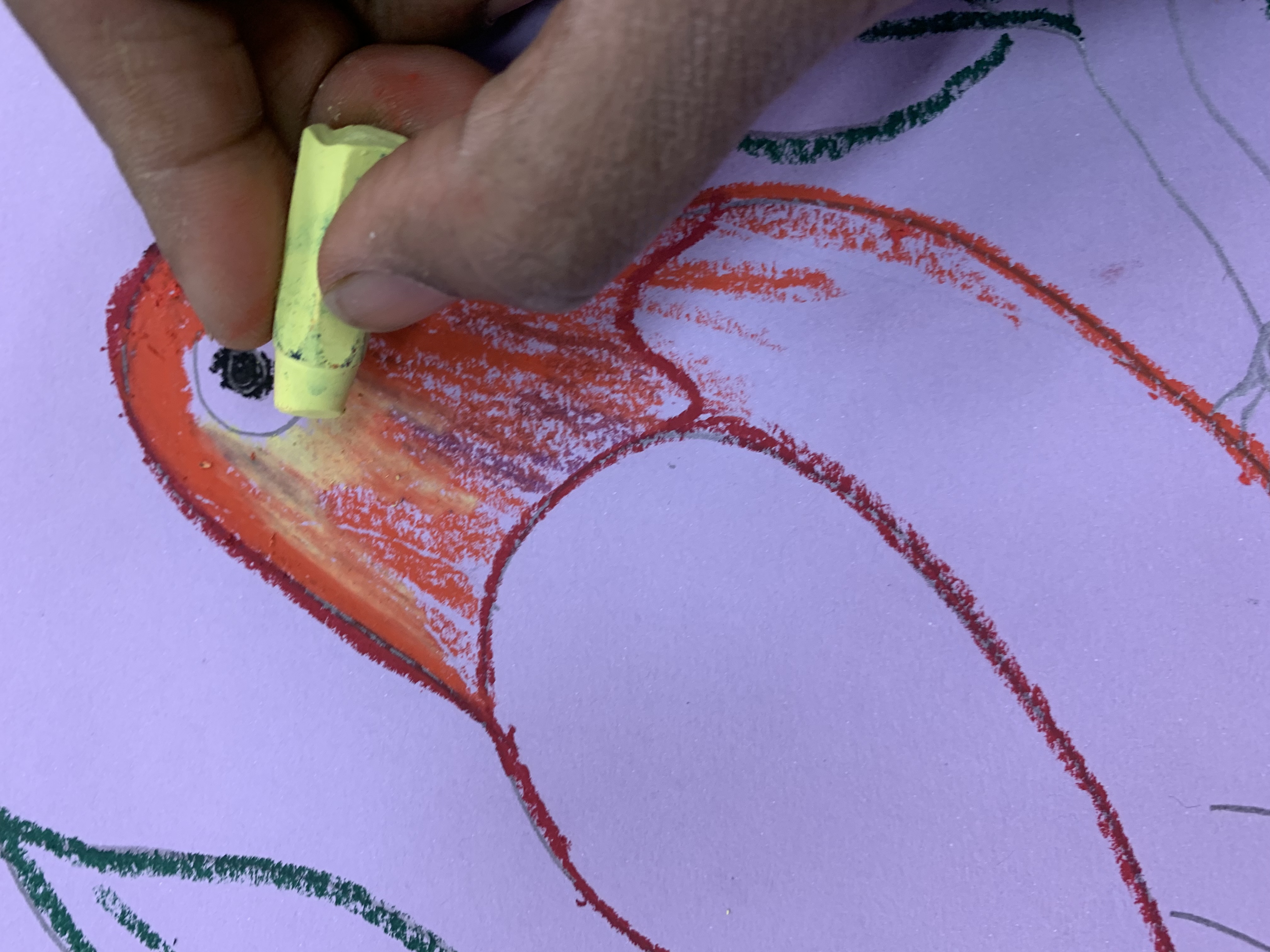 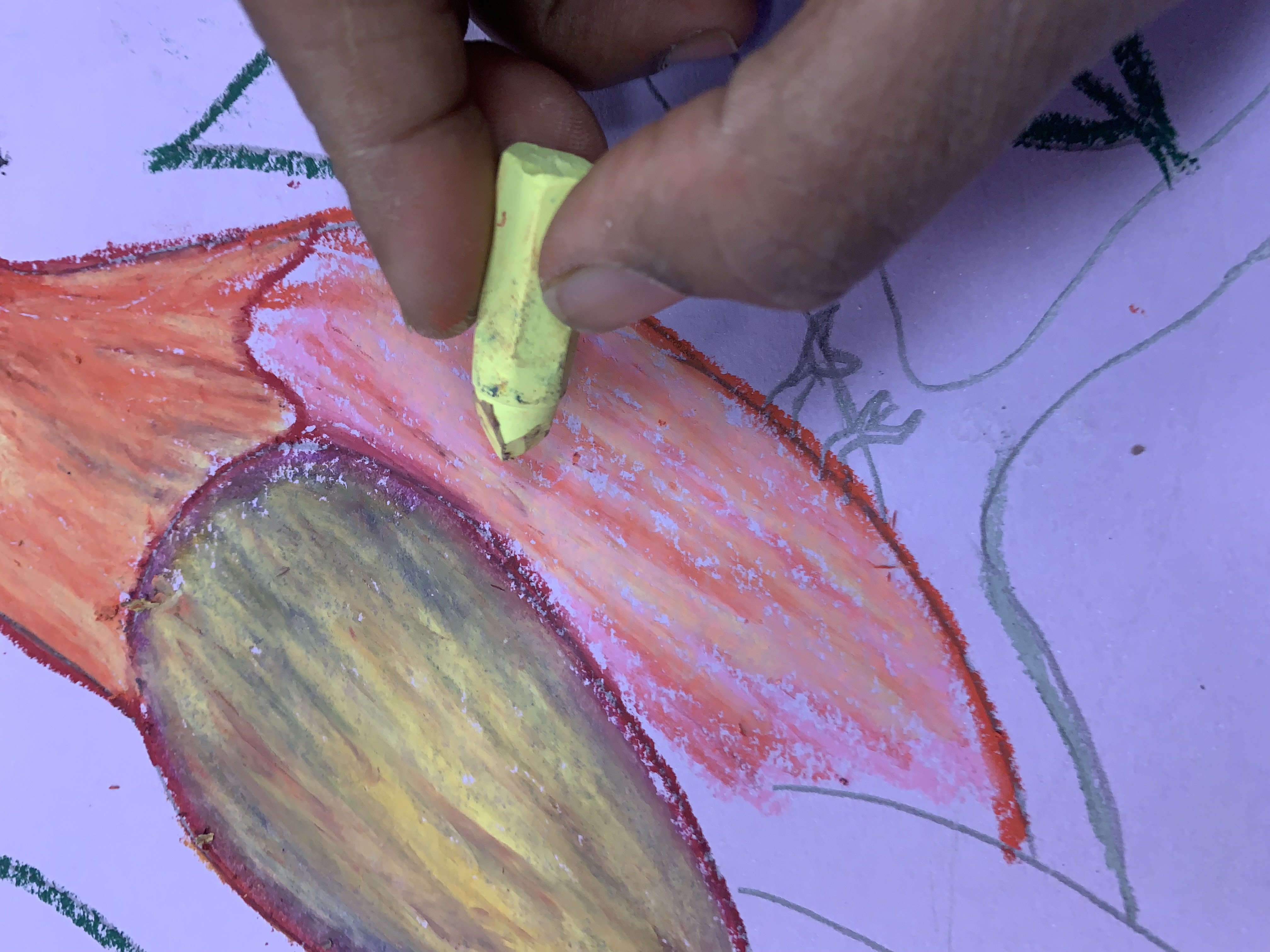 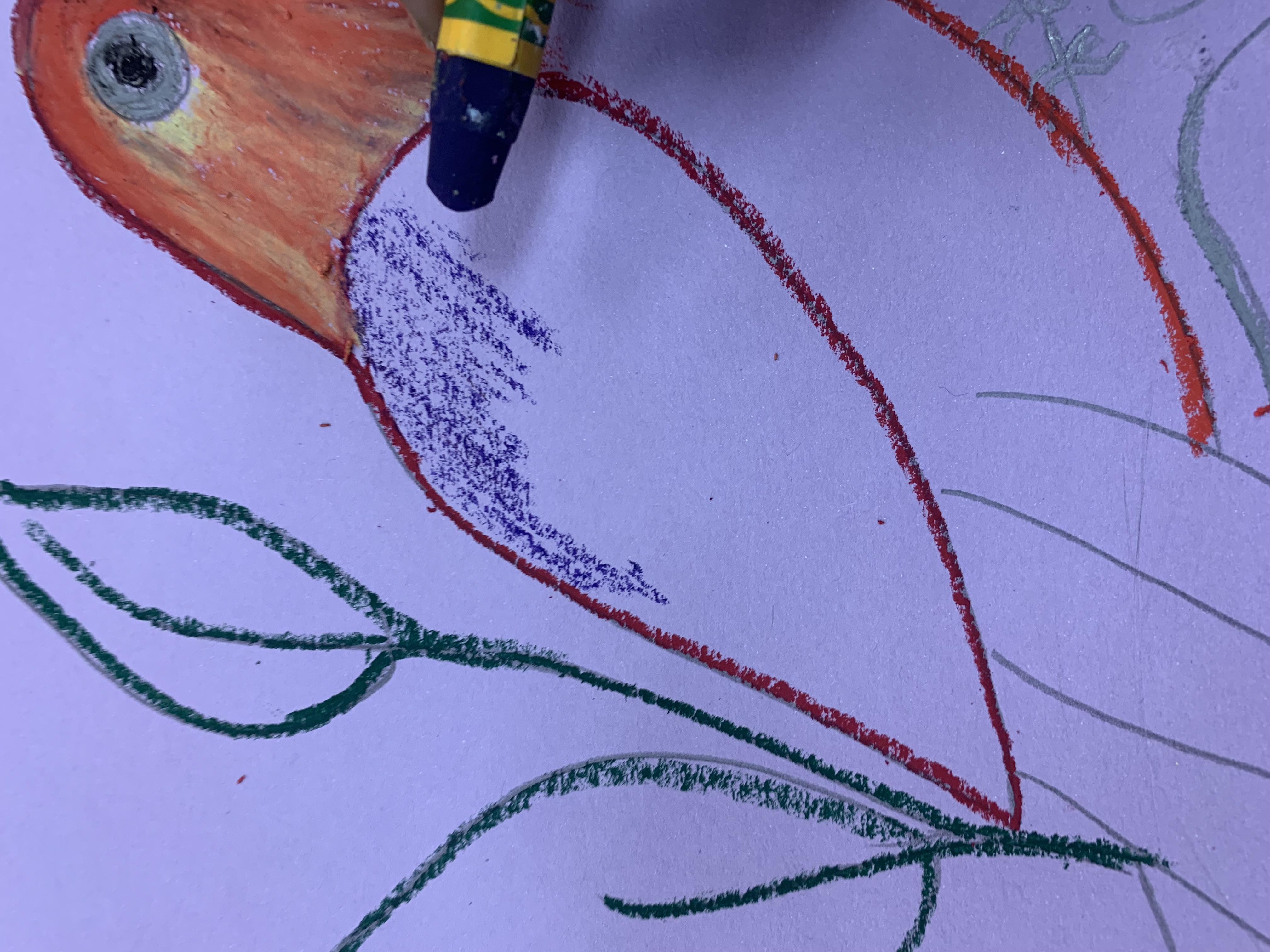 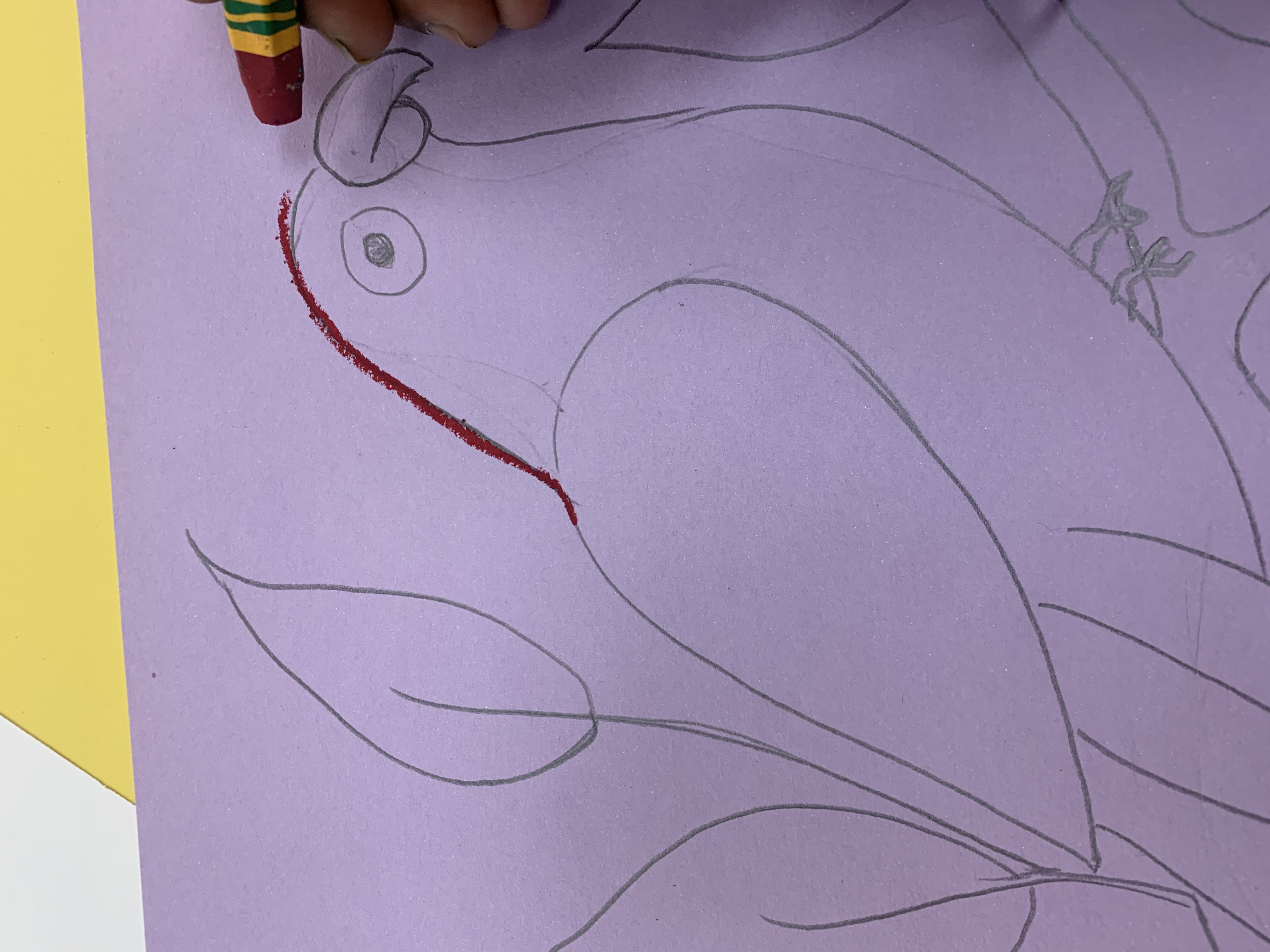 Use a Qtip and little Vaseline to blend the oil pastels
Then move to lover areas of the bird so it wont smudge.
Apply 2 or 3 oil pastels slightly in the inside
Outline the bird the top half
Grade 3-5  (Blending)
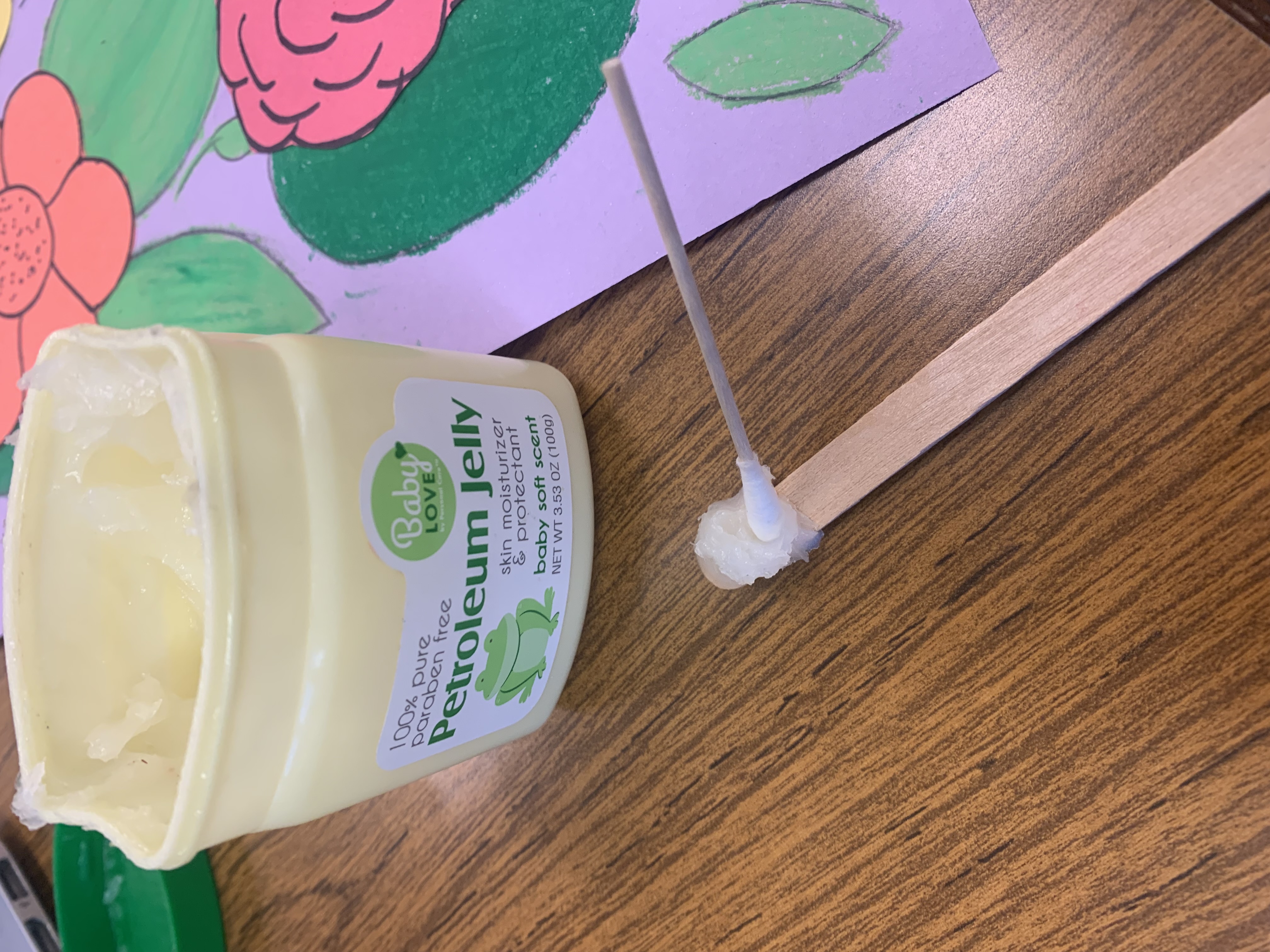 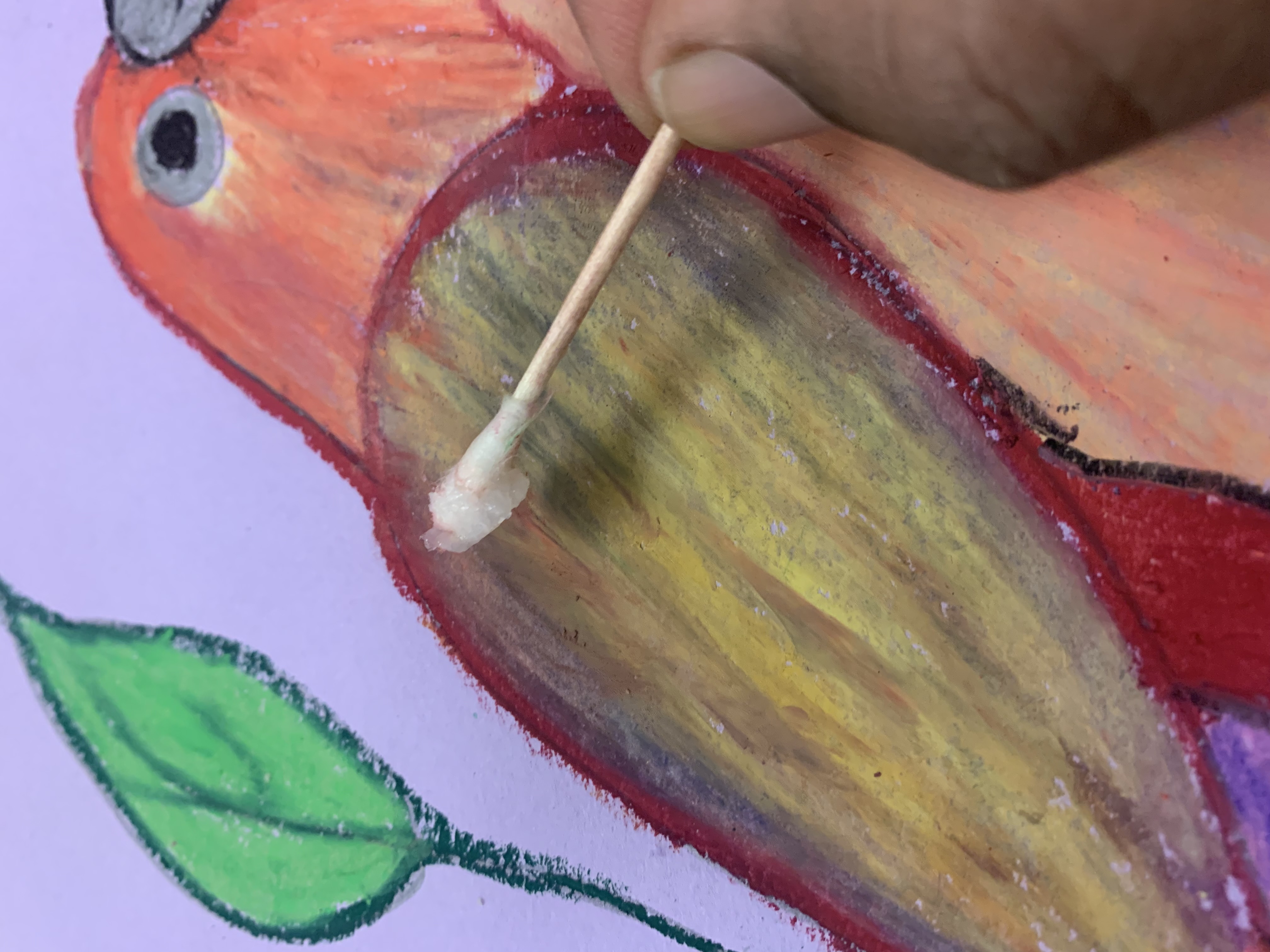 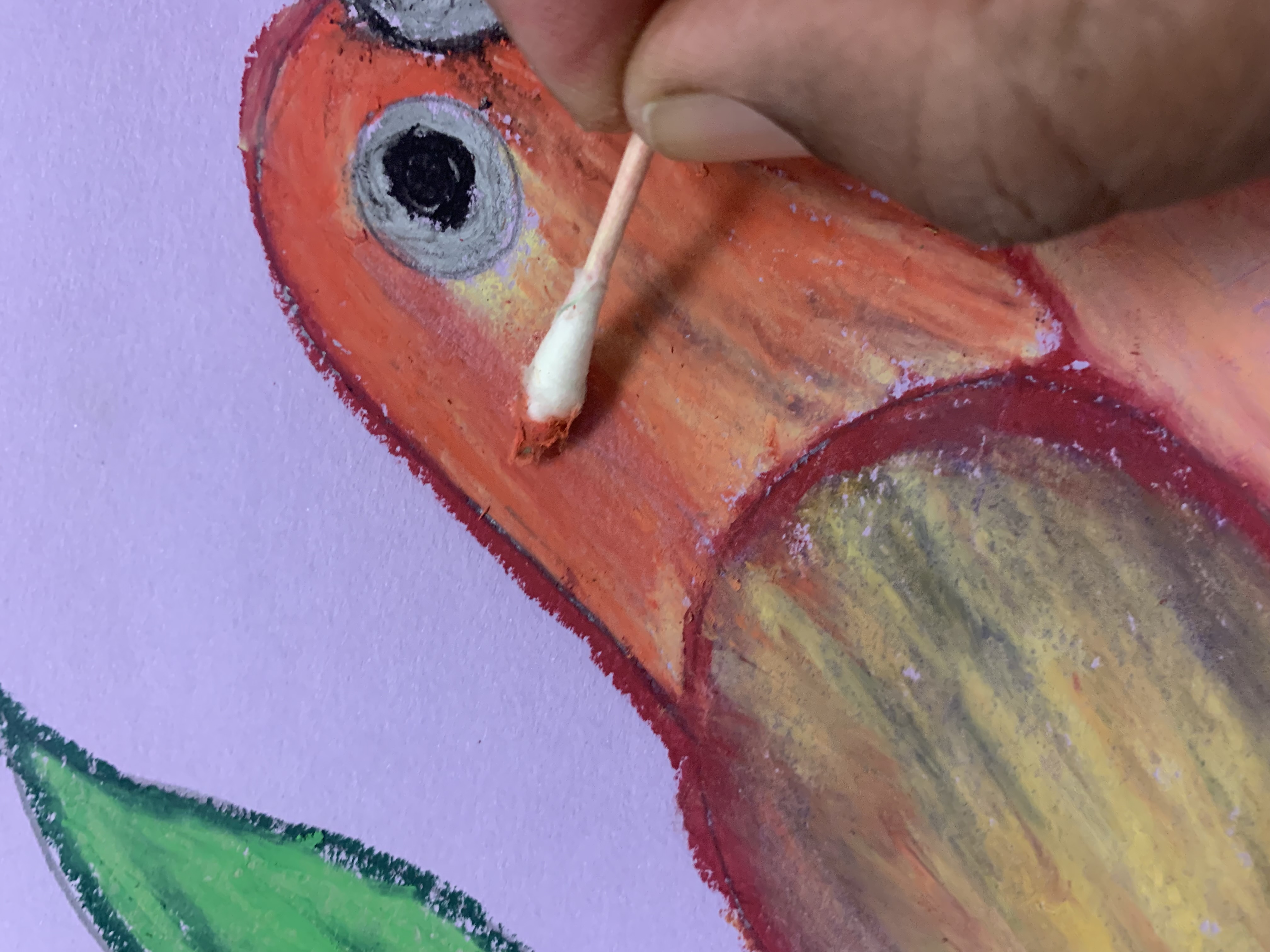 Apply gently on the oil pastel to blend colors
Scoop an little Vaseline on a craft stick
Take a little speck of Vaseline on a Qtip
Grade 3 Procedure
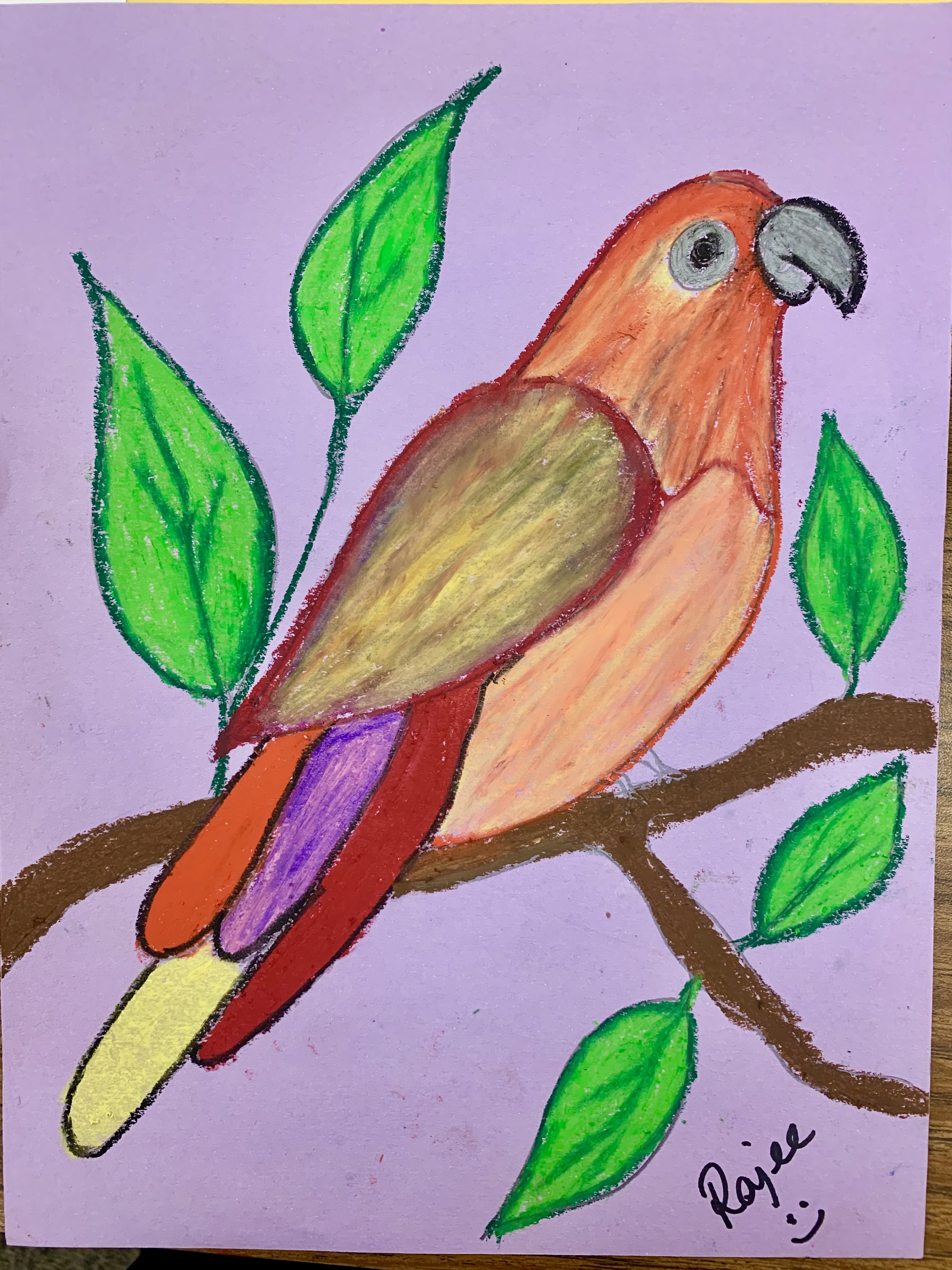 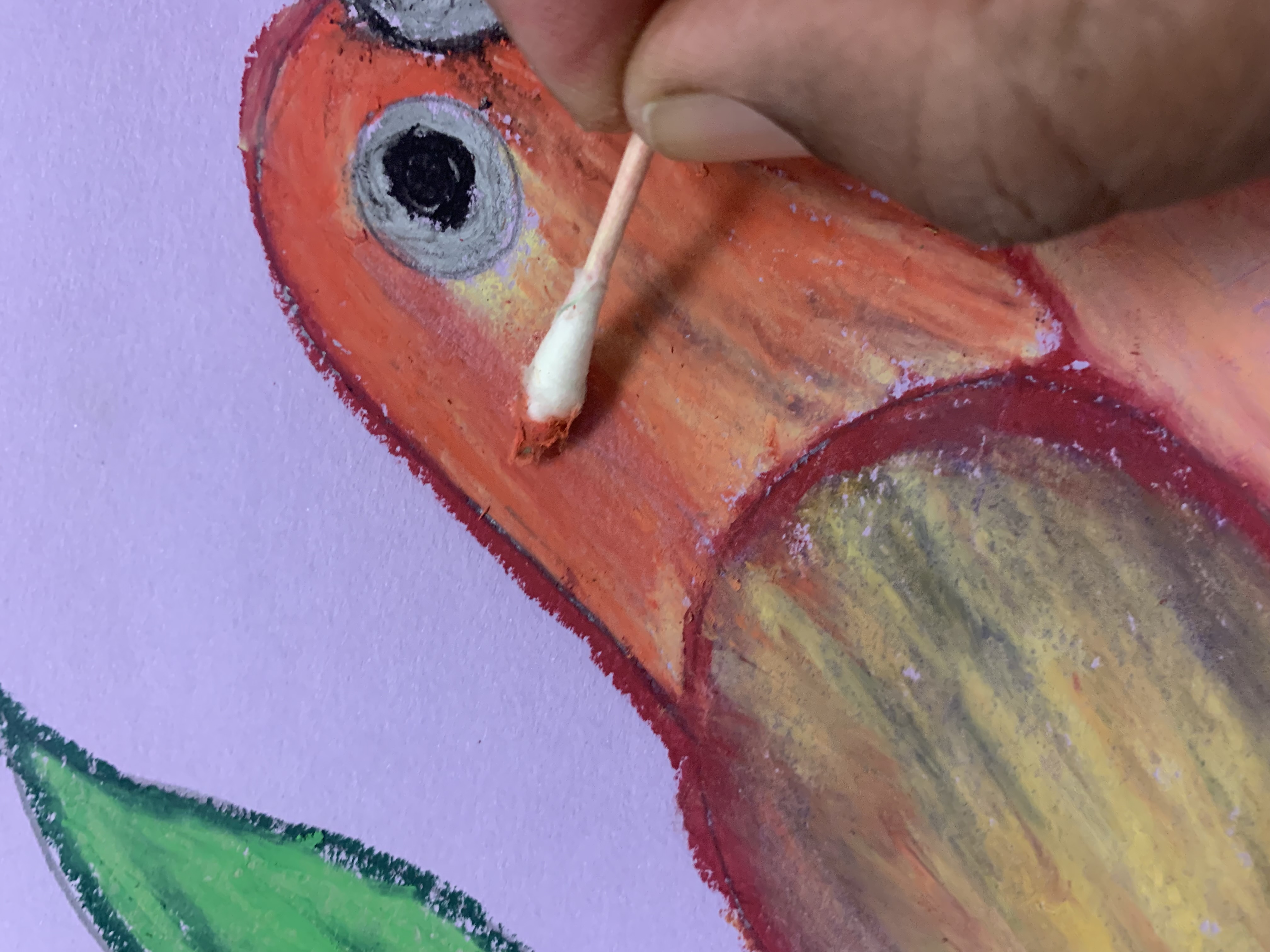 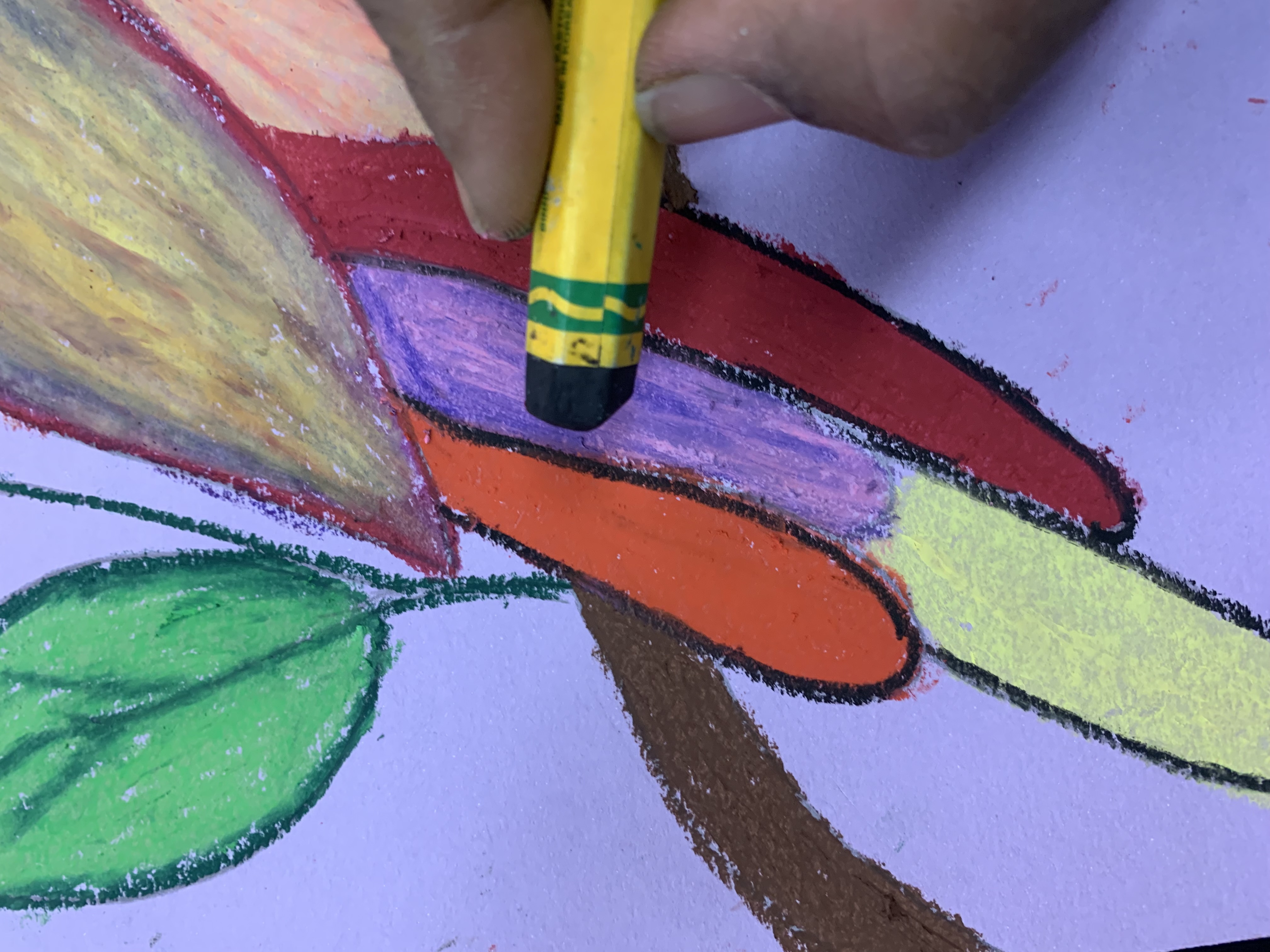 Use a Qtip and little Vaseline to blend the oil pastels
Outline the bird with similar color in the area for sharpness.
Write your name with sharpie
Oil pastels to all the other areas.
Grade 4/5 Procedure
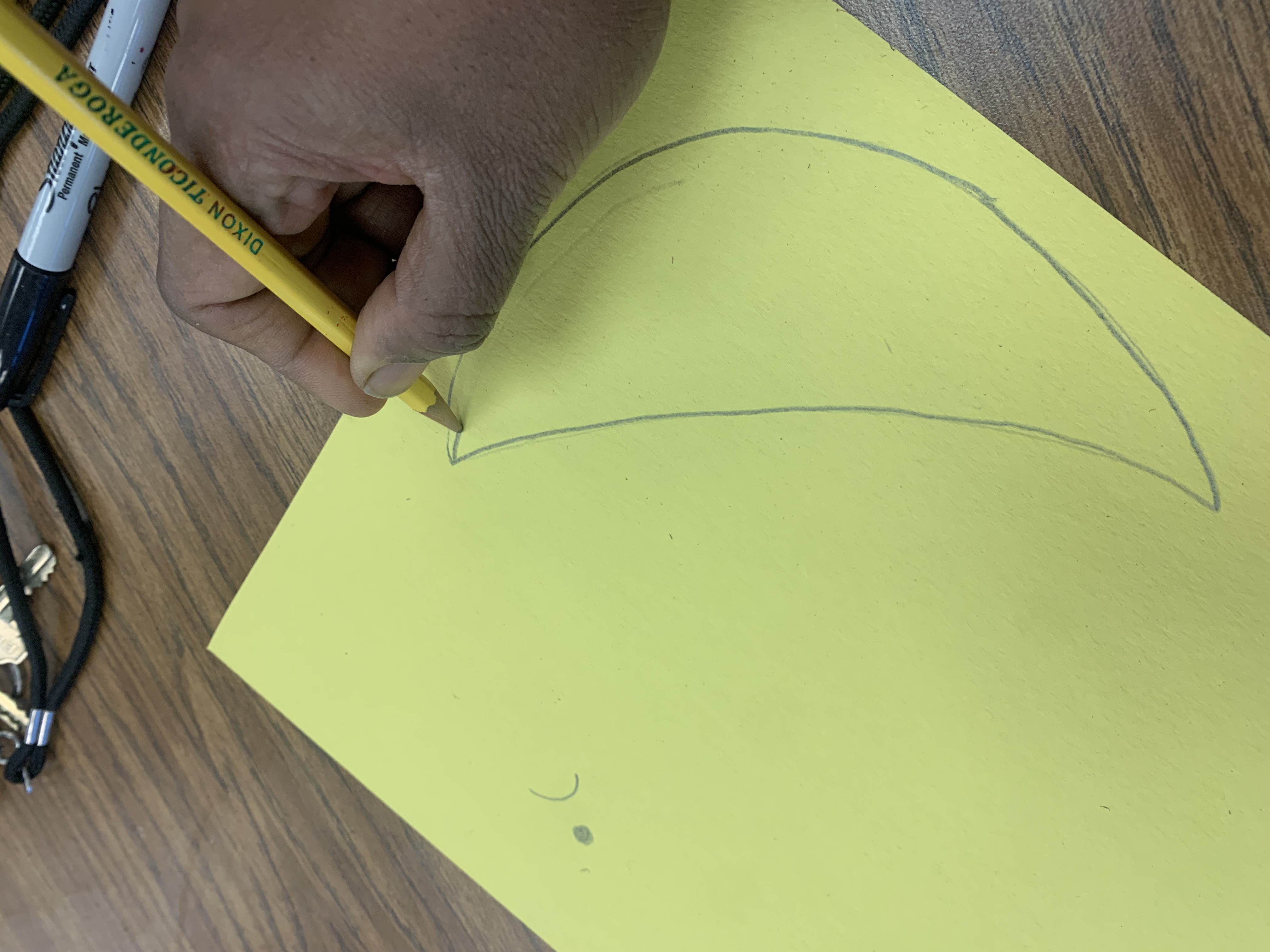 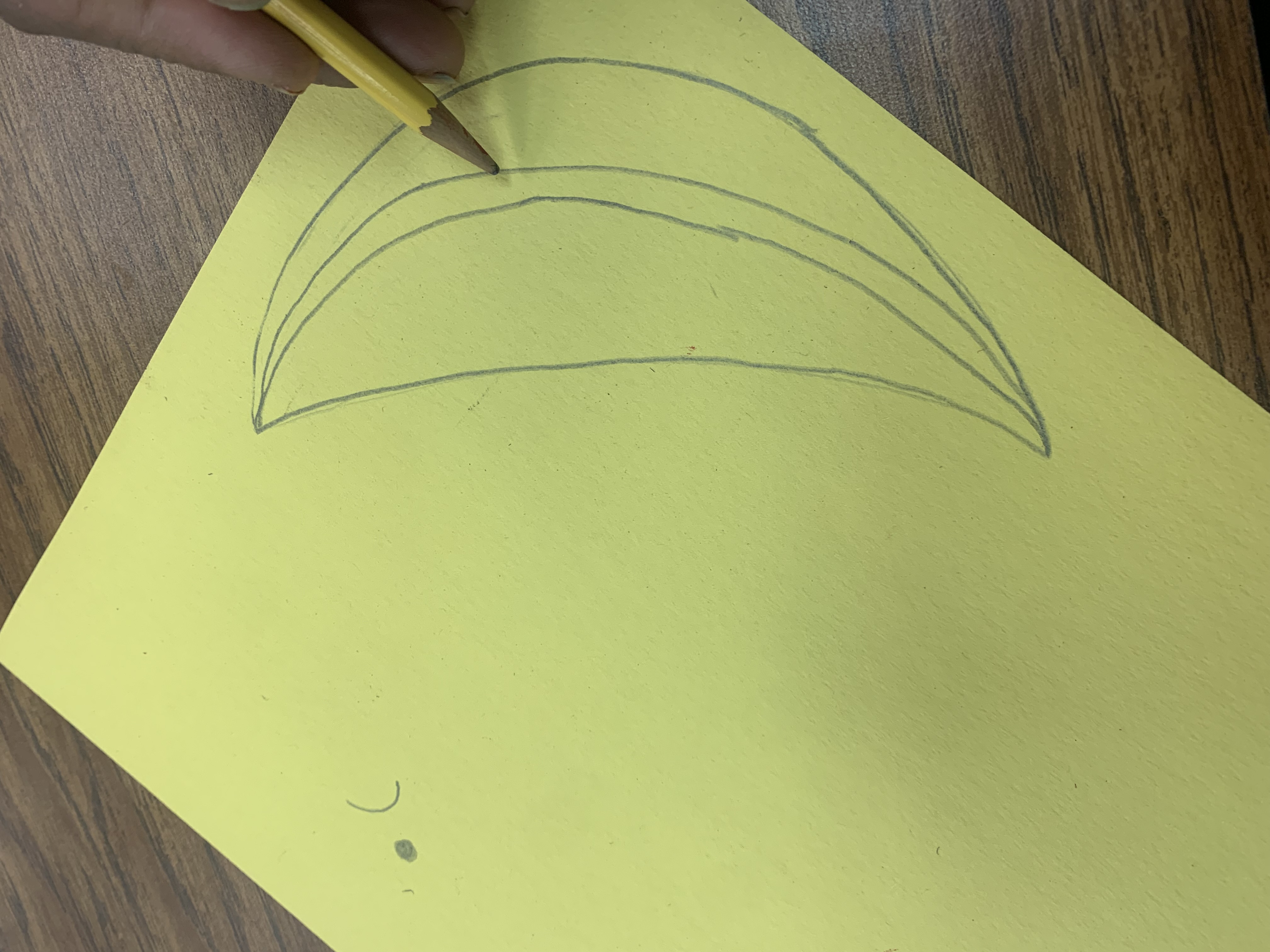 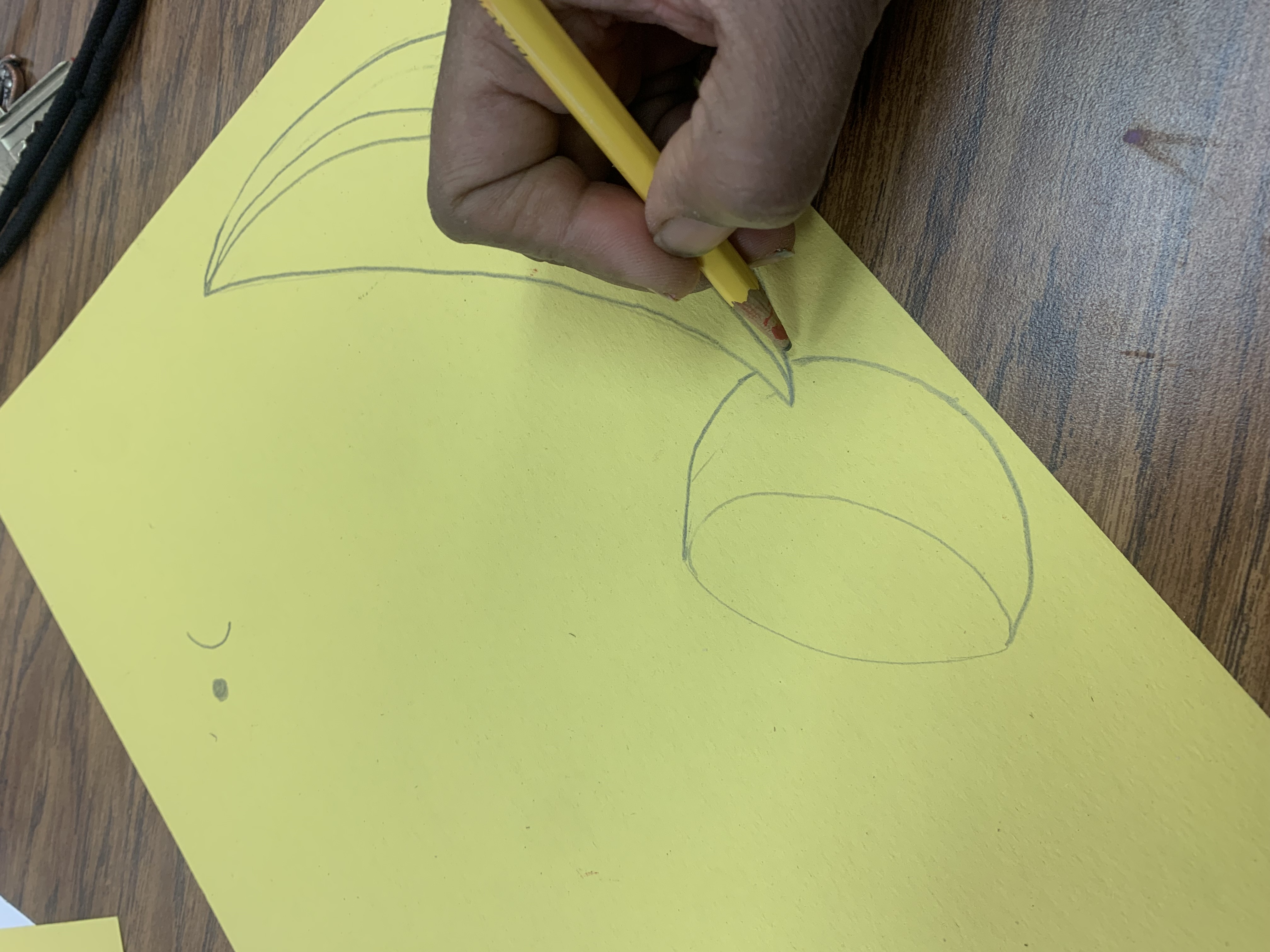 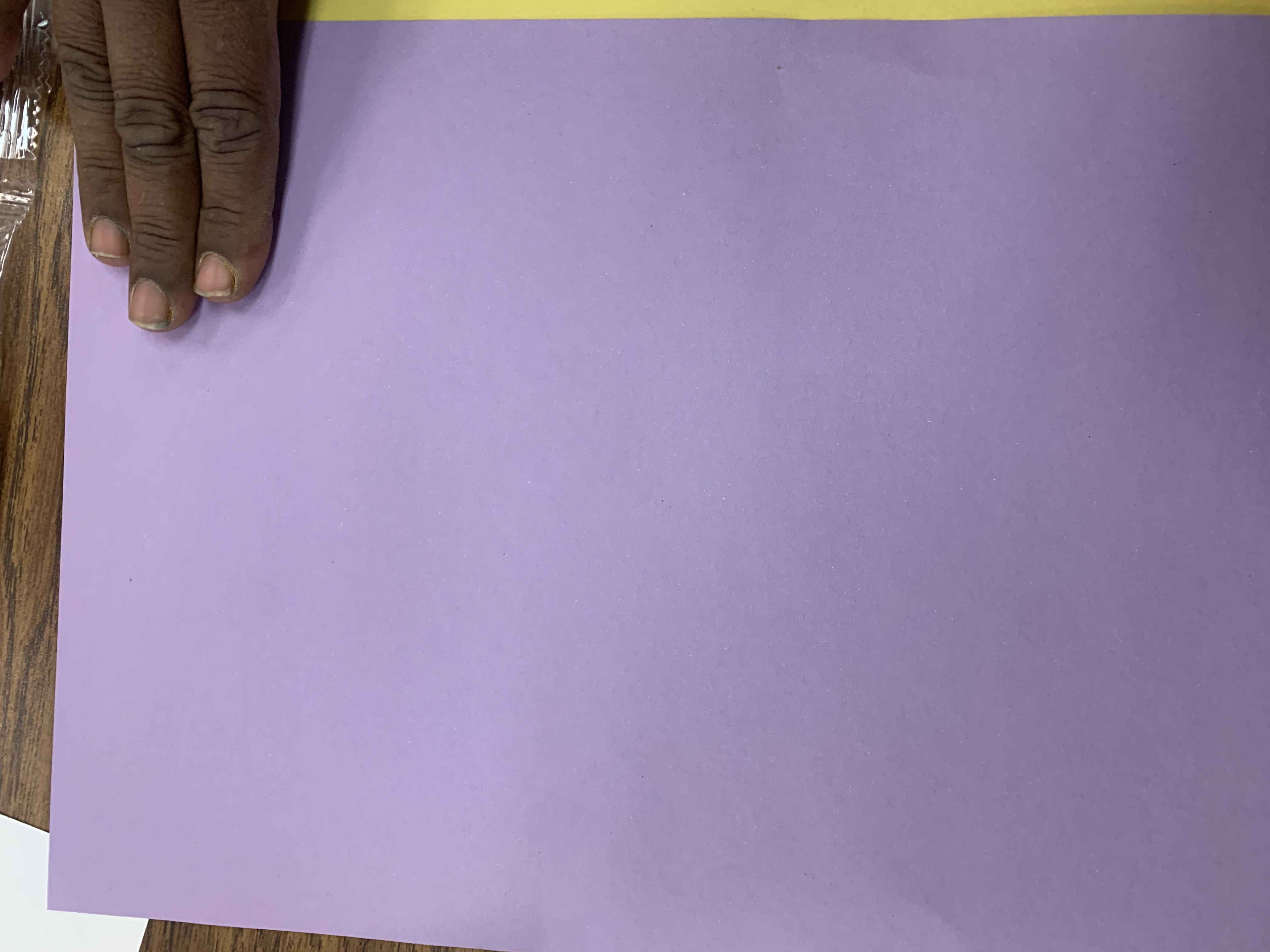 Draw the fruits (watermelon & Orange)
Mark the area for fruits in the foreground 
Give 4 finger space from the bottom right corner for the watermelon
Start with the watermelon
Use Pencil - Landscape orientation 
3 finger space on top right corner for the bird’s head
Grade 4-5 Procedure
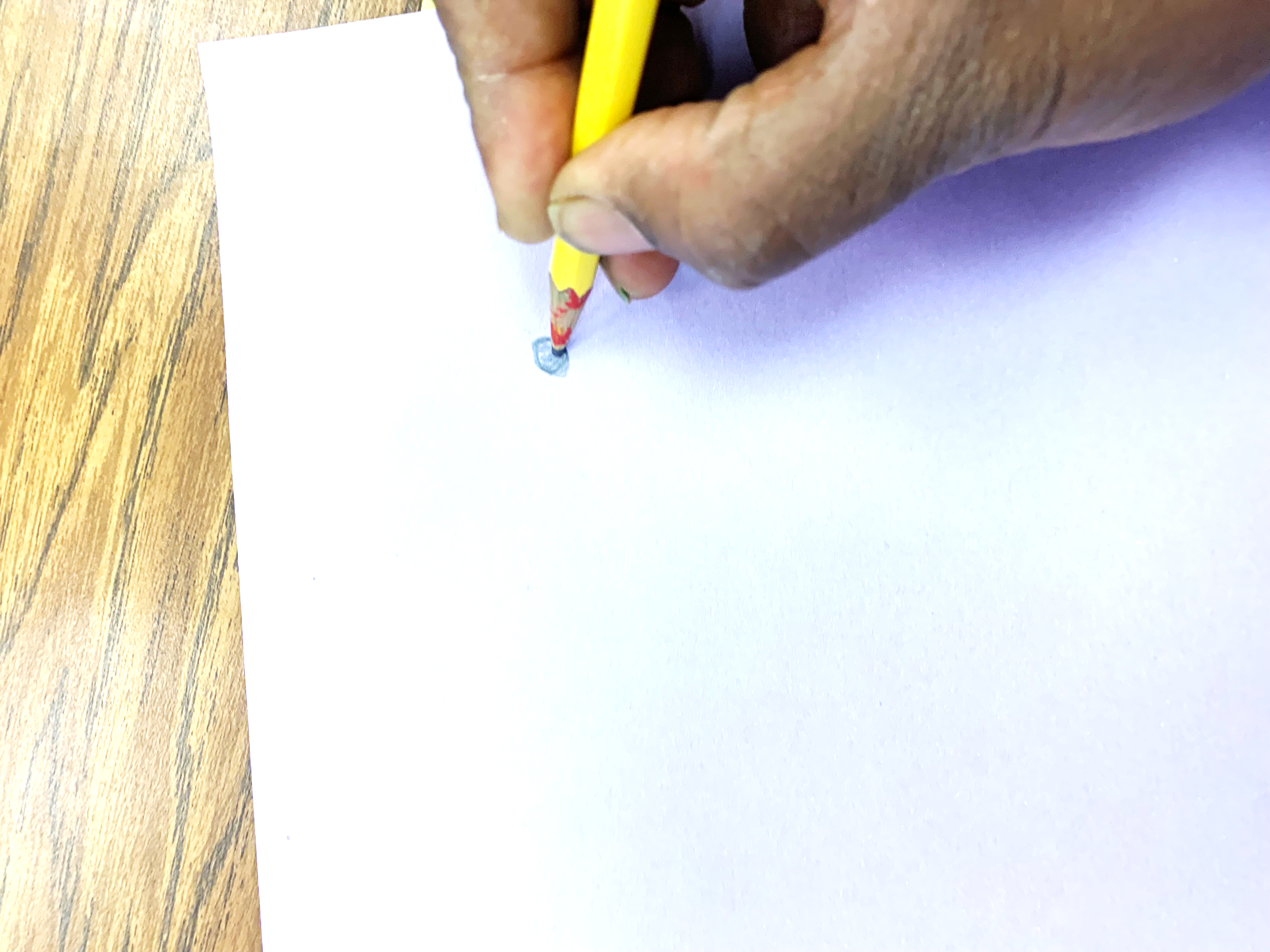 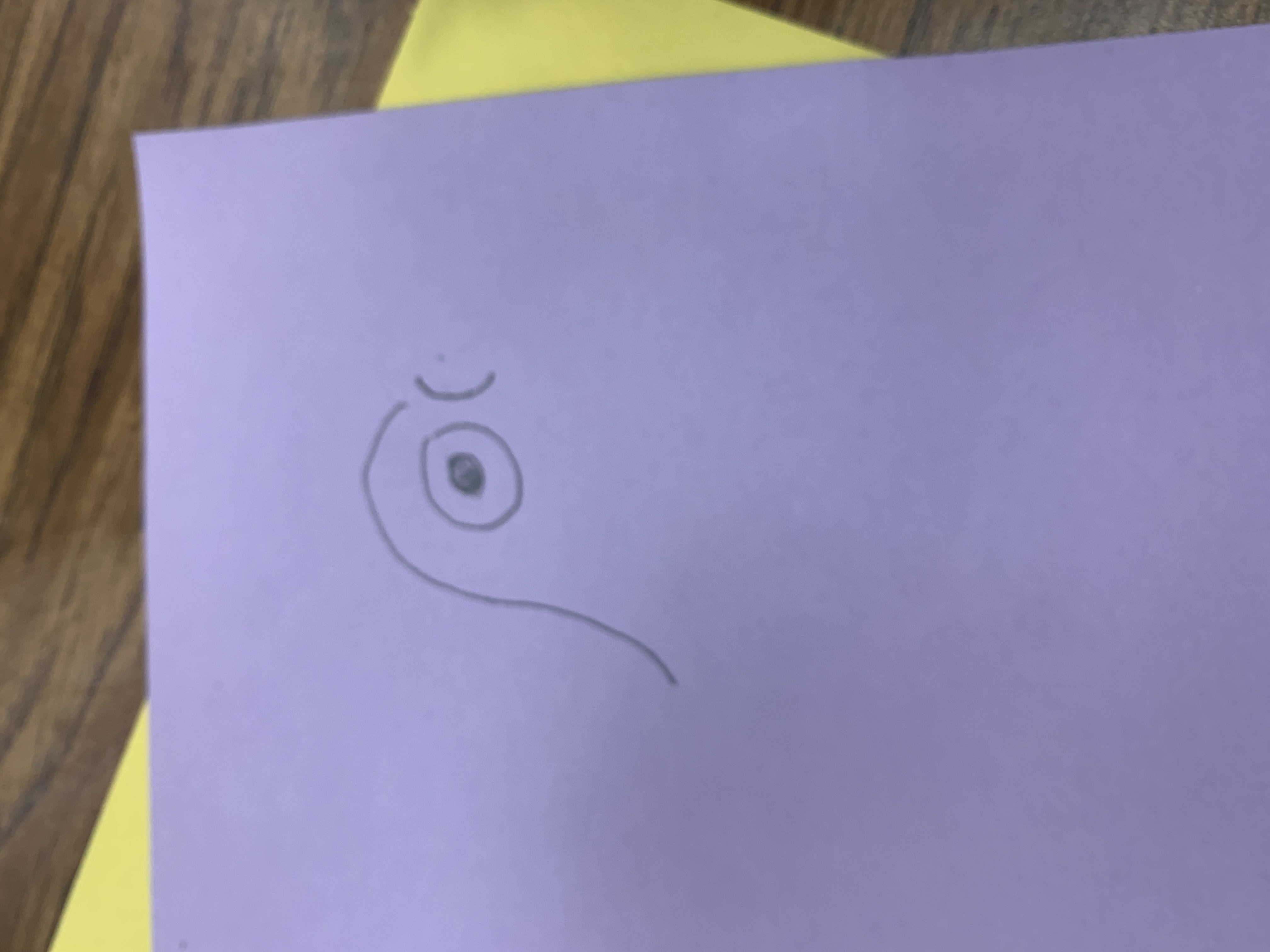 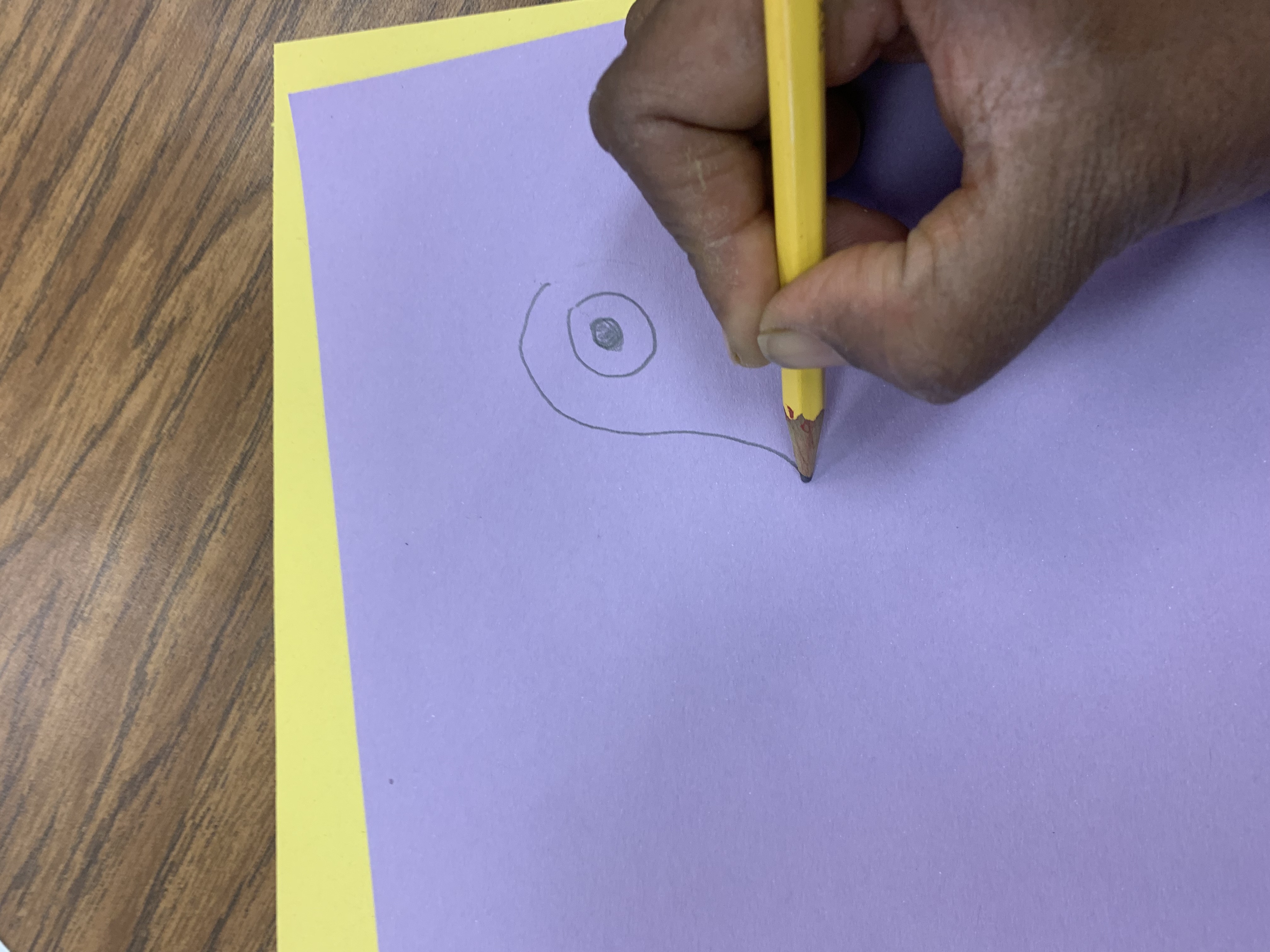 Draw the outer eye 
Draw the top pf the head and extend it out
Draw the beak
3 finger space on the top 
 Make an mark/small circle for the inner eye
Grade 3 Procedure
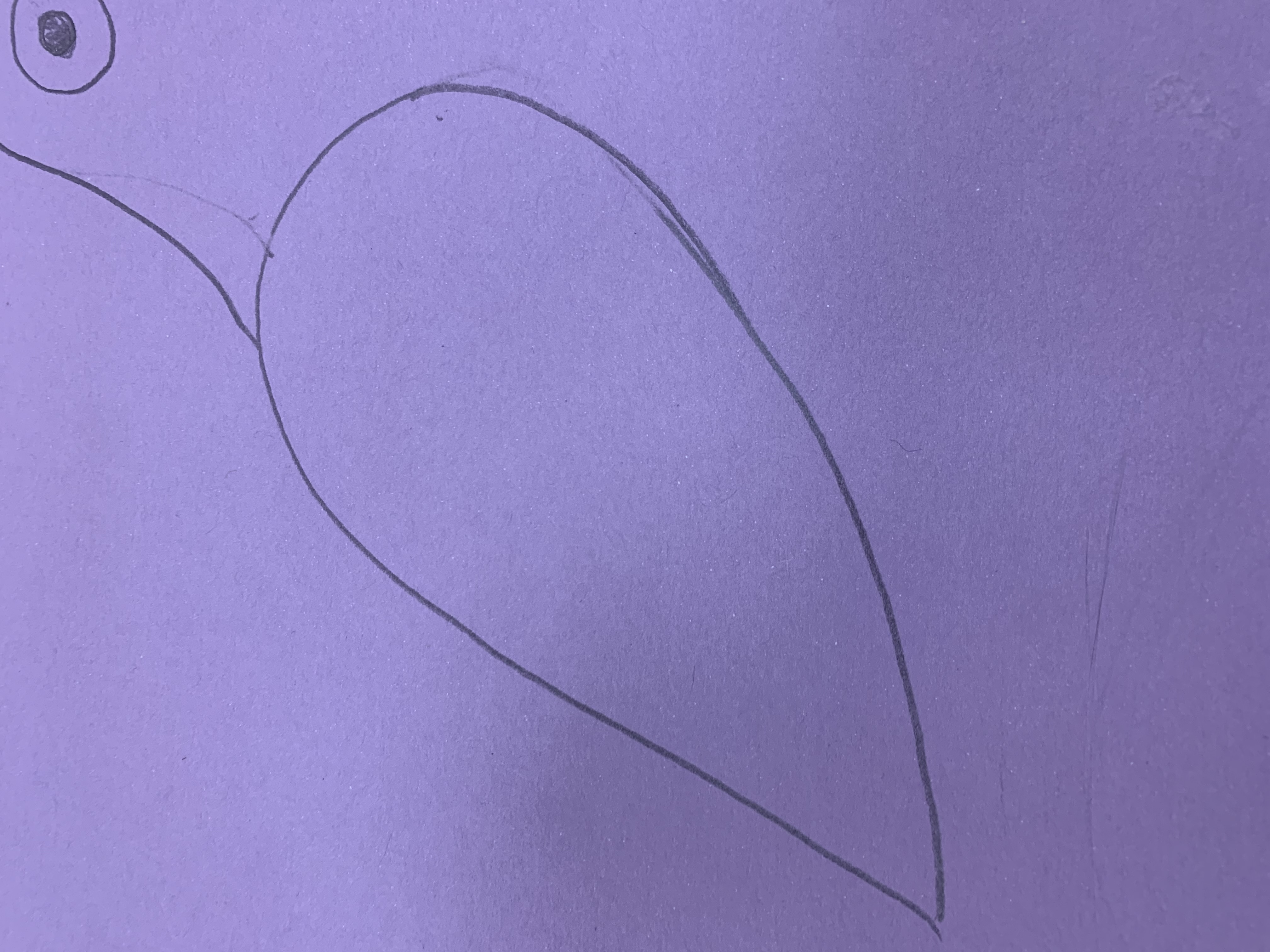 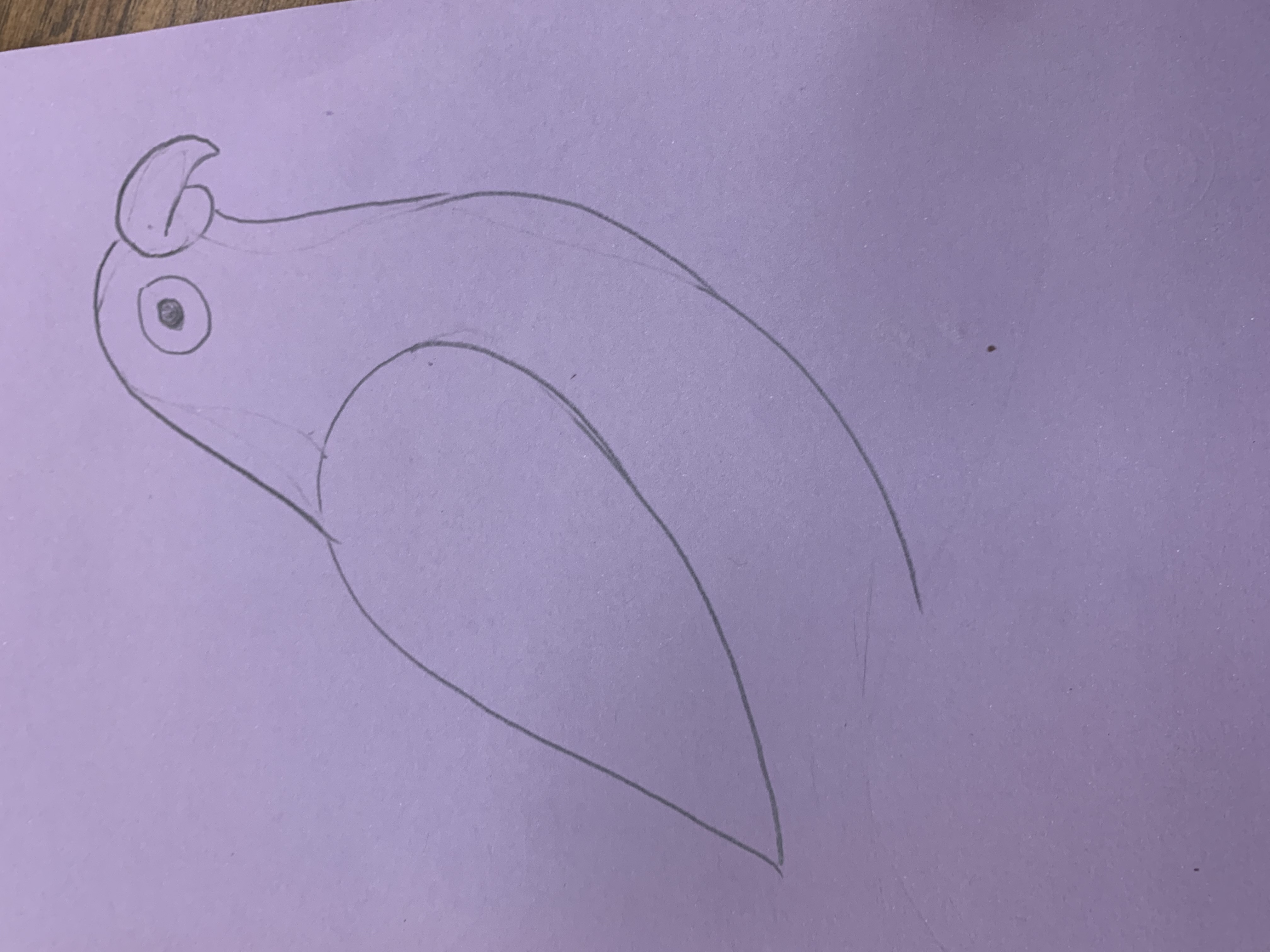 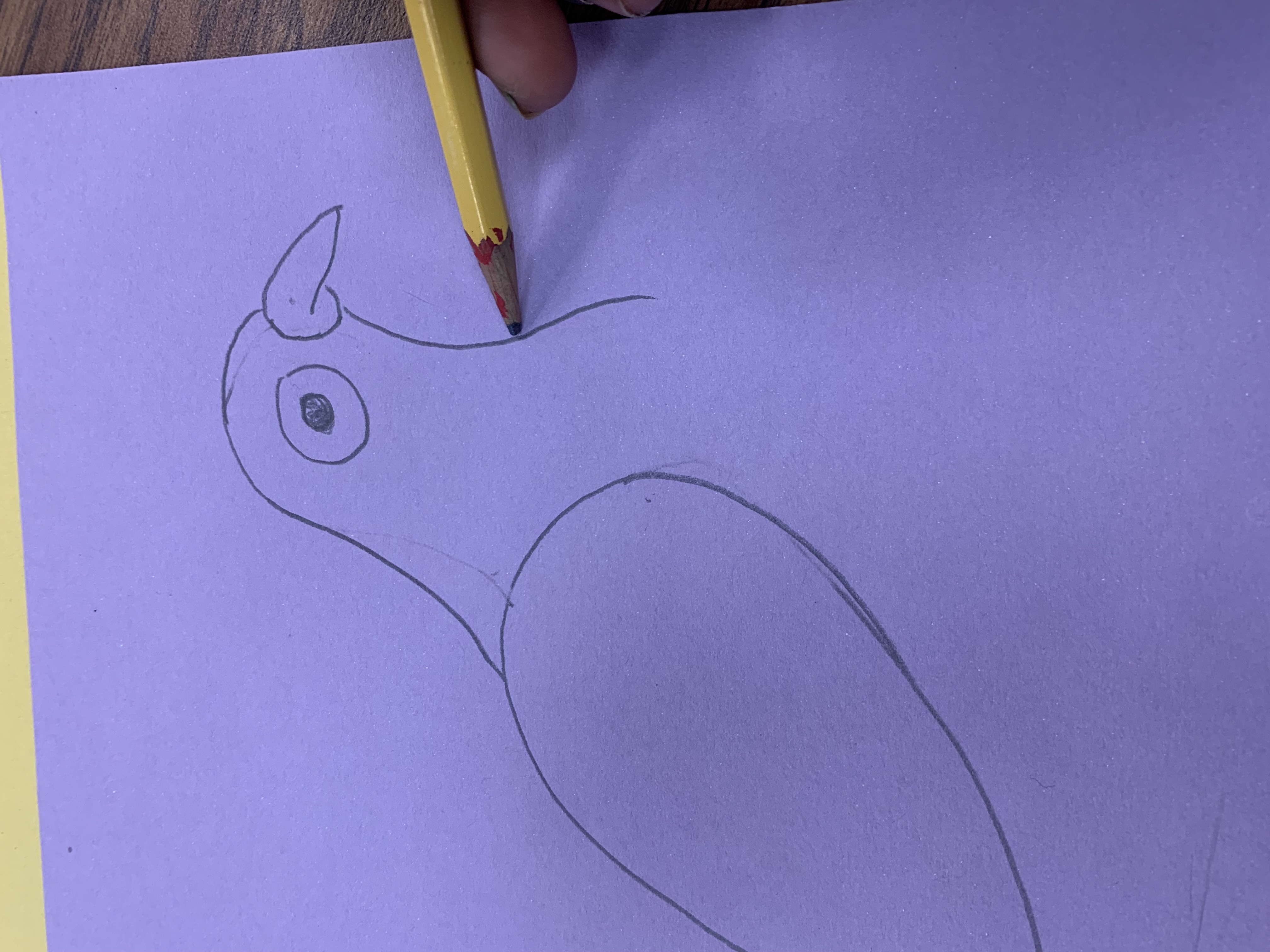 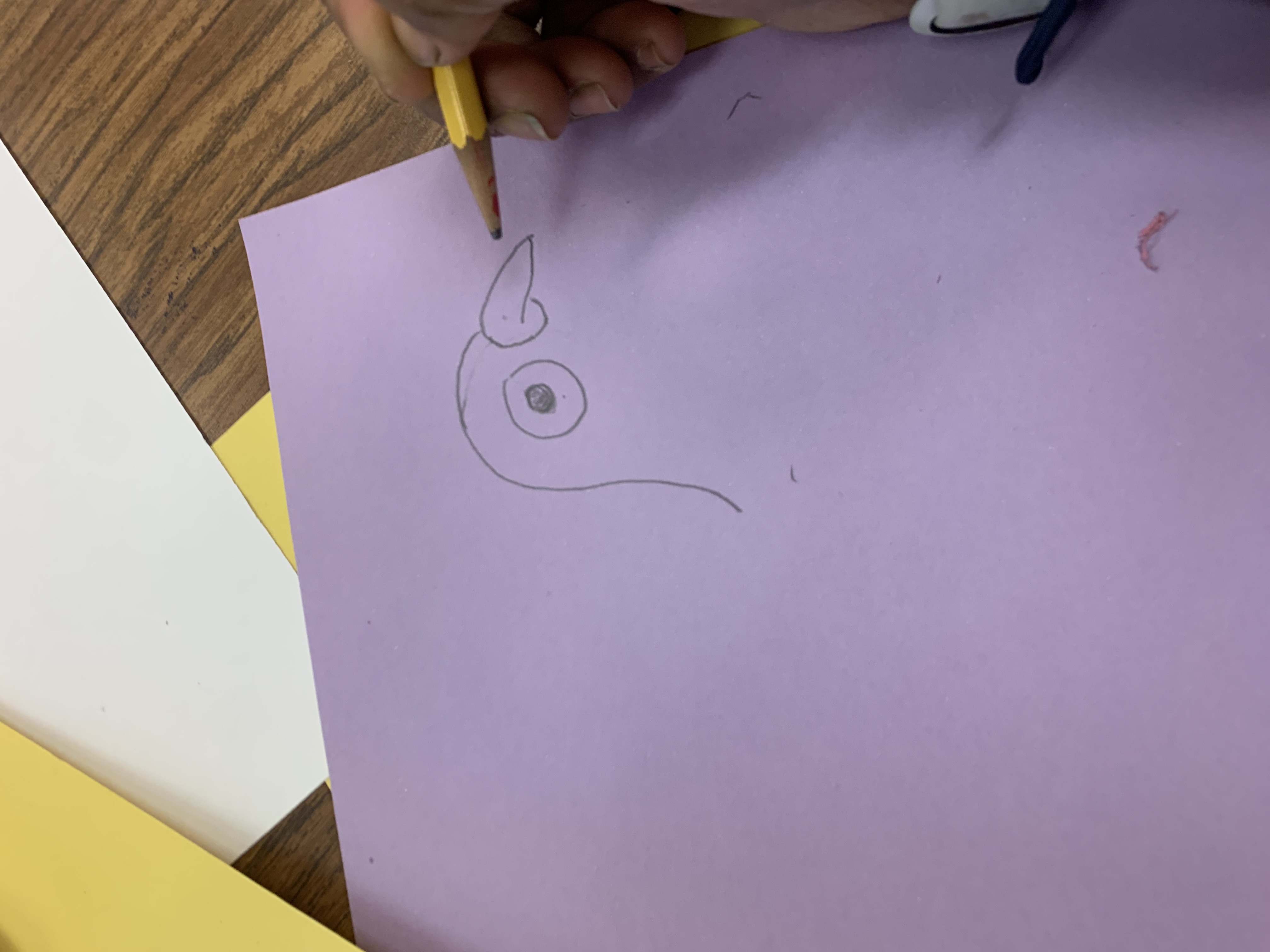 Draw the neck  
Draw the tummy
Big oblong shape for the back of the bird
Draw the beak
Grade 3 Procedure
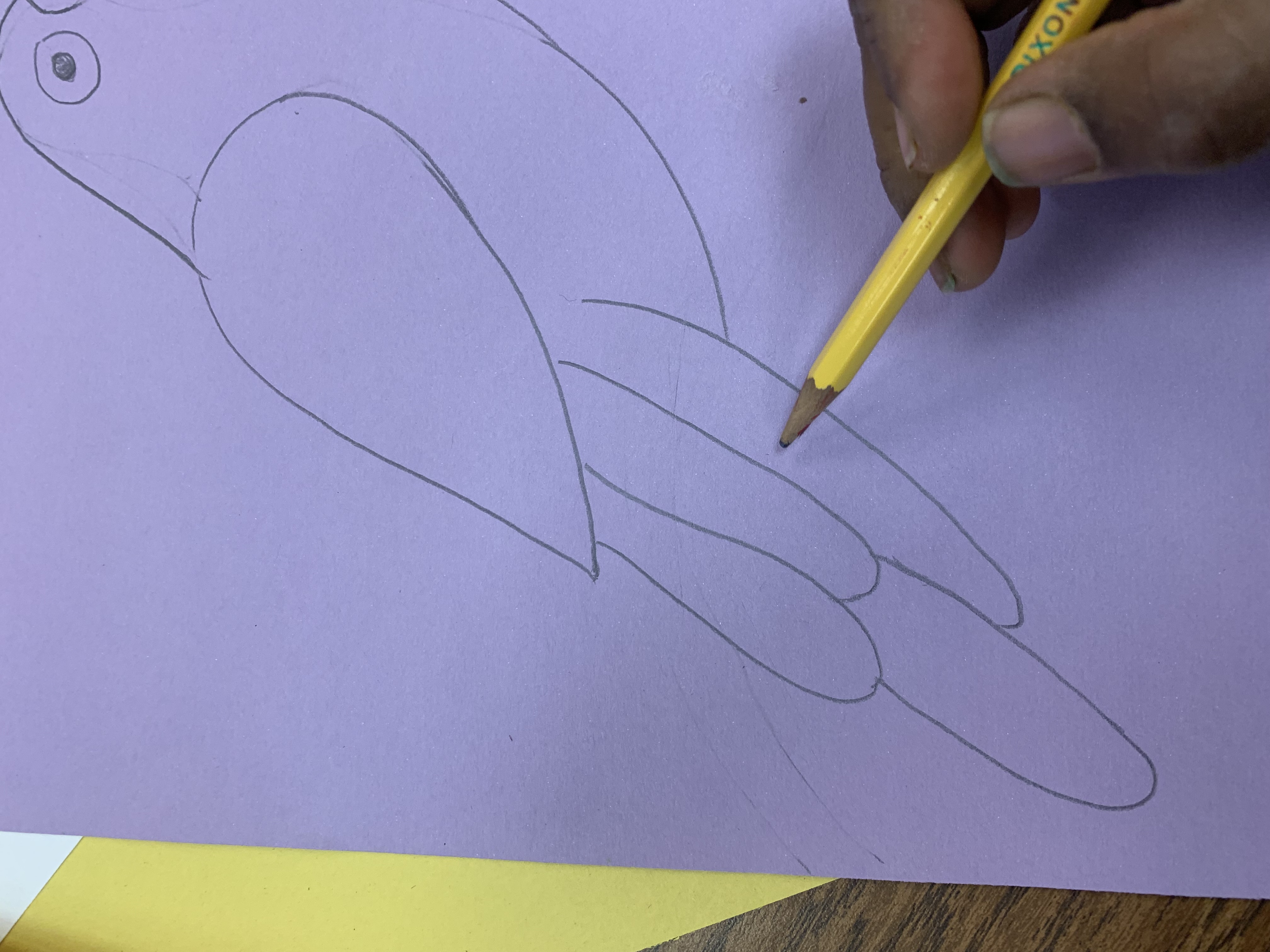 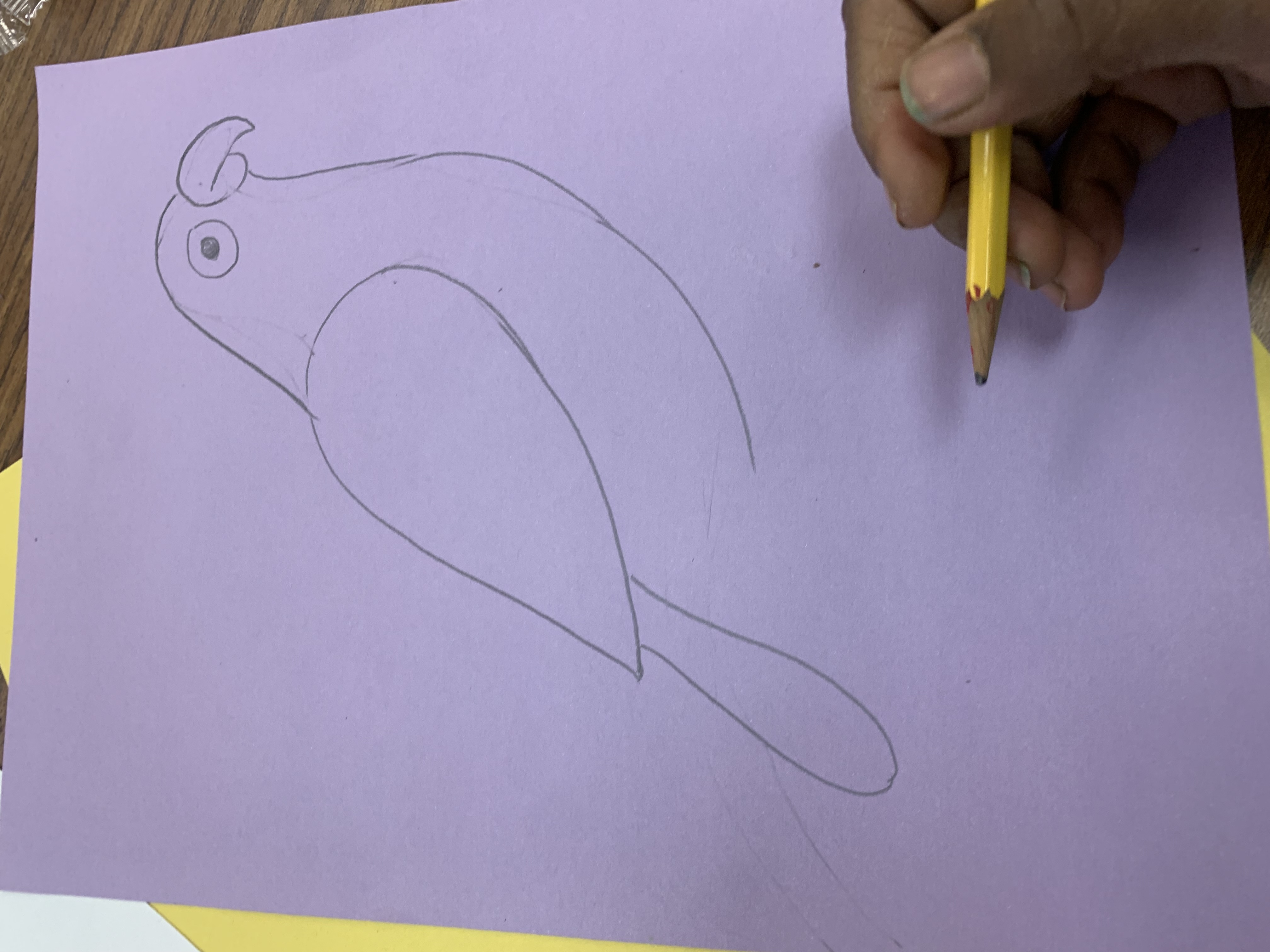 More additional feathers
Draw the feathers
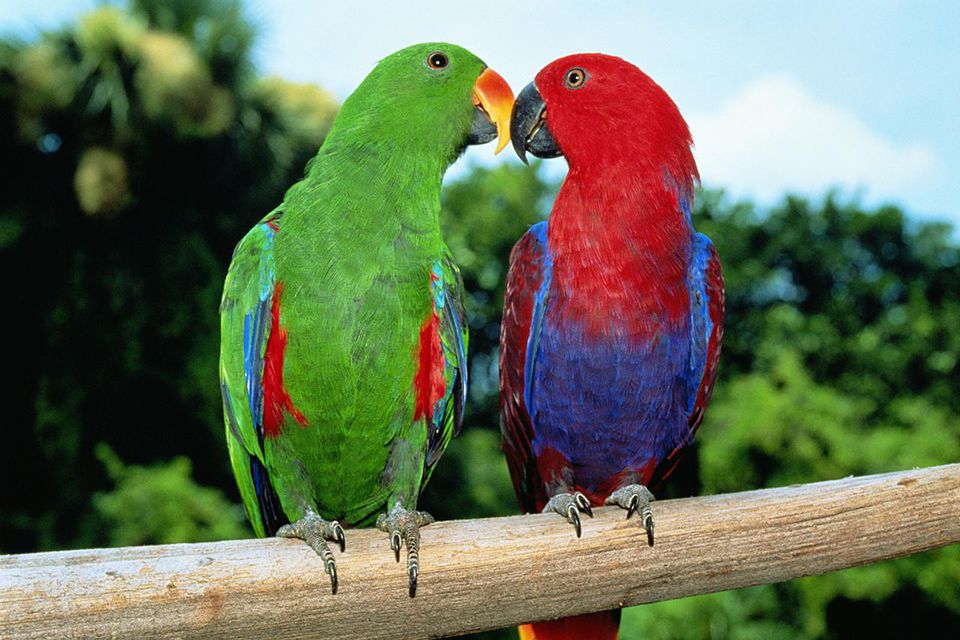 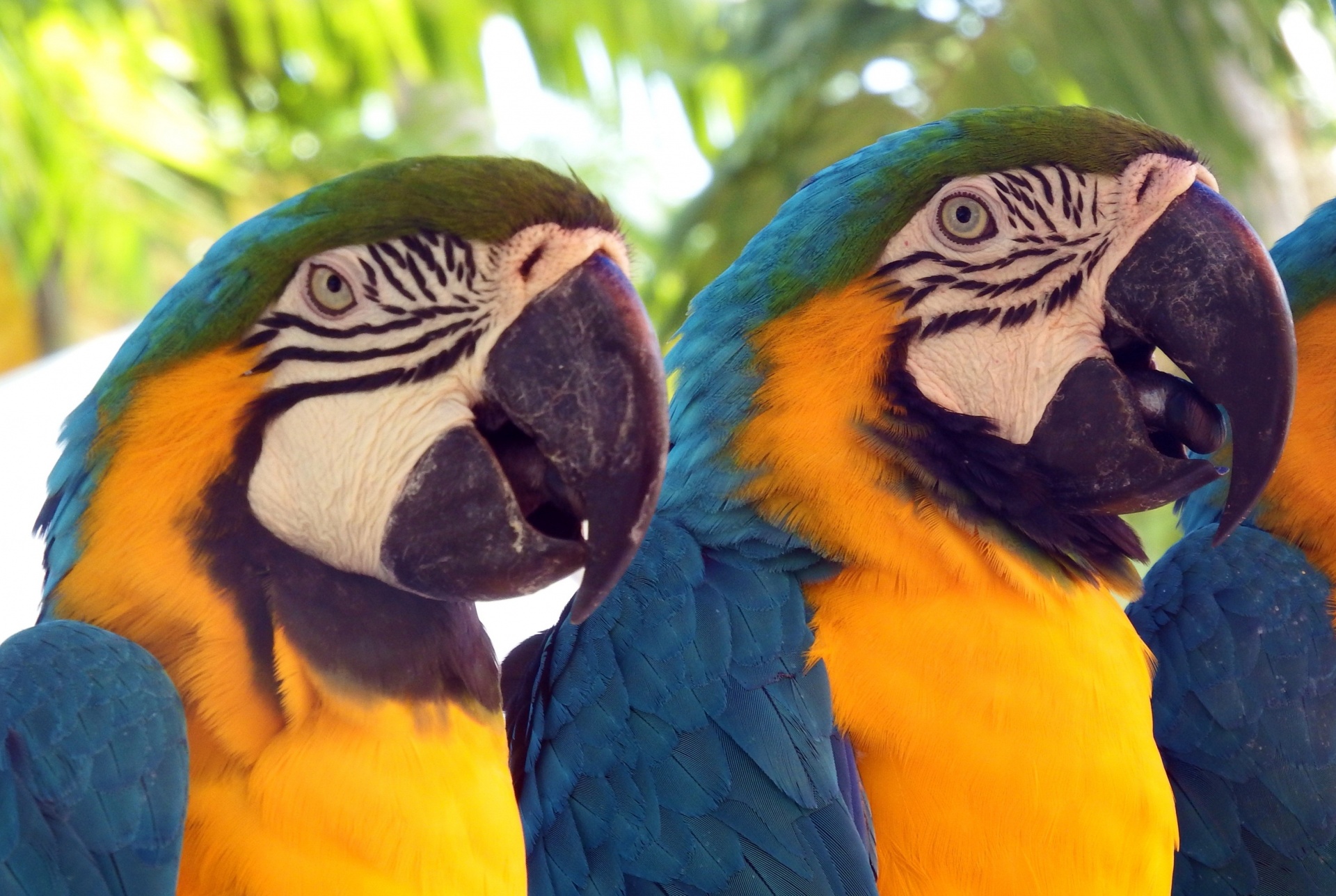 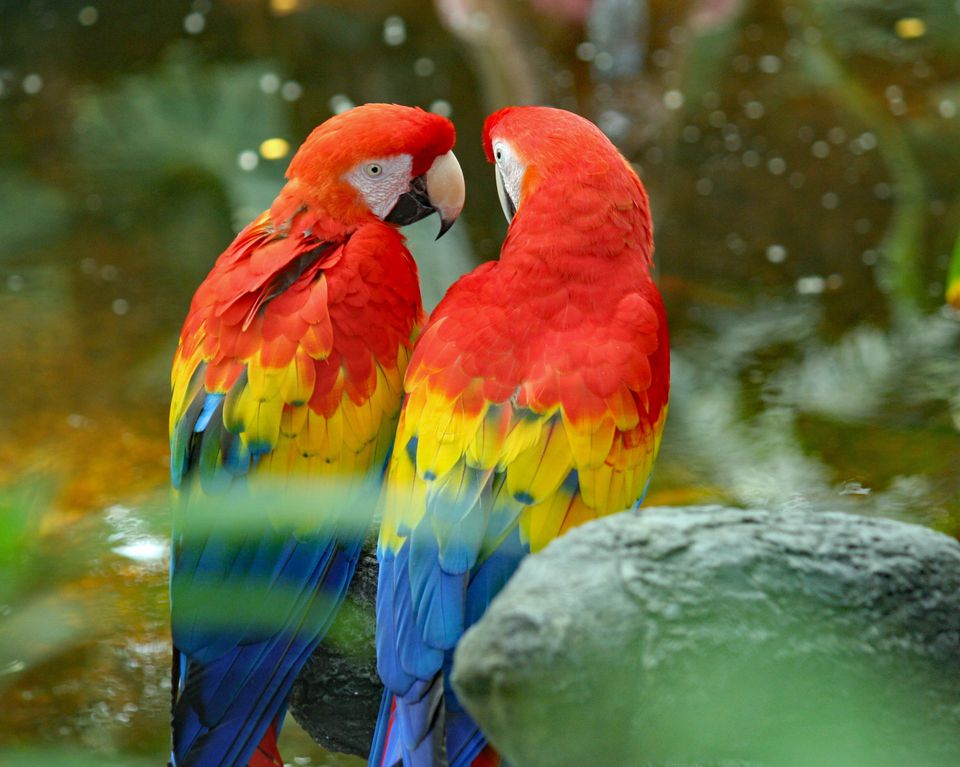 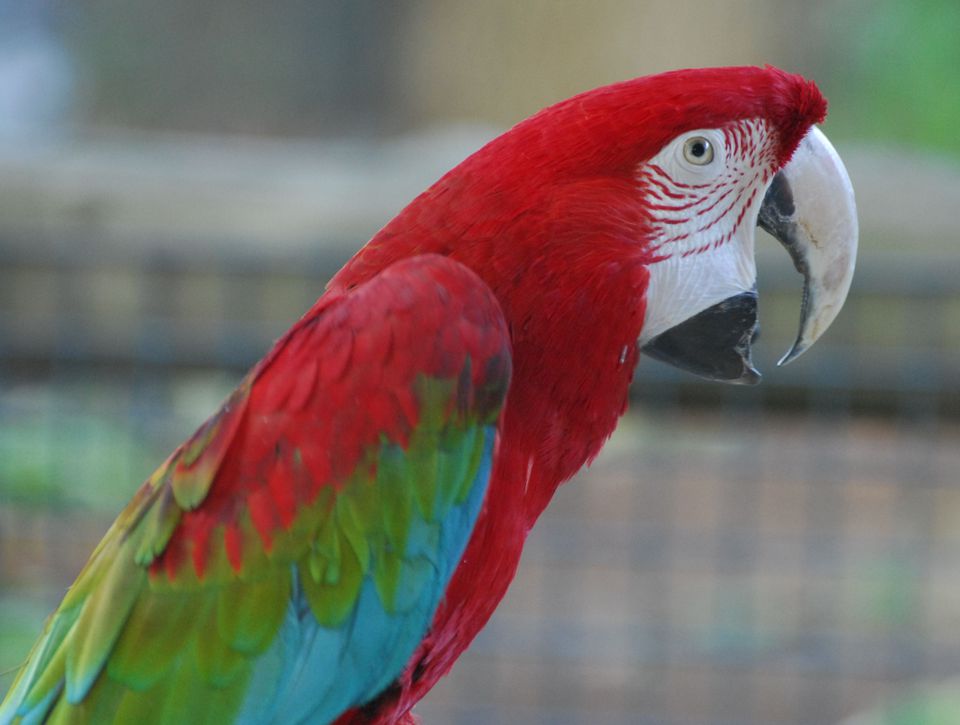 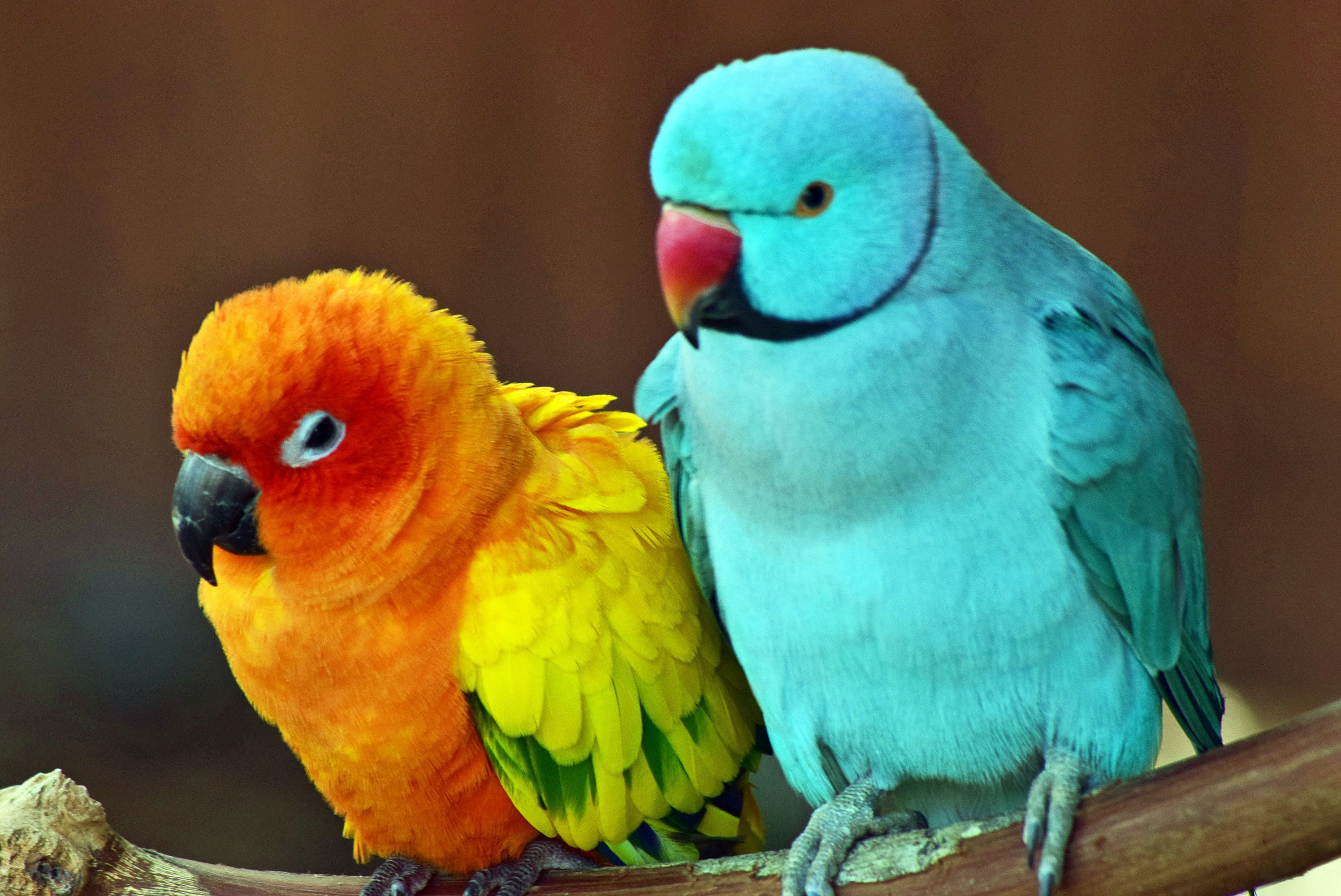 Grade 3 Procedure
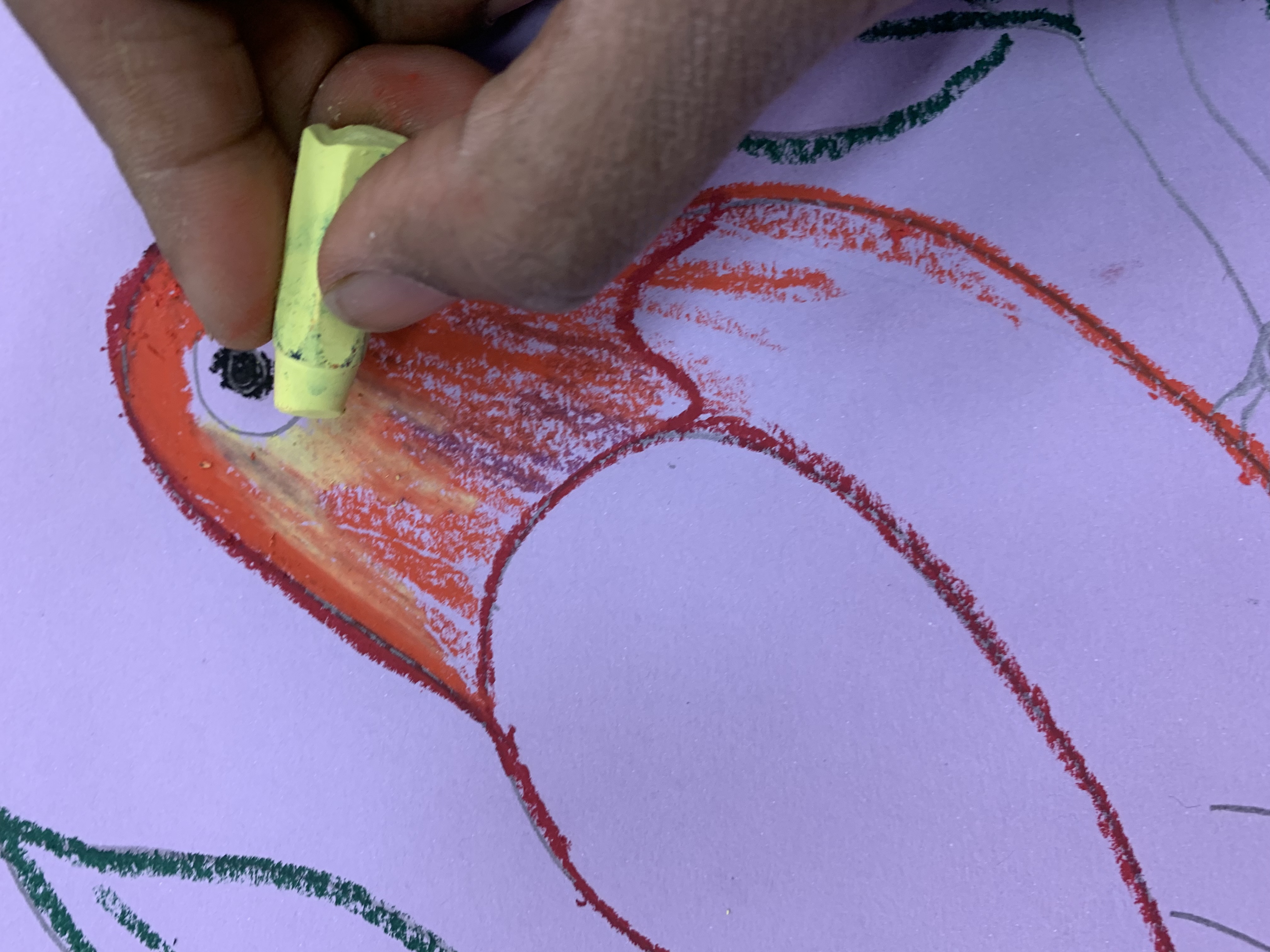 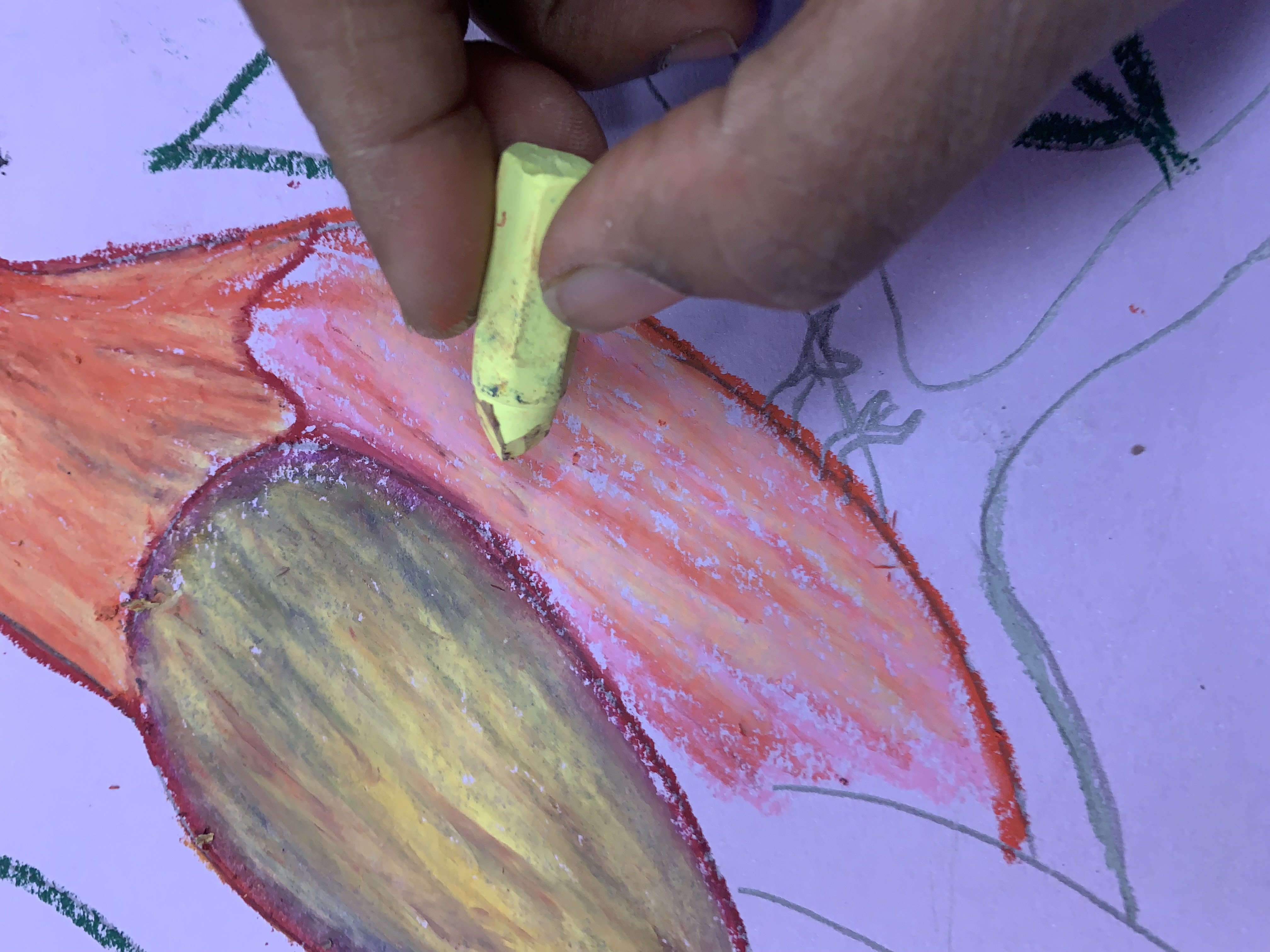 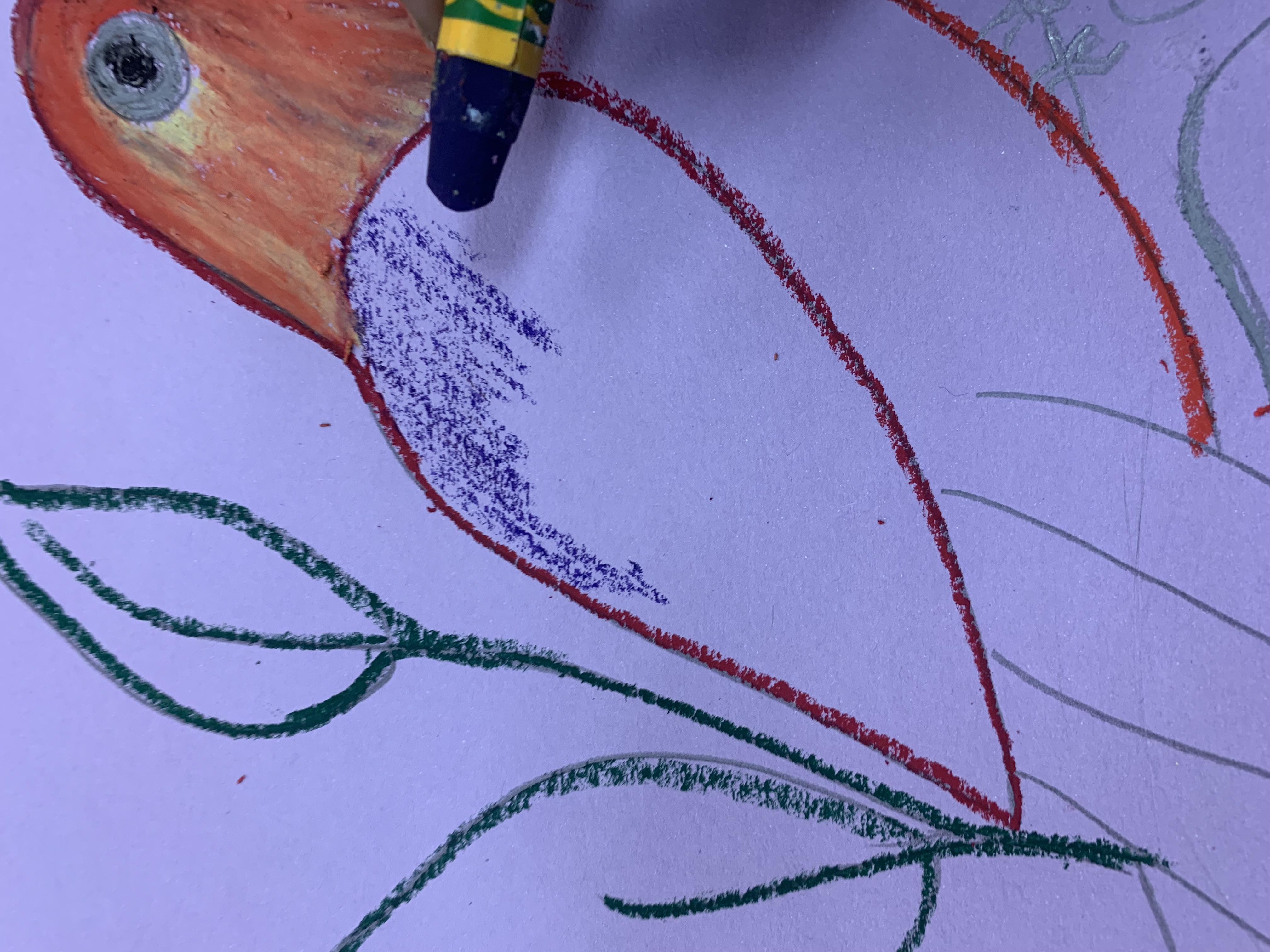 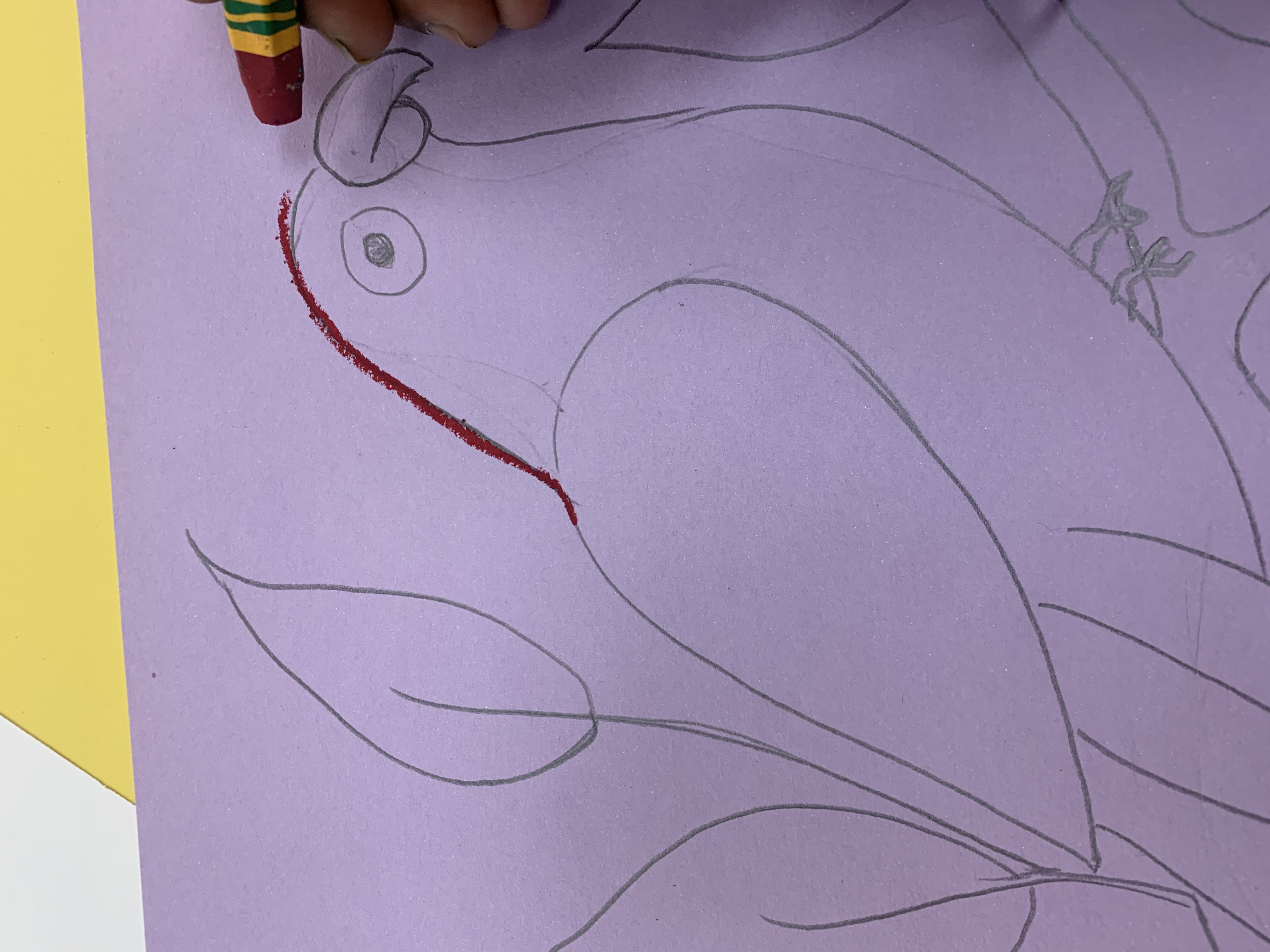 Use a Qtip and little Vaseline to blend the oil pastels
Then move to lover areas of the bird so it wont smudge. 
Color the fruits at the last as the oil pastels will not smudge all over
Apply 2 or 3 oil pastels slightly in the inside
Outline the bird the top half
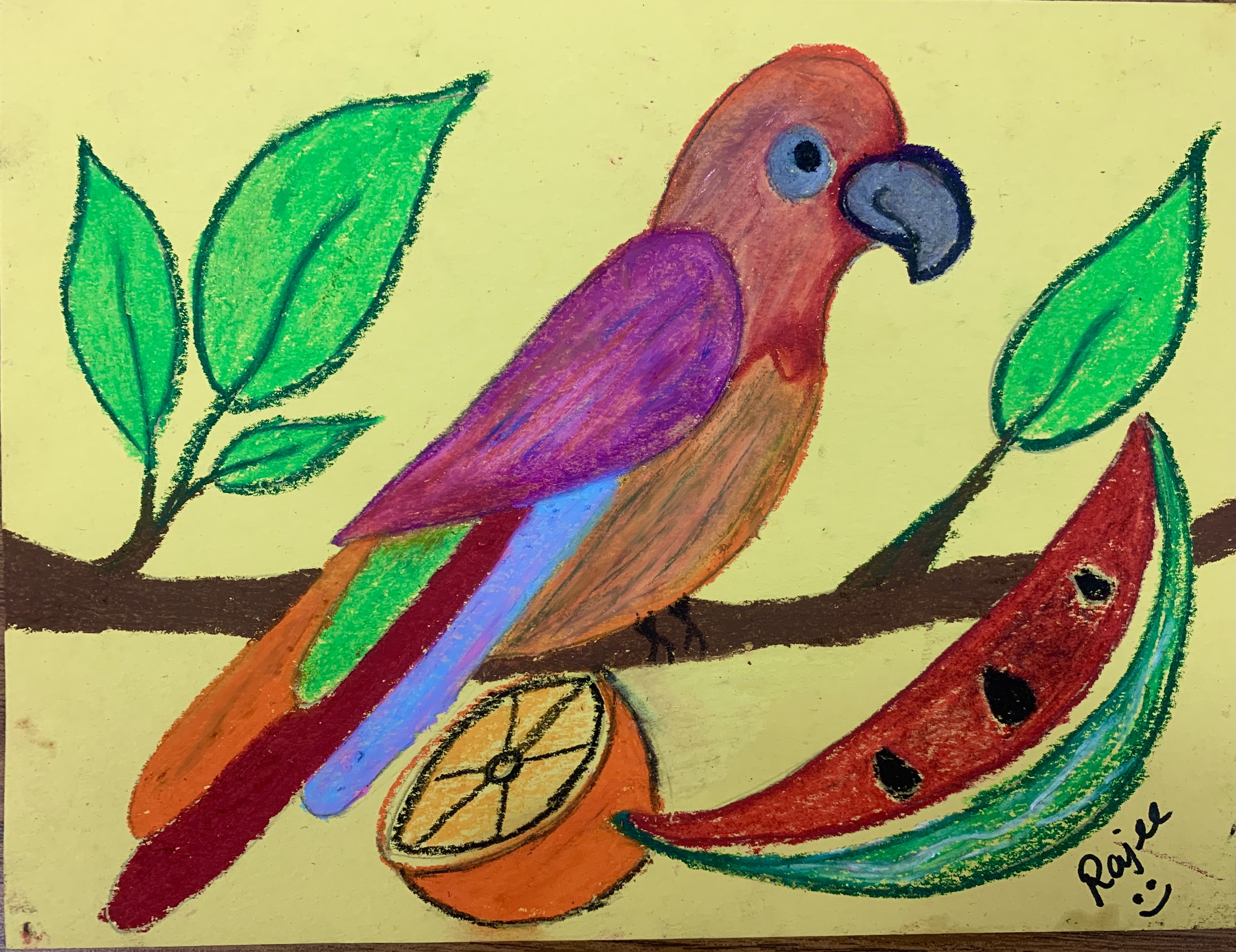 Grade 4/5 Procedure
Follow the instructions oil pastel blending technique
Write your name with sharpie